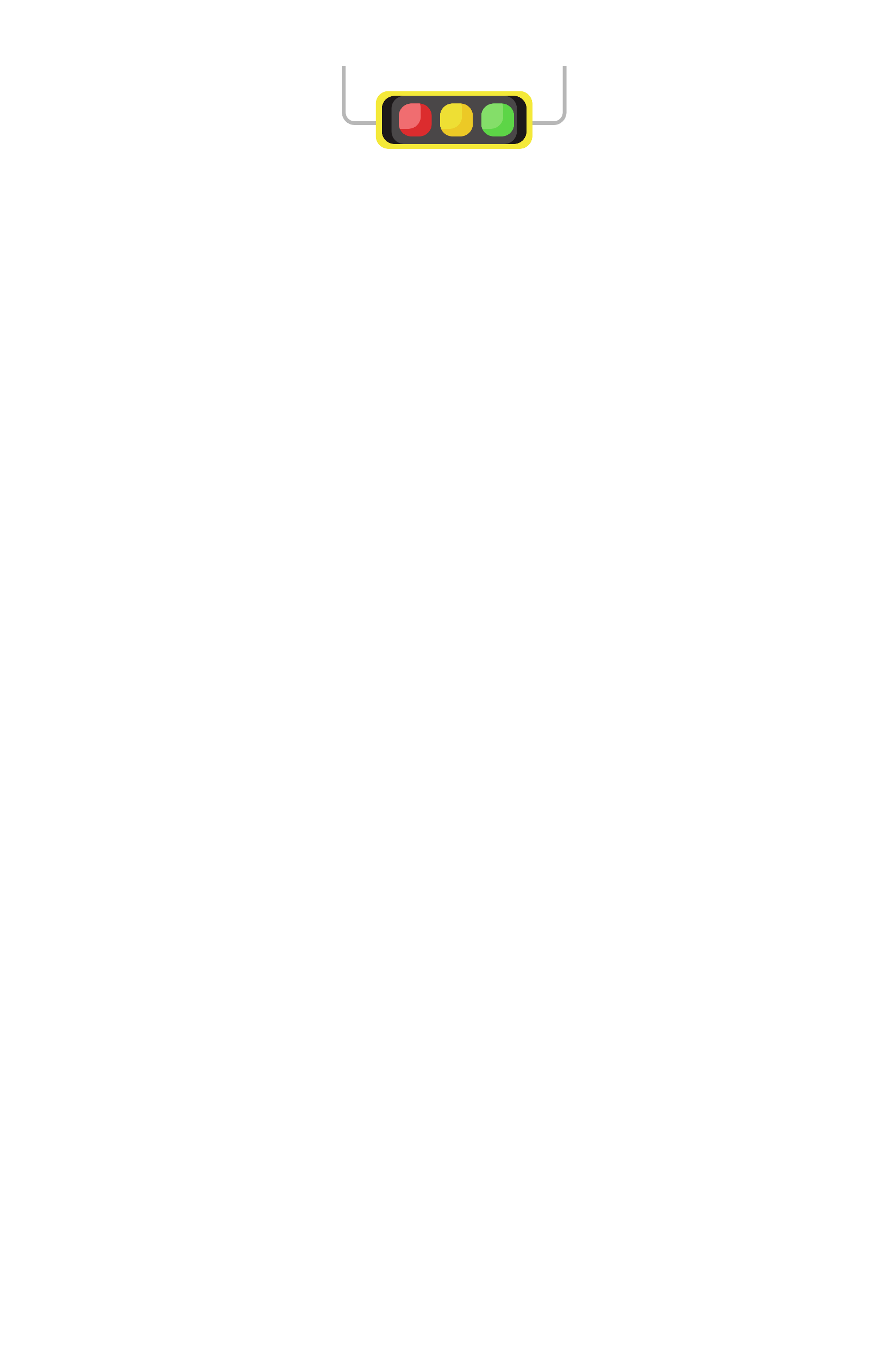 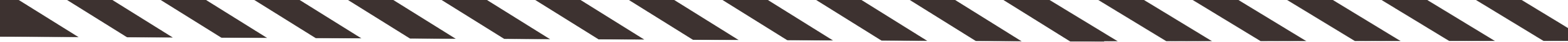 路上行人你和我
—再談路權
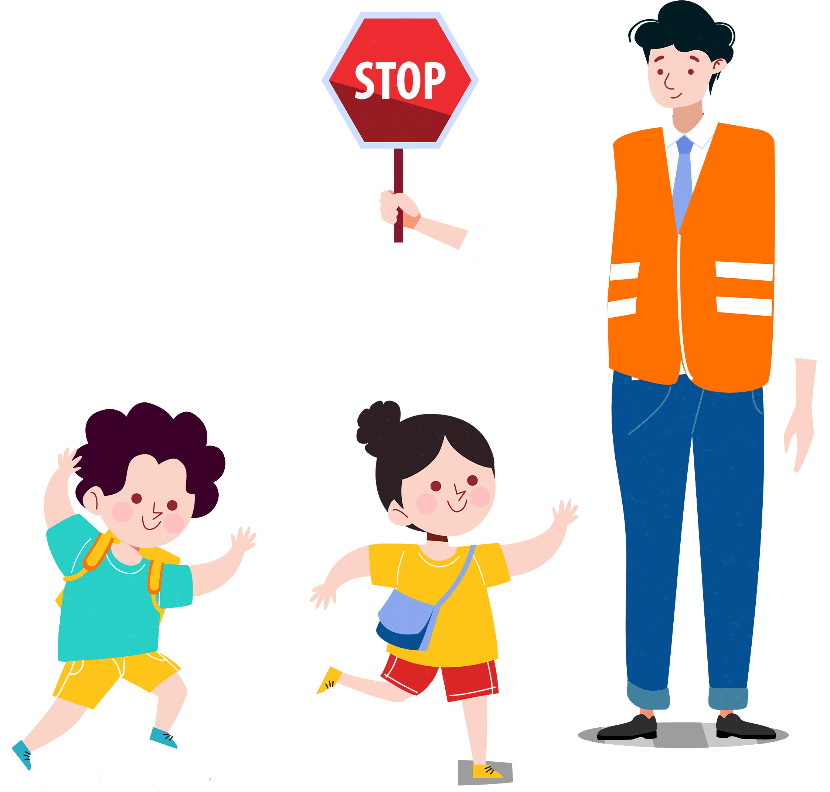 當行人在路上時
當駕駛人在路上時
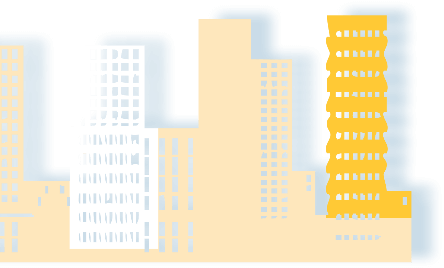 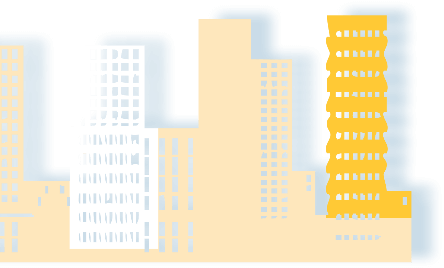 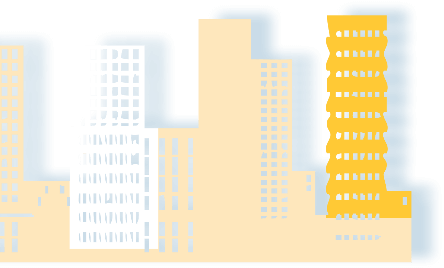 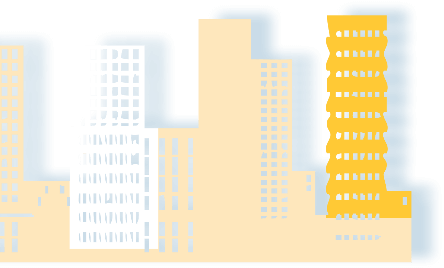 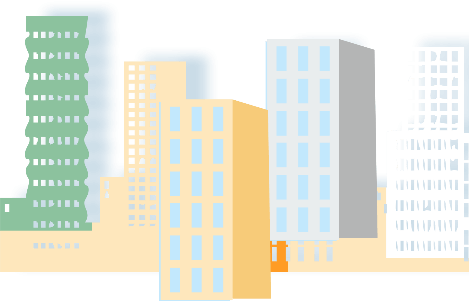 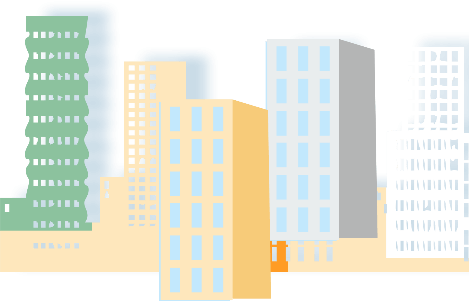 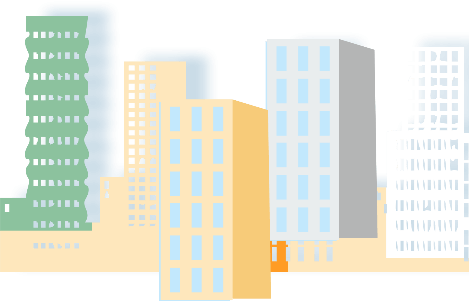 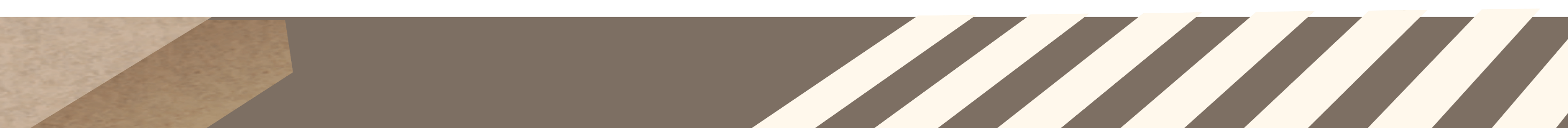 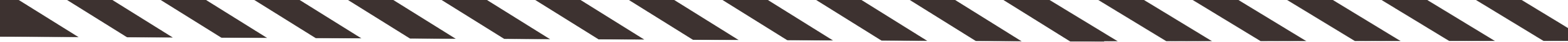 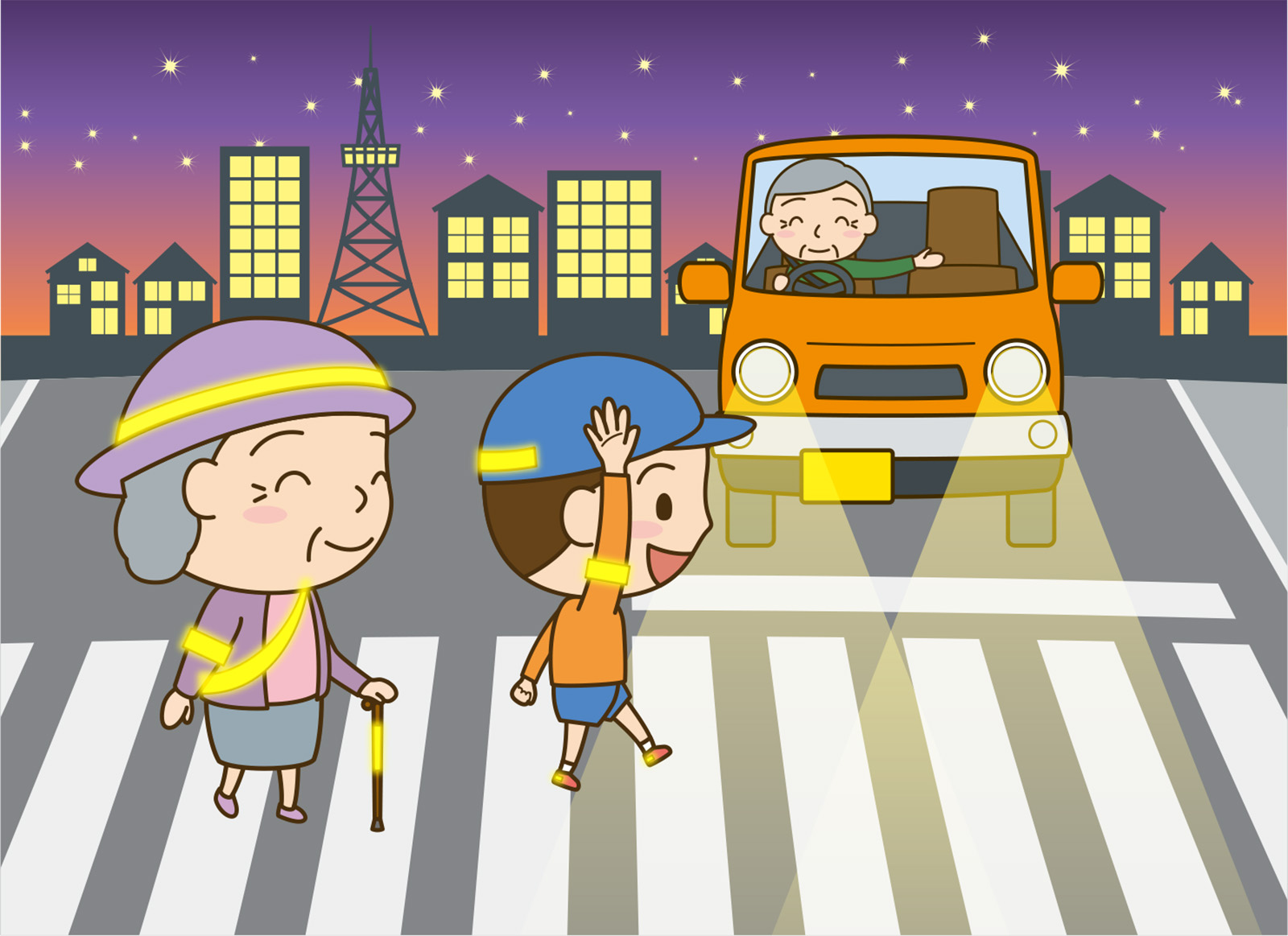 第一節
當行人在路上時
概念篇
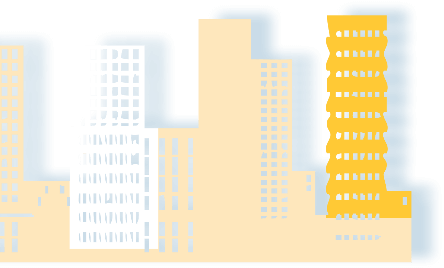 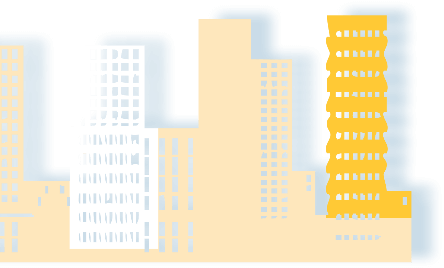 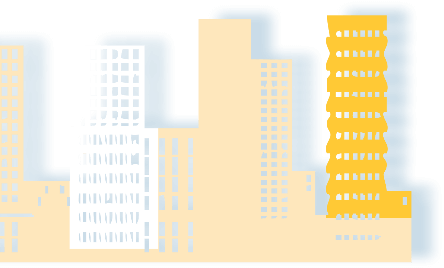 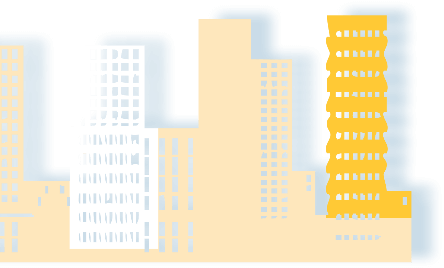 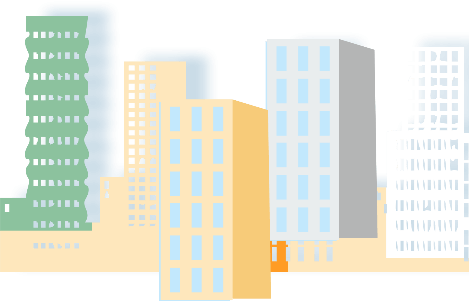 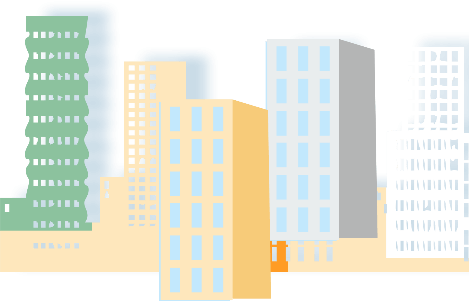 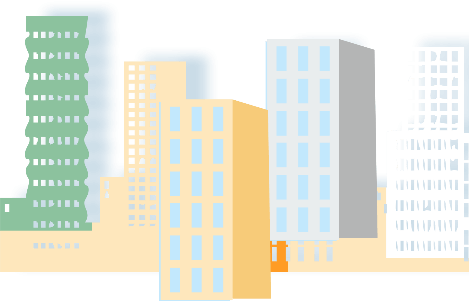 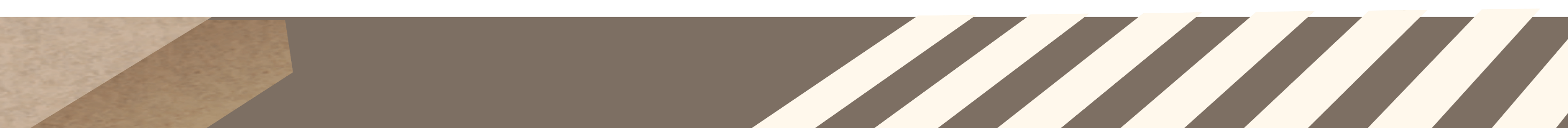 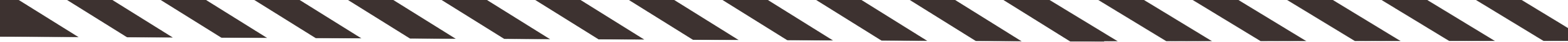 暖身分享
有沒有獨自一人過馬路的經驗?

還記得第一次一個人過馬路的心情嗎?請分享看看。
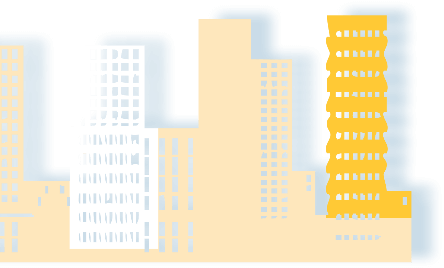 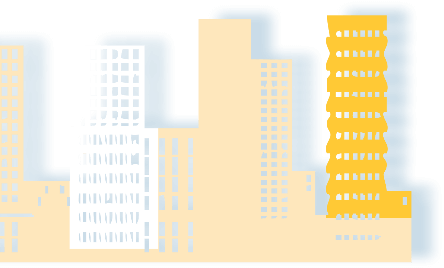 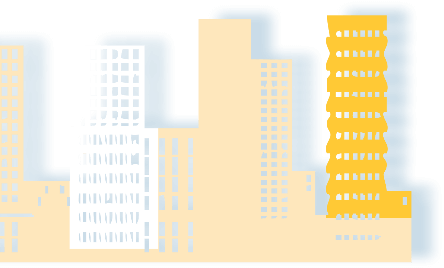 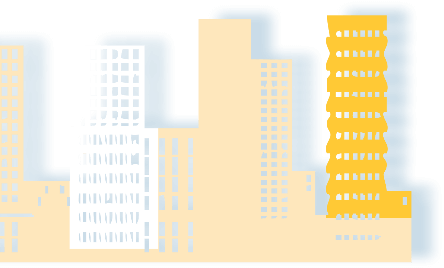 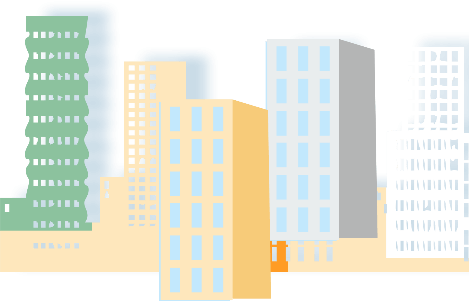 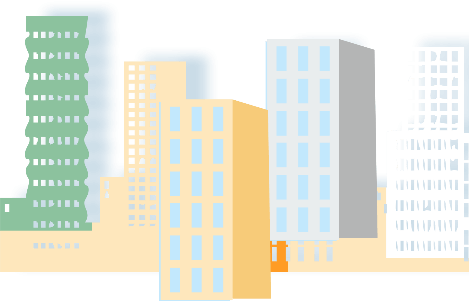 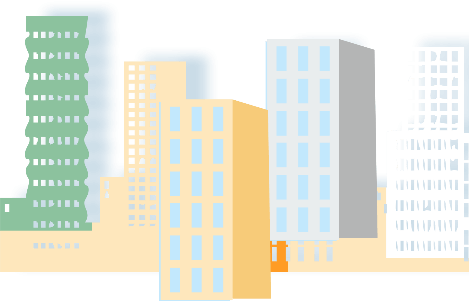 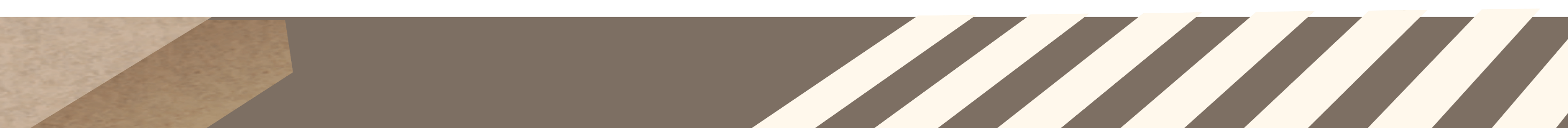 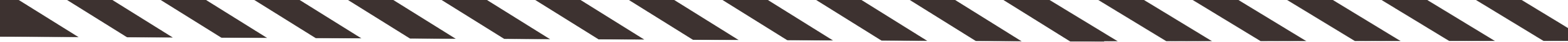 情境討論
觀看影片—過馬路亂象

https://www.youtube.com/watch?v=ZQg2377nMwE
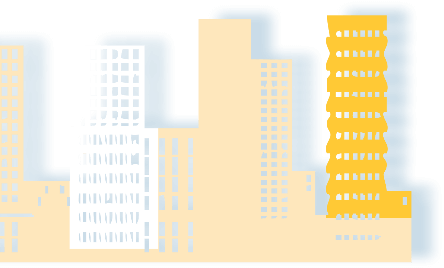 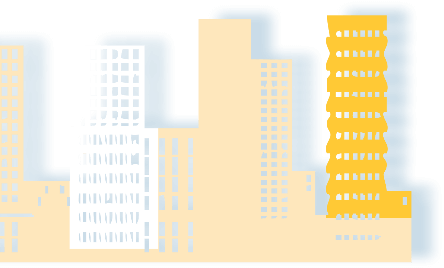 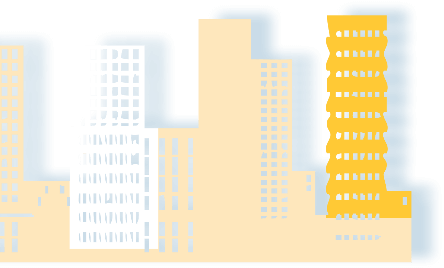 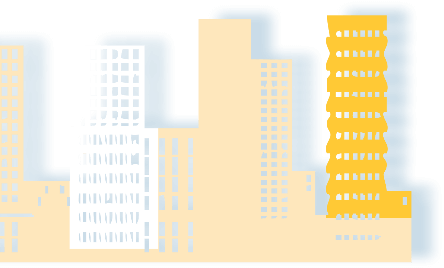 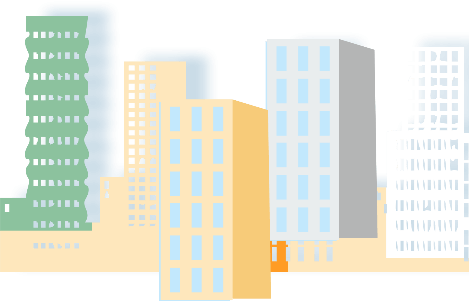 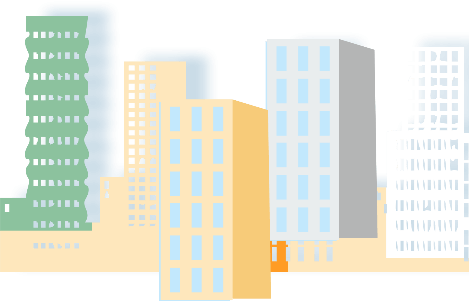 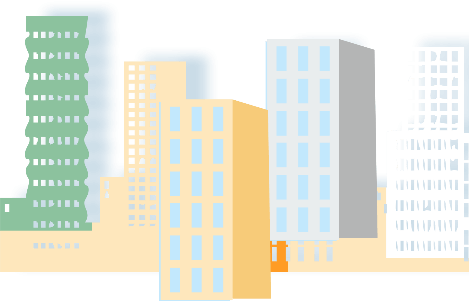 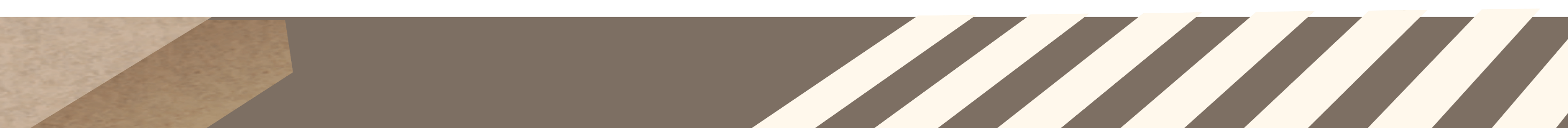 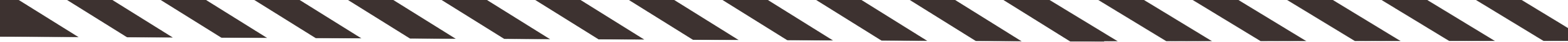 情境討論—想想看並分享
1.你有沒有遇過同樣的情況?你的心情 
    如何?
2.你認為應該是誰要先禮讓誰呢?
3.如果路上車輛都不禮讓，可能會發生 
    什麼事?
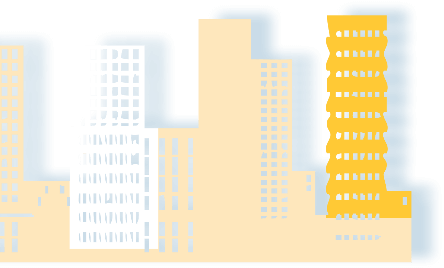 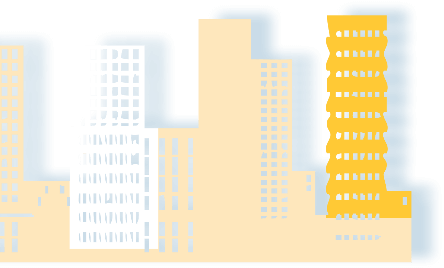 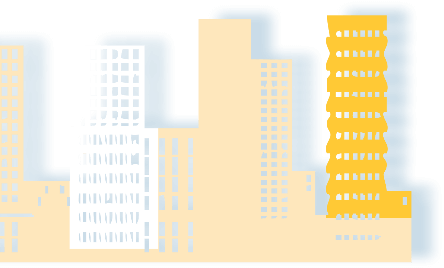 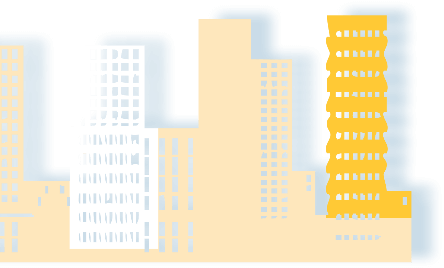 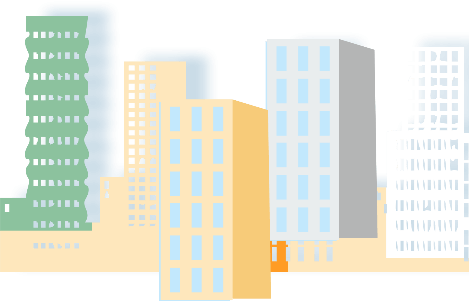 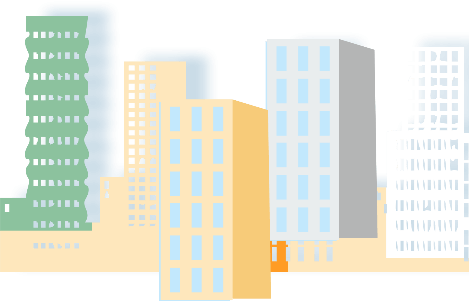 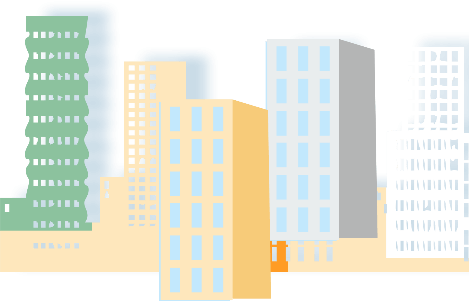 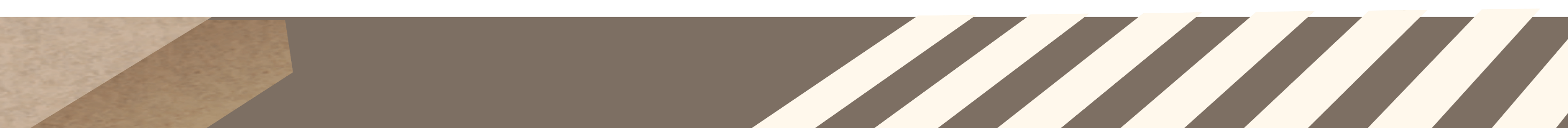 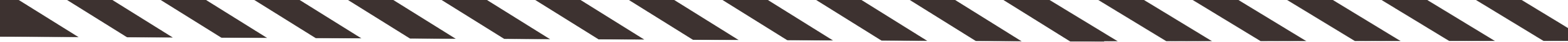 情境討論
觀看影片—什麼時候才能過馬路?
https://www.youtube.com/watch?v=qjO4W4P1Pro
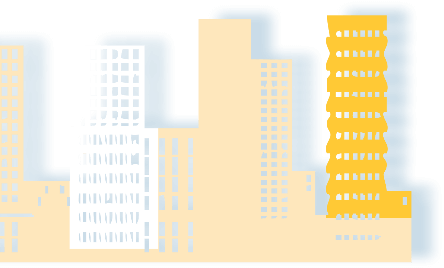 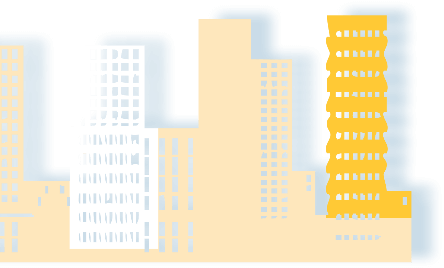 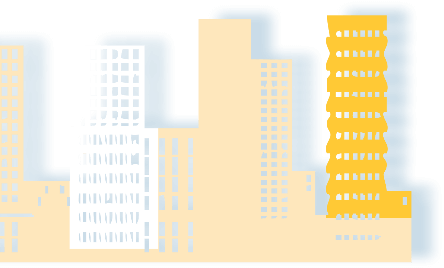 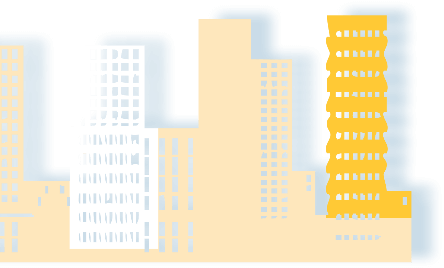 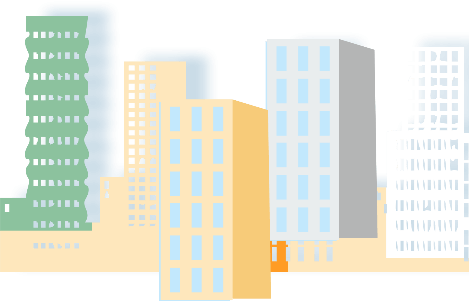 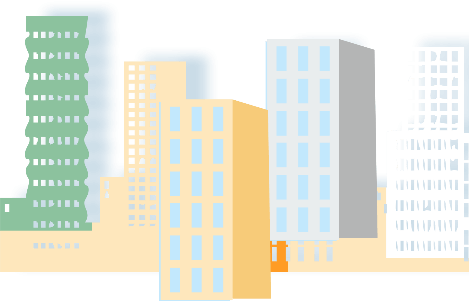 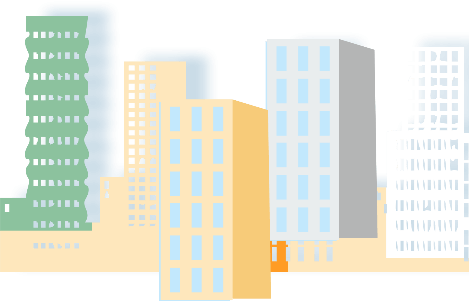 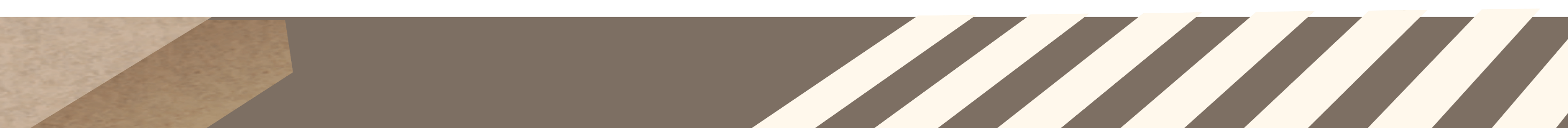 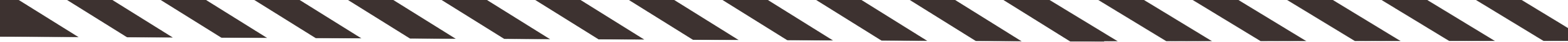 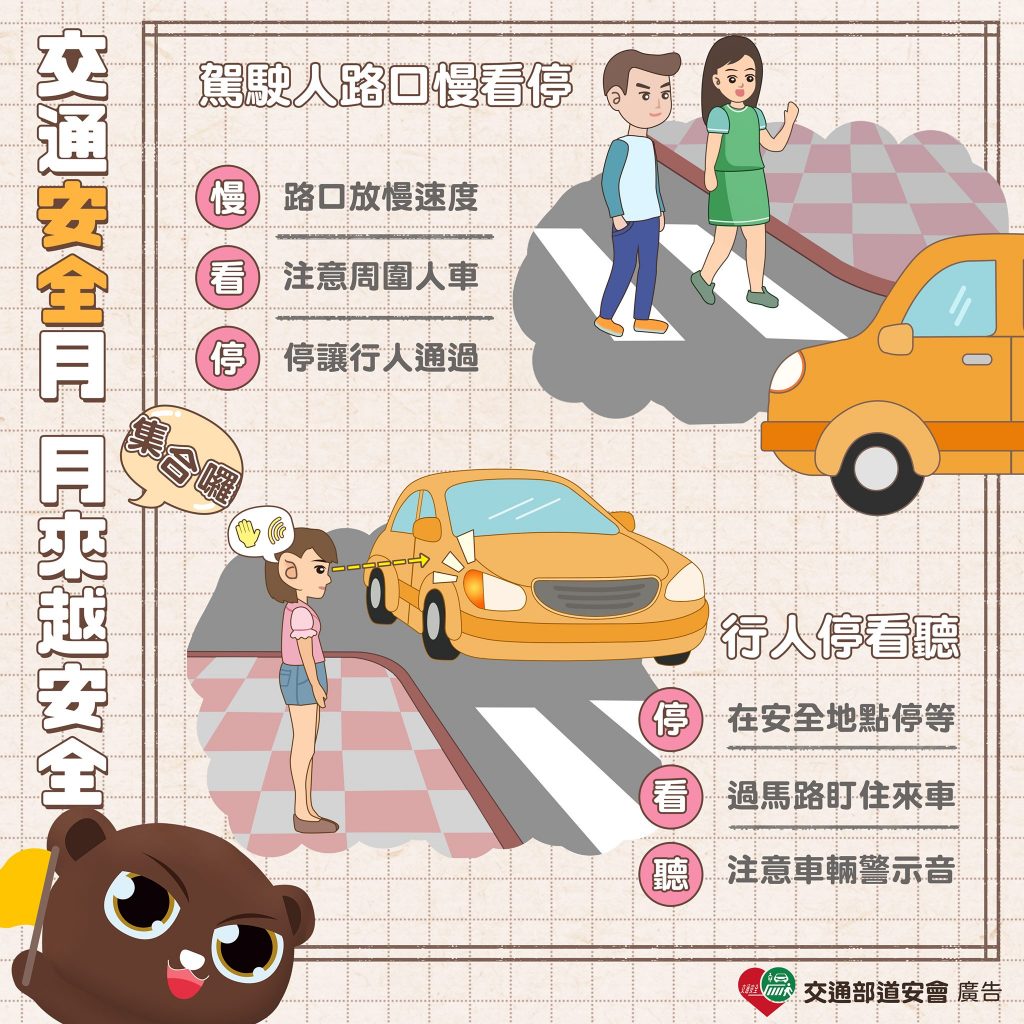 車輛禮讓行人
行人注意車輛
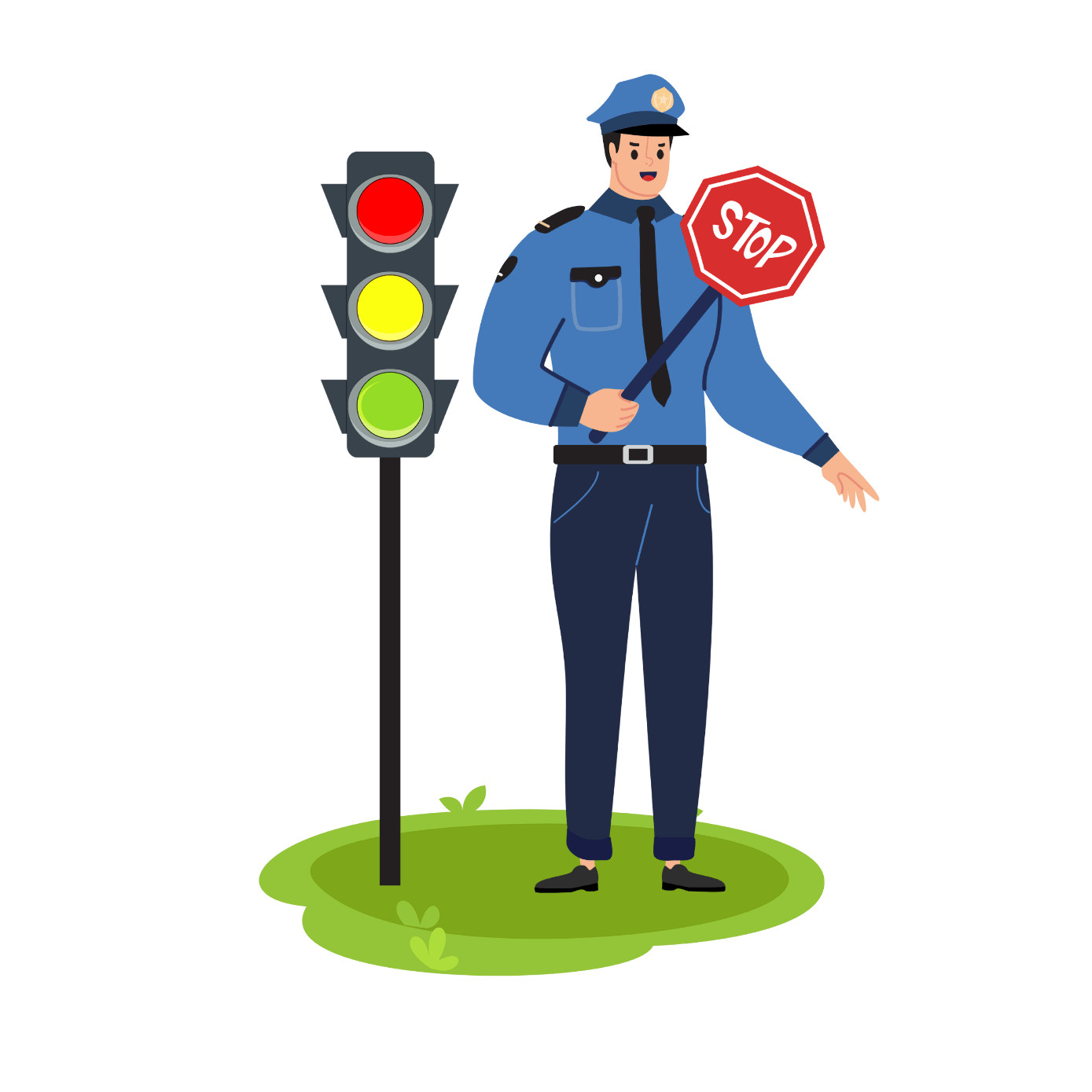 注意號誌燈
左右觀看來車
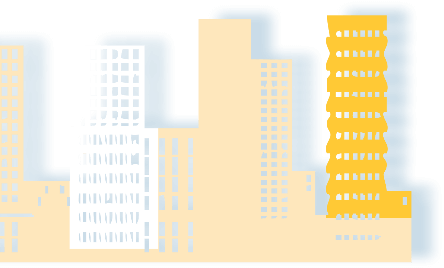 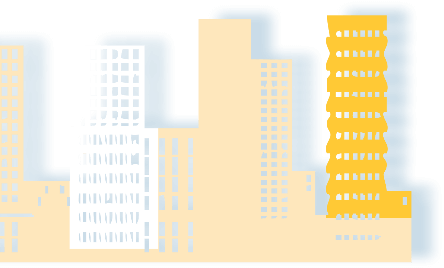 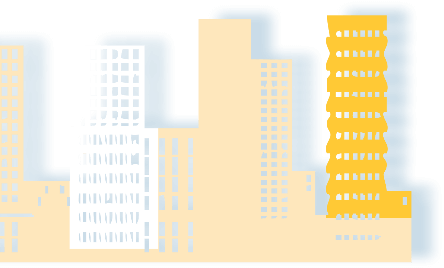 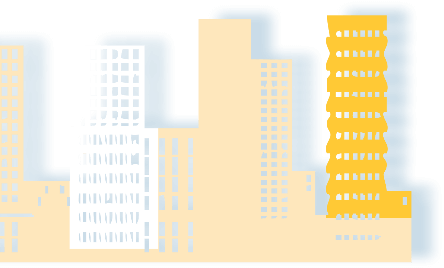 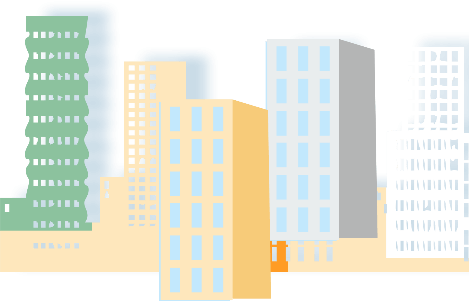 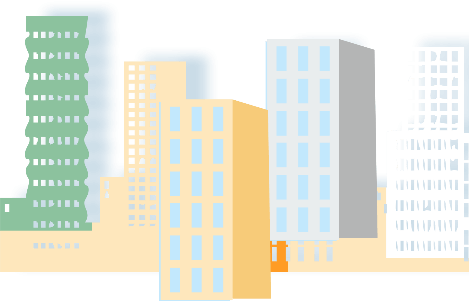 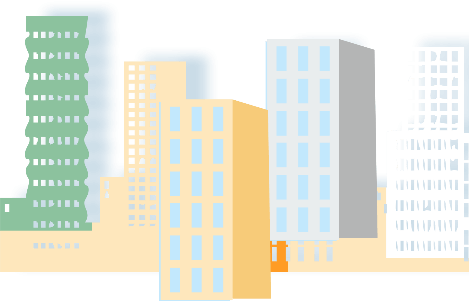 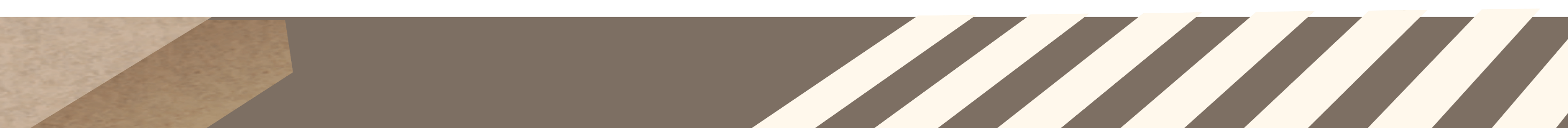 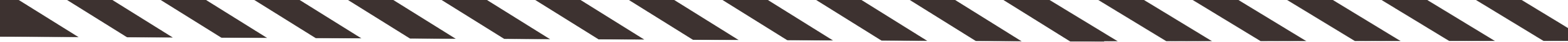 （一）路口無人指揮時，汽車在行人穿越道上距離行人行進方向一個車道寬（約三公尺）以內應禮讓行人優先通行。
（二）路口有人指揮時，應聽從指揮通過路口。
（三）行人穿越路口時，汽、機車不得強行進入行人穿越道，造成行人驚嚇、後退或停等。
車輛禮讓行人
行人注意車輛
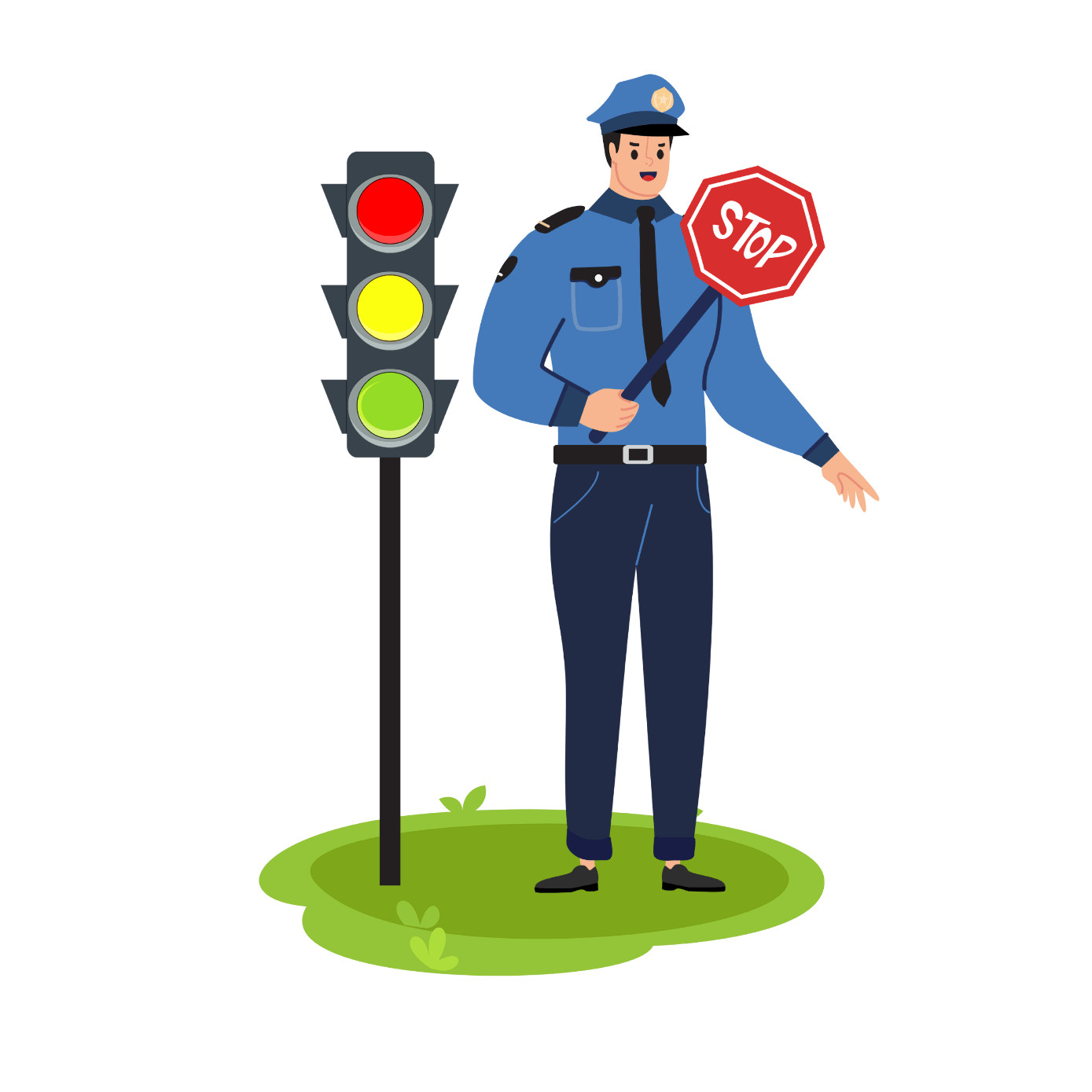 注意號誌燈
左右觀看來車
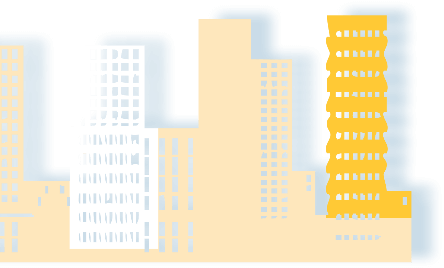 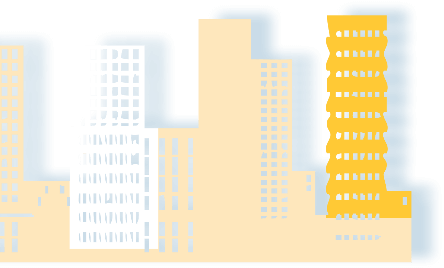 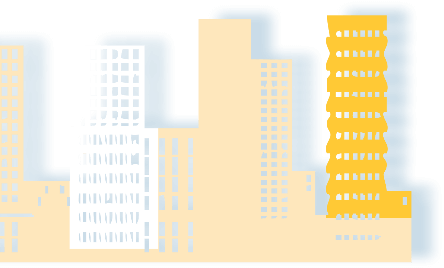 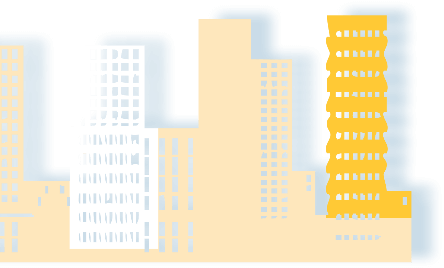 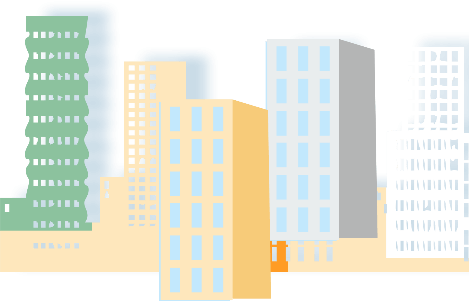 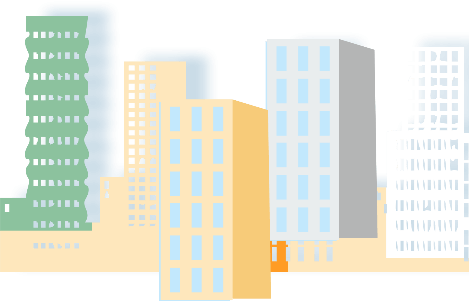 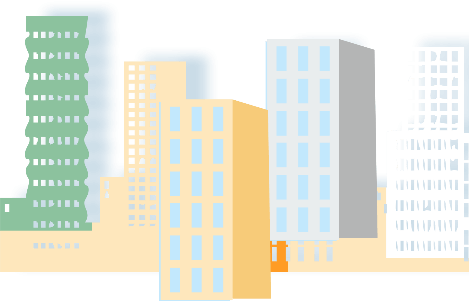 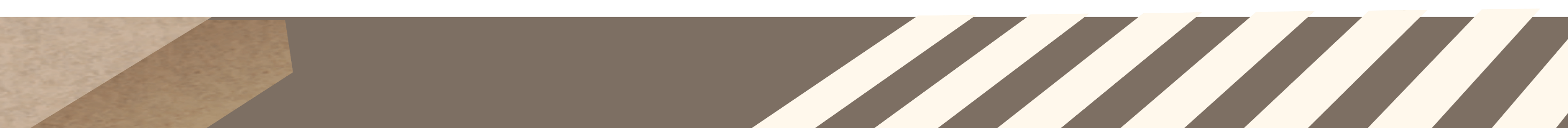 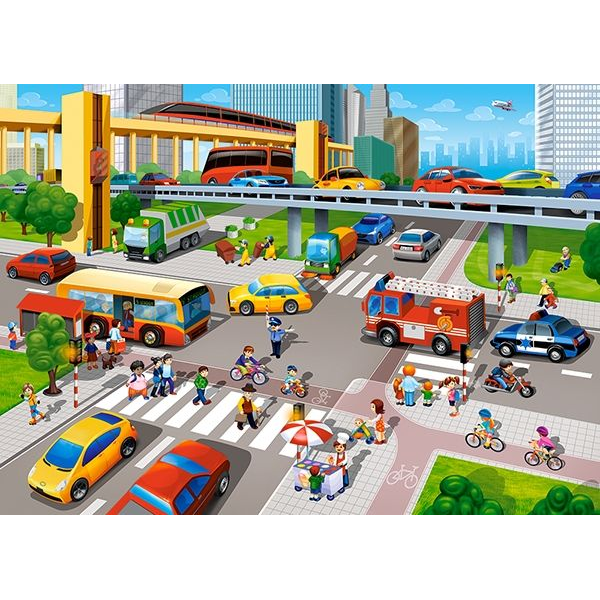 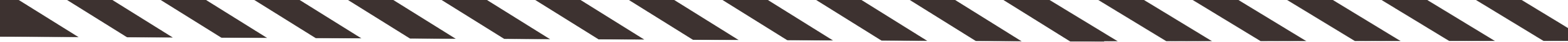 路權
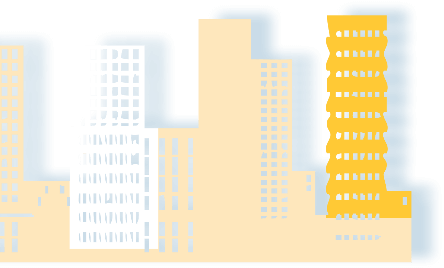 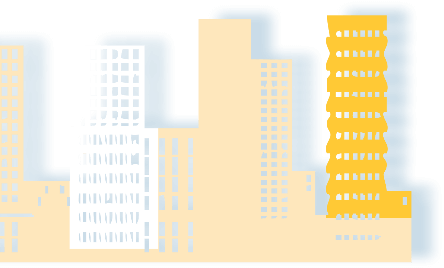 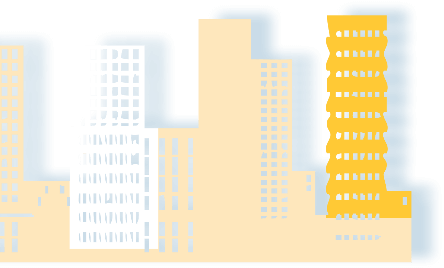 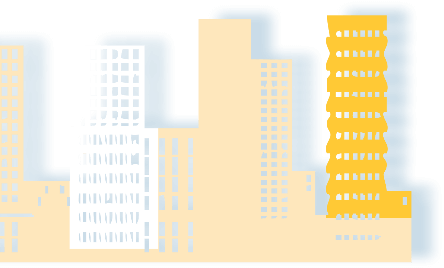 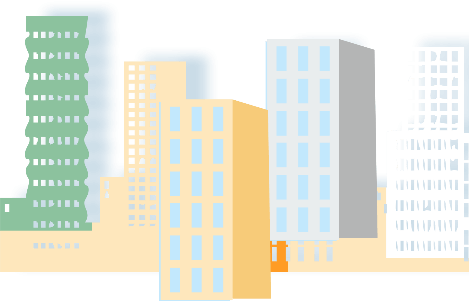 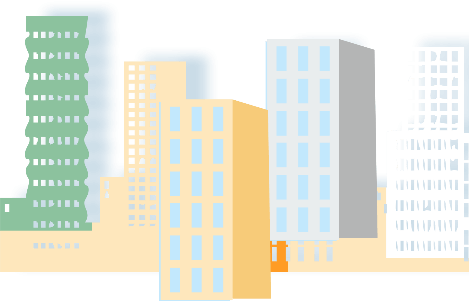 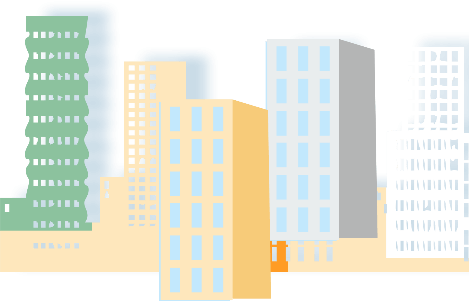 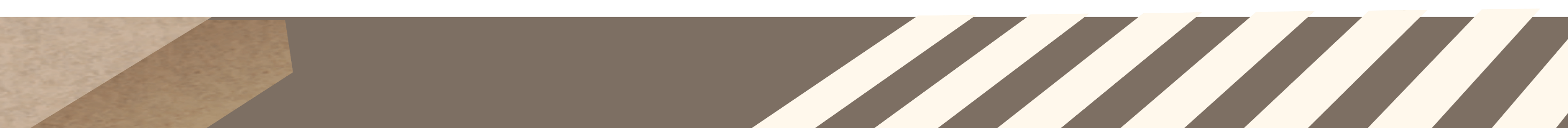 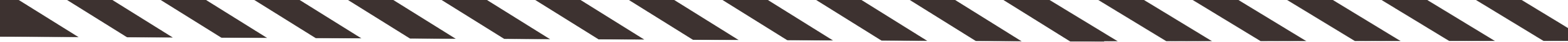 路權是什麼?
路權就是使用道路相關設施用路人誰先誰後的權利；也就是擁有路權的一方可以優先使用道路的權利。
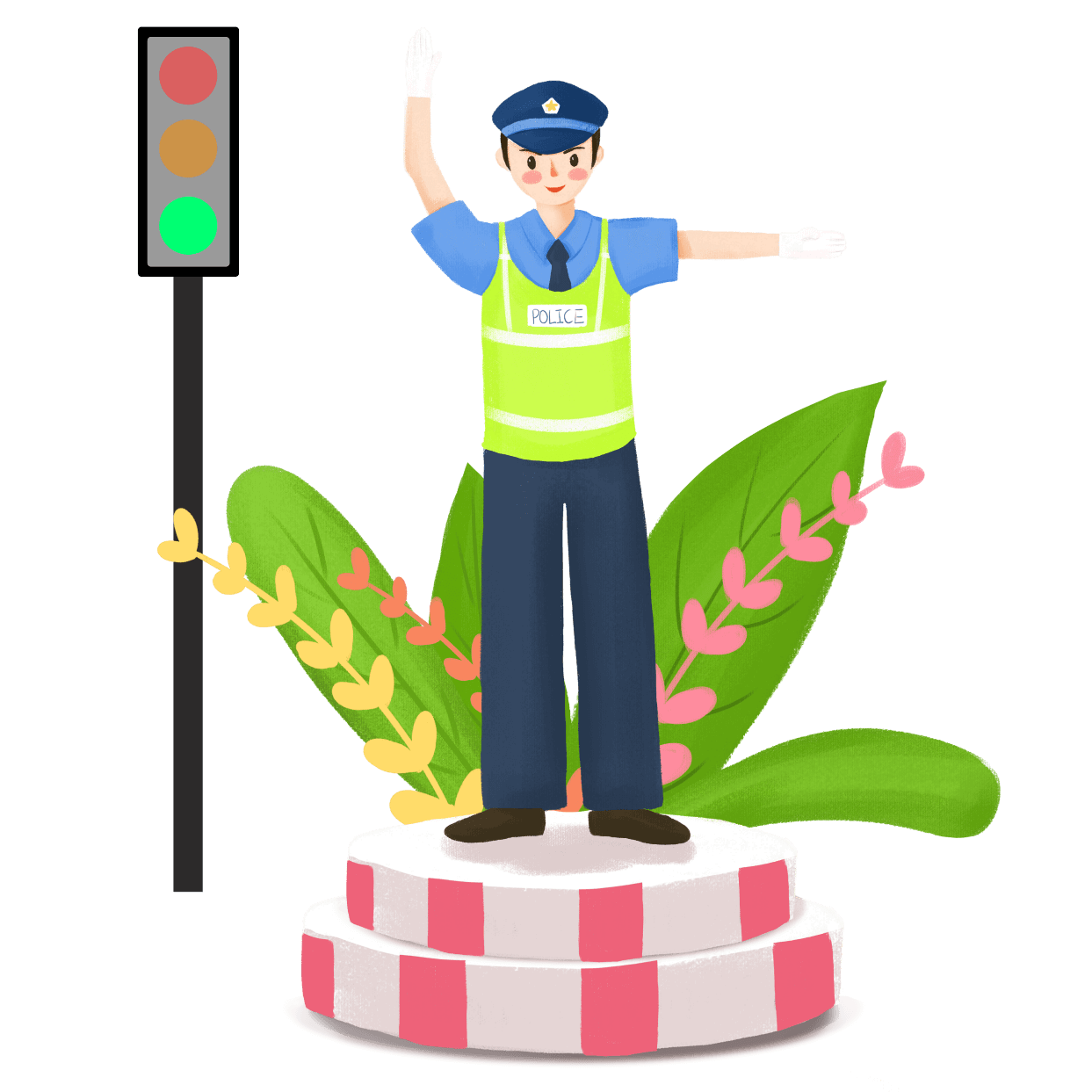 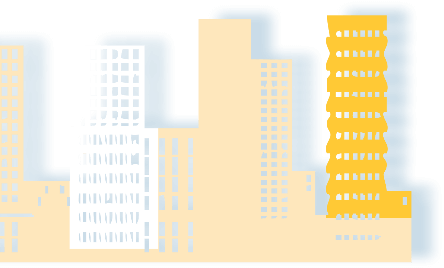 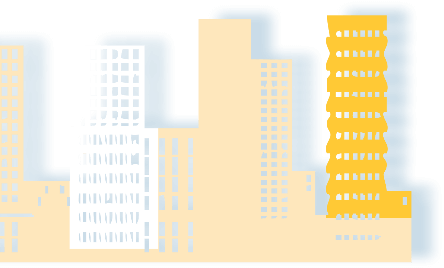 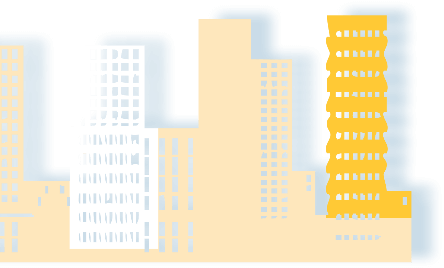 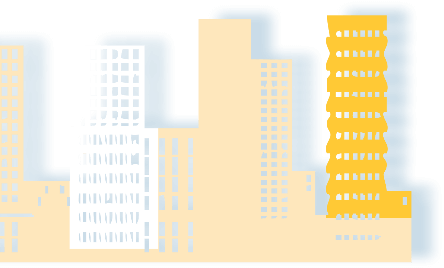 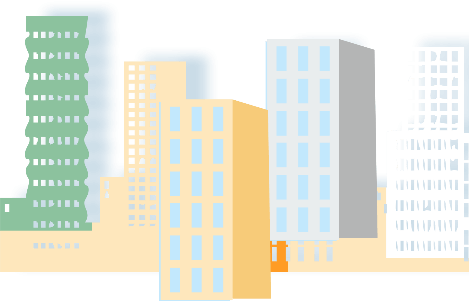 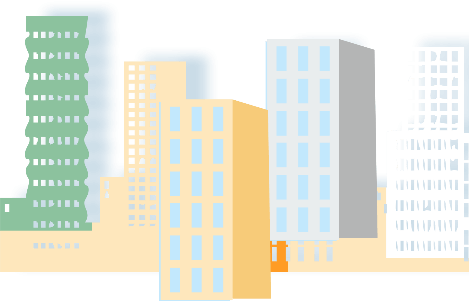 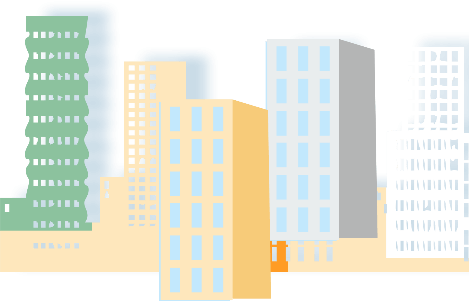 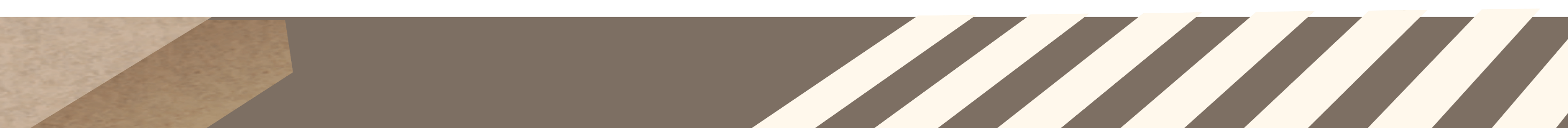 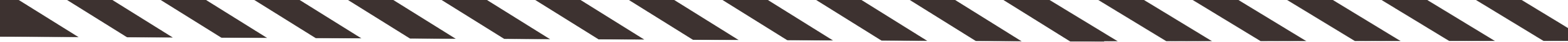 有規定誰一定有路權嗎?
路權沒有絕對的，而是相對的；不論是人或車，任何人在道路上行駛，都有注意路況與禮讓其他用路人的責任與義務。
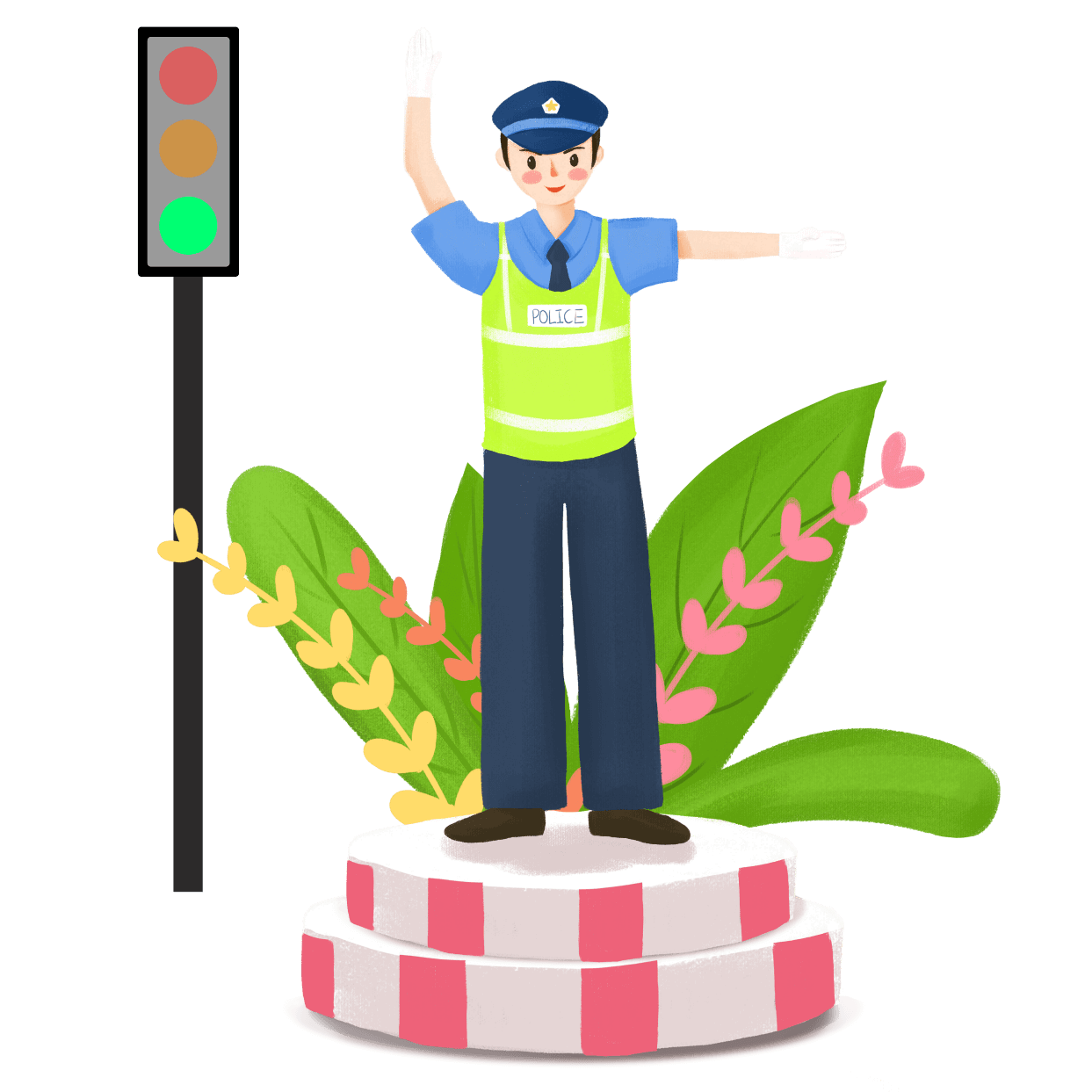 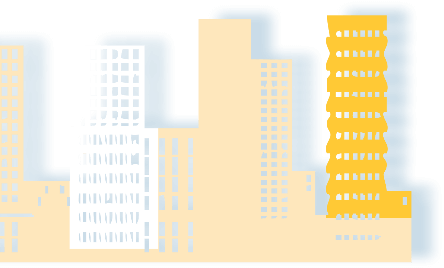 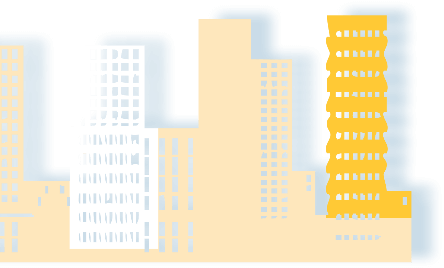 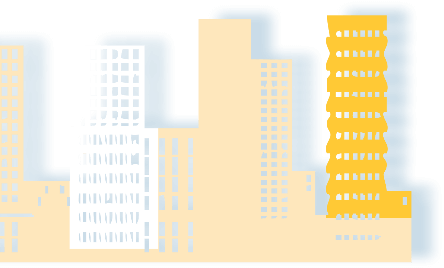 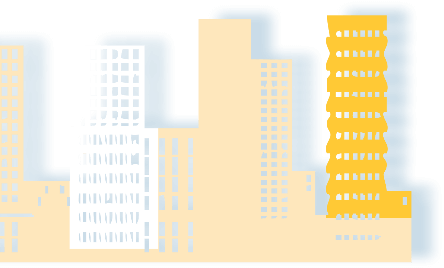 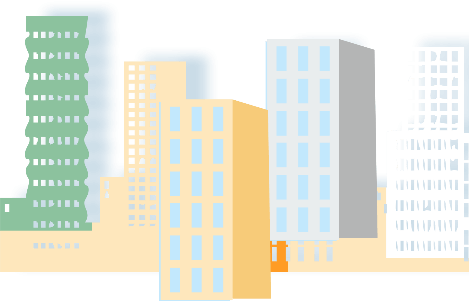 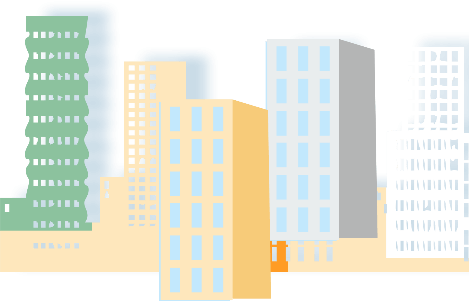 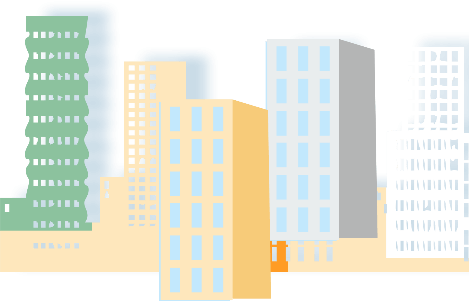 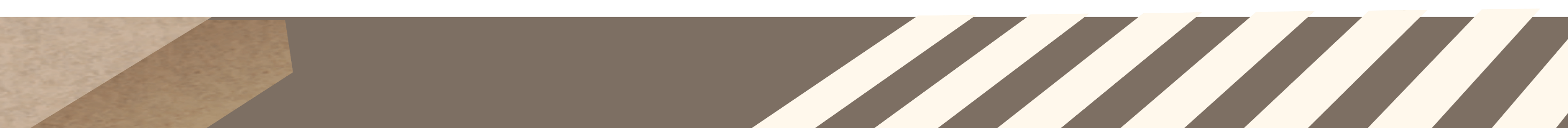 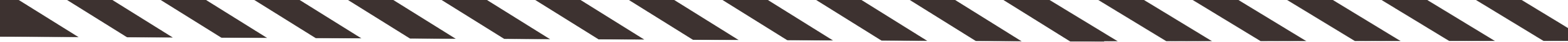 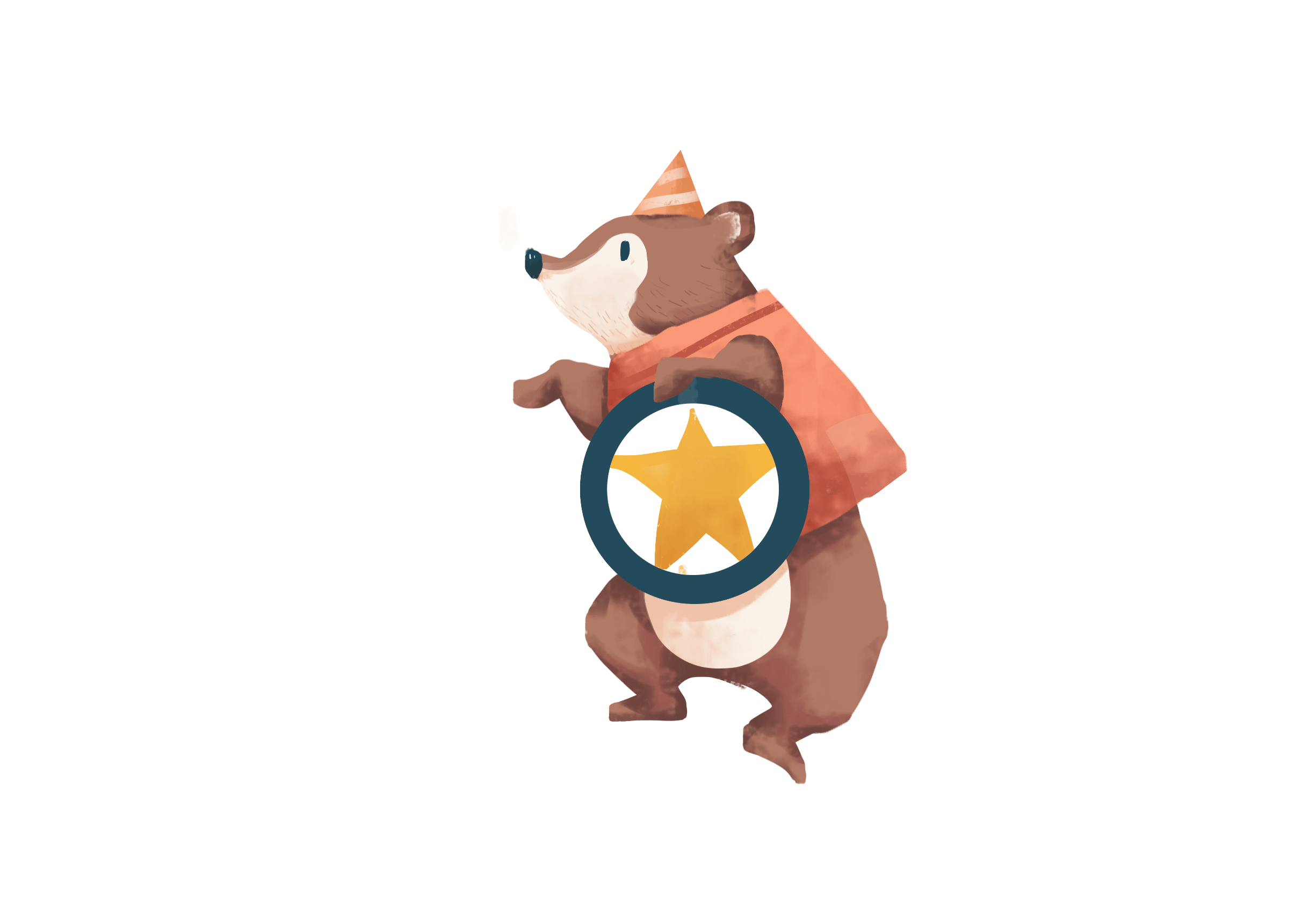 學習單做做看
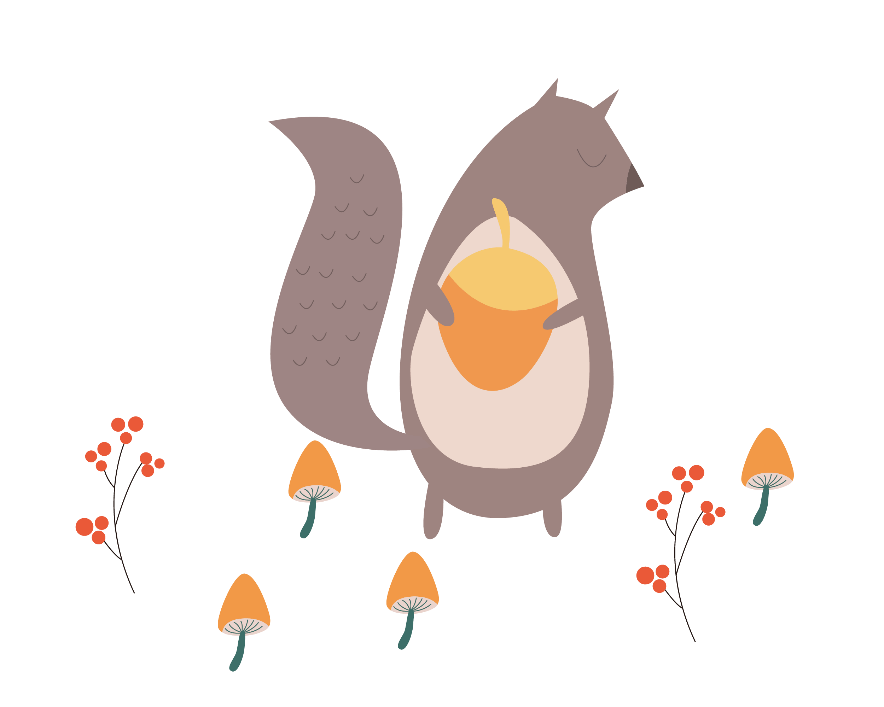 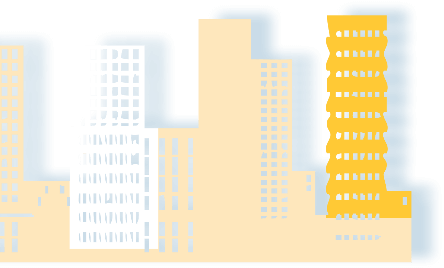 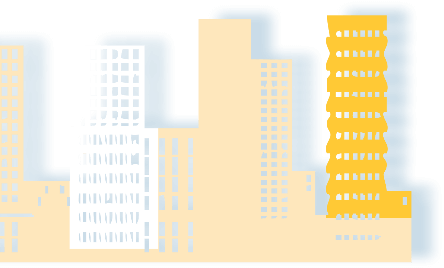 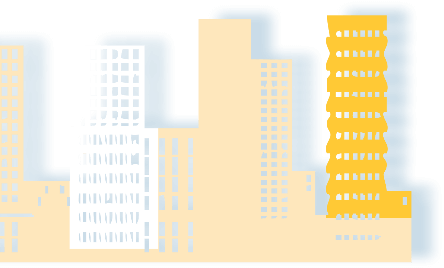 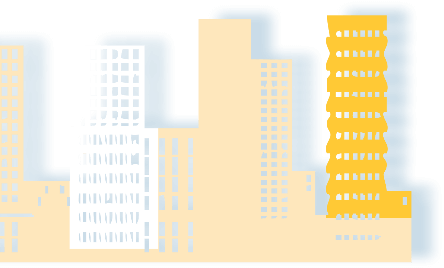 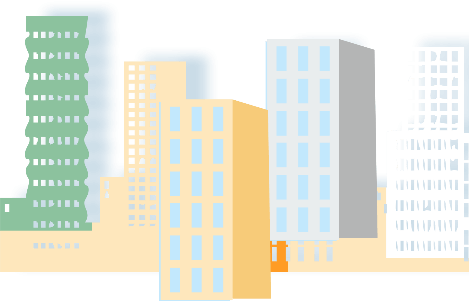 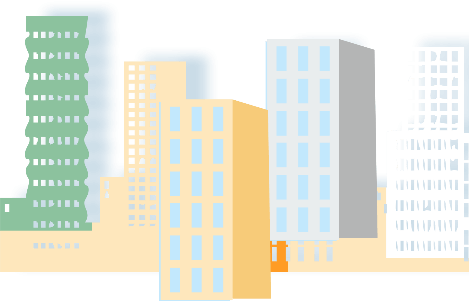 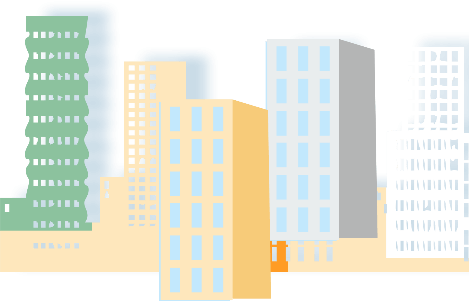 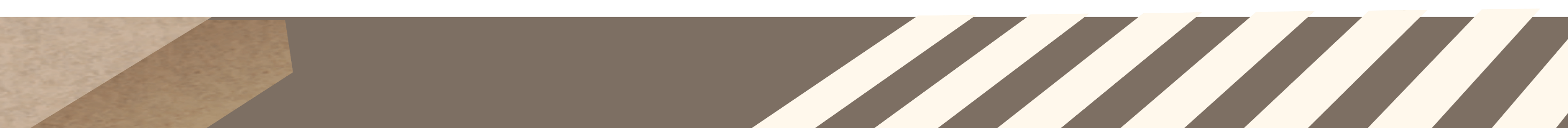 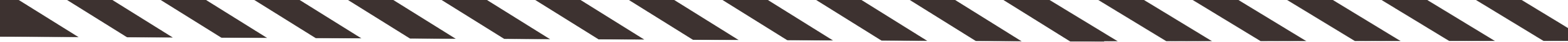 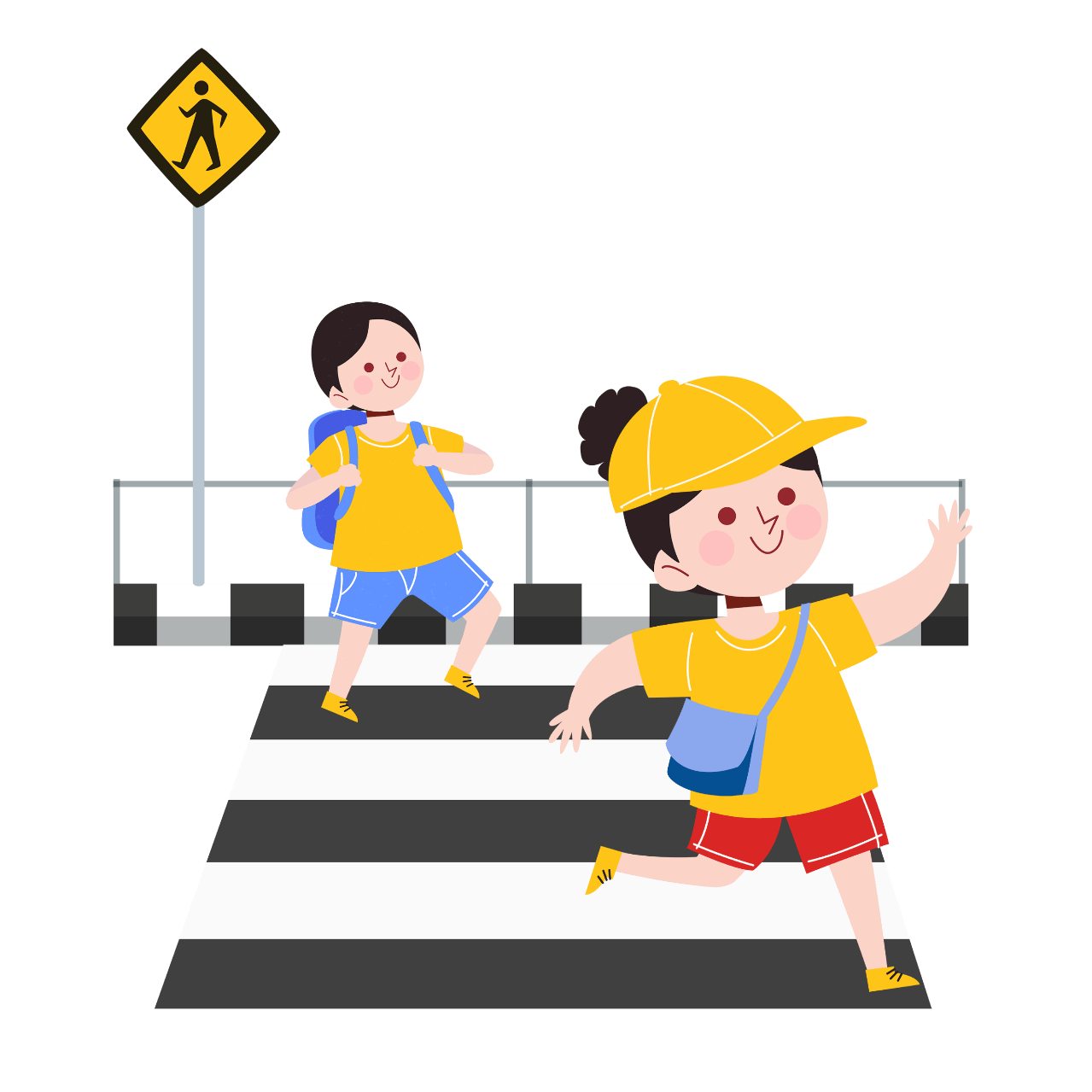 第二節
當行人在路上時
行動篇
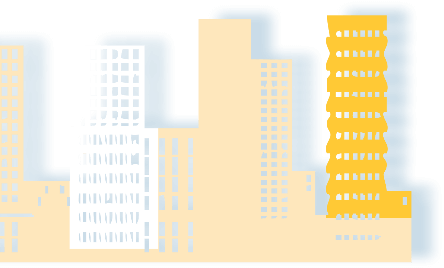 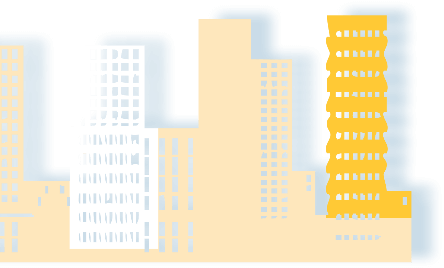 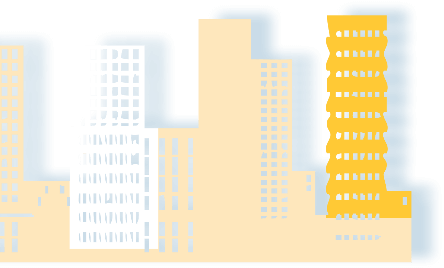 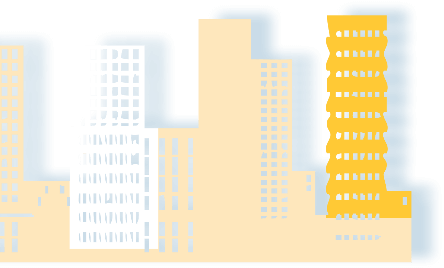 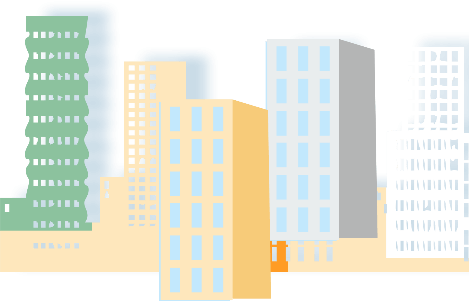 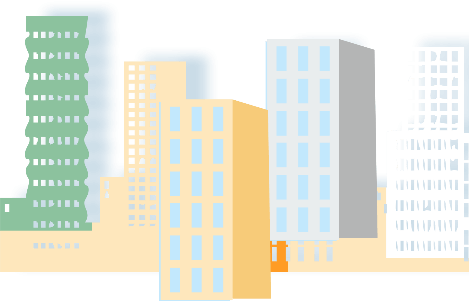 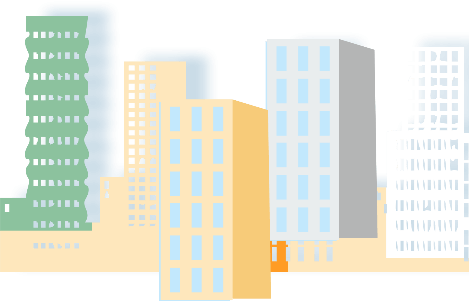 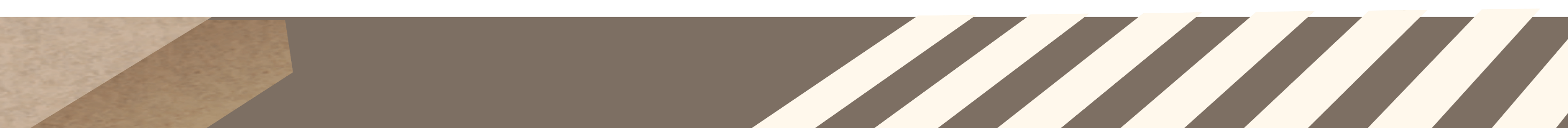 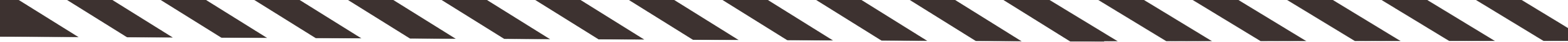 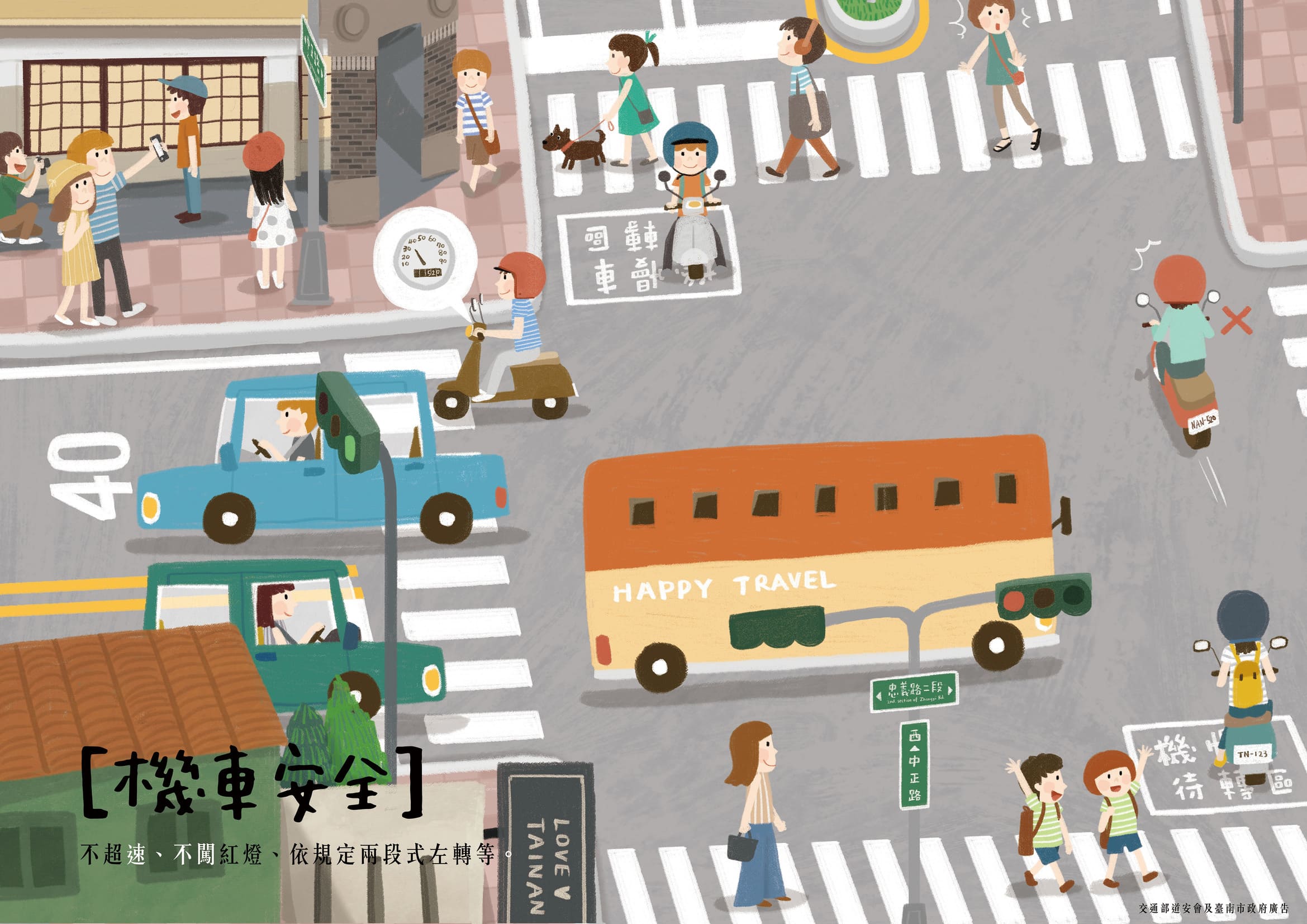 請觀察圖片
馬路上有那些用路人呢?
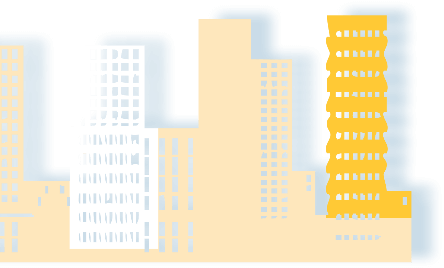 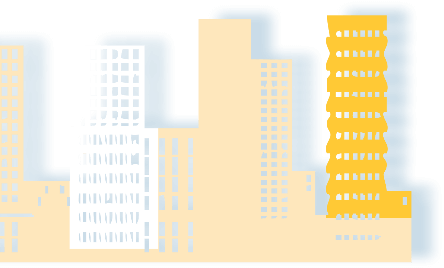 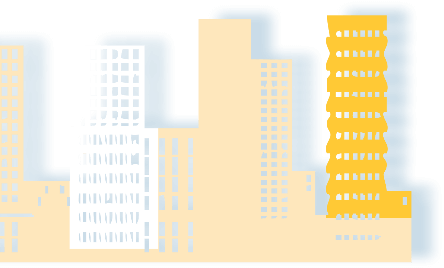 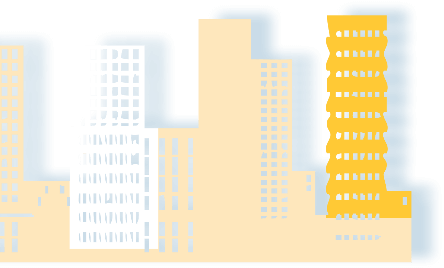 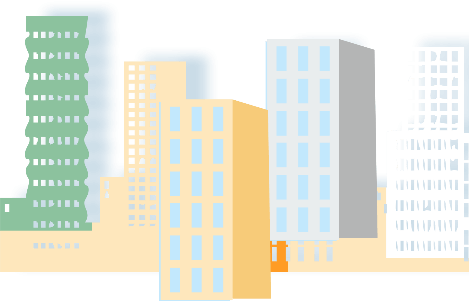 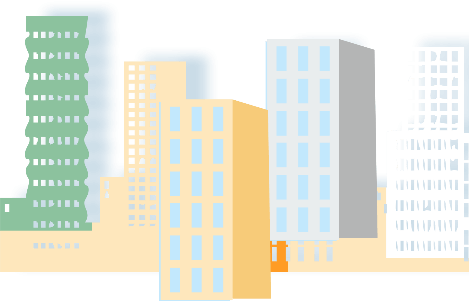 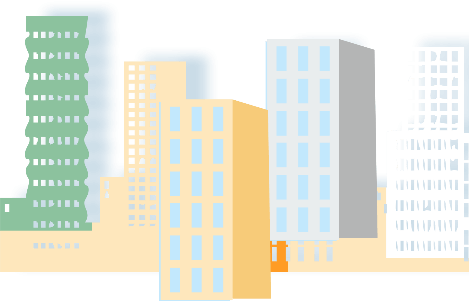 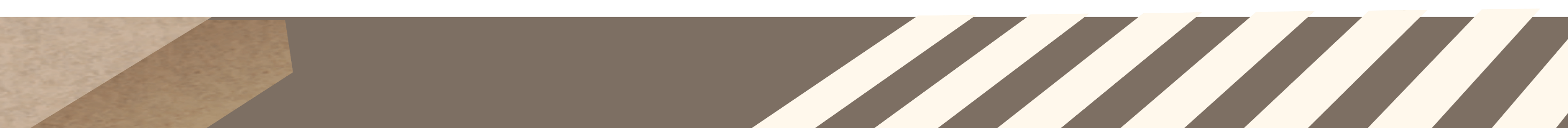 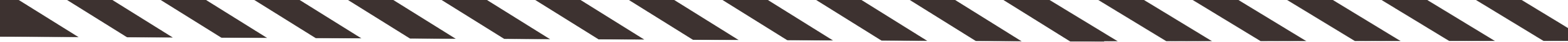 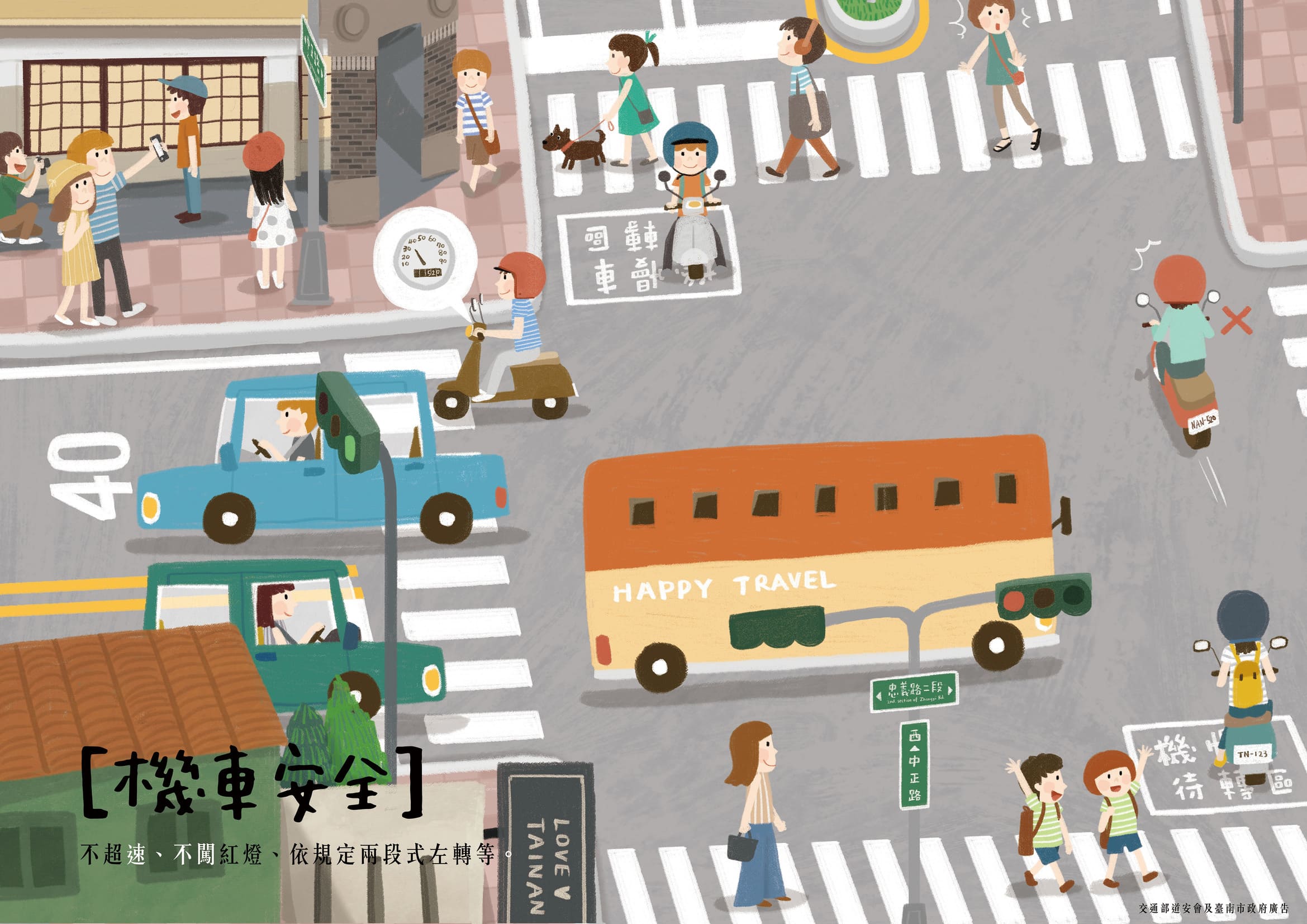 請觀察圖片
馬路上有哪
些用路人呢?
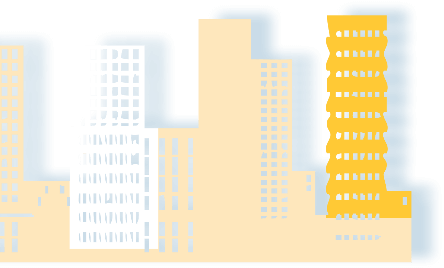 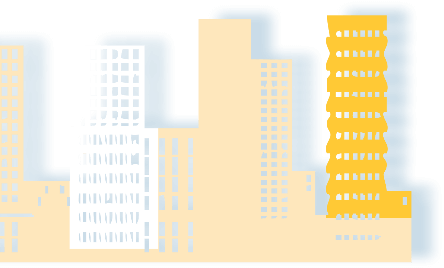 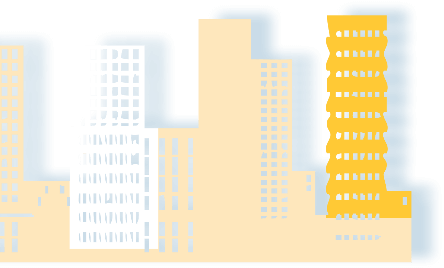 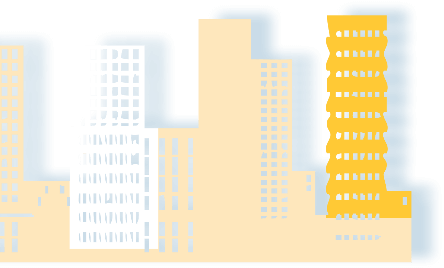 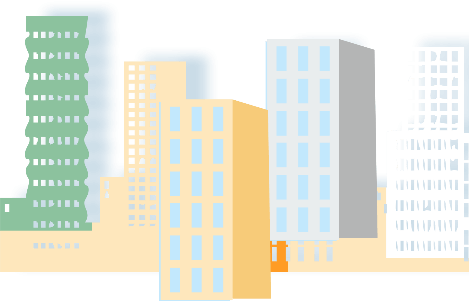 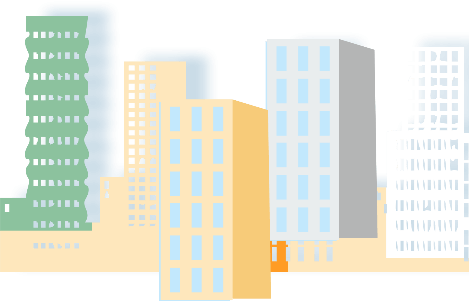 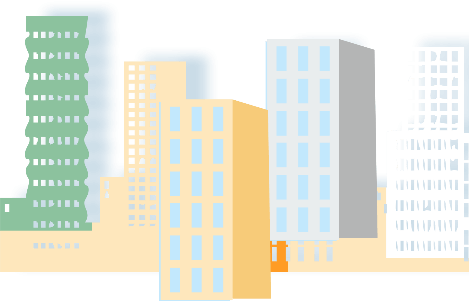 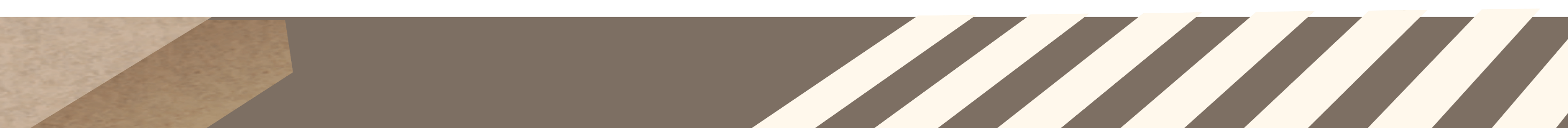 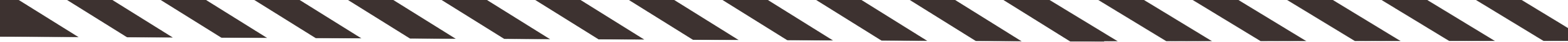 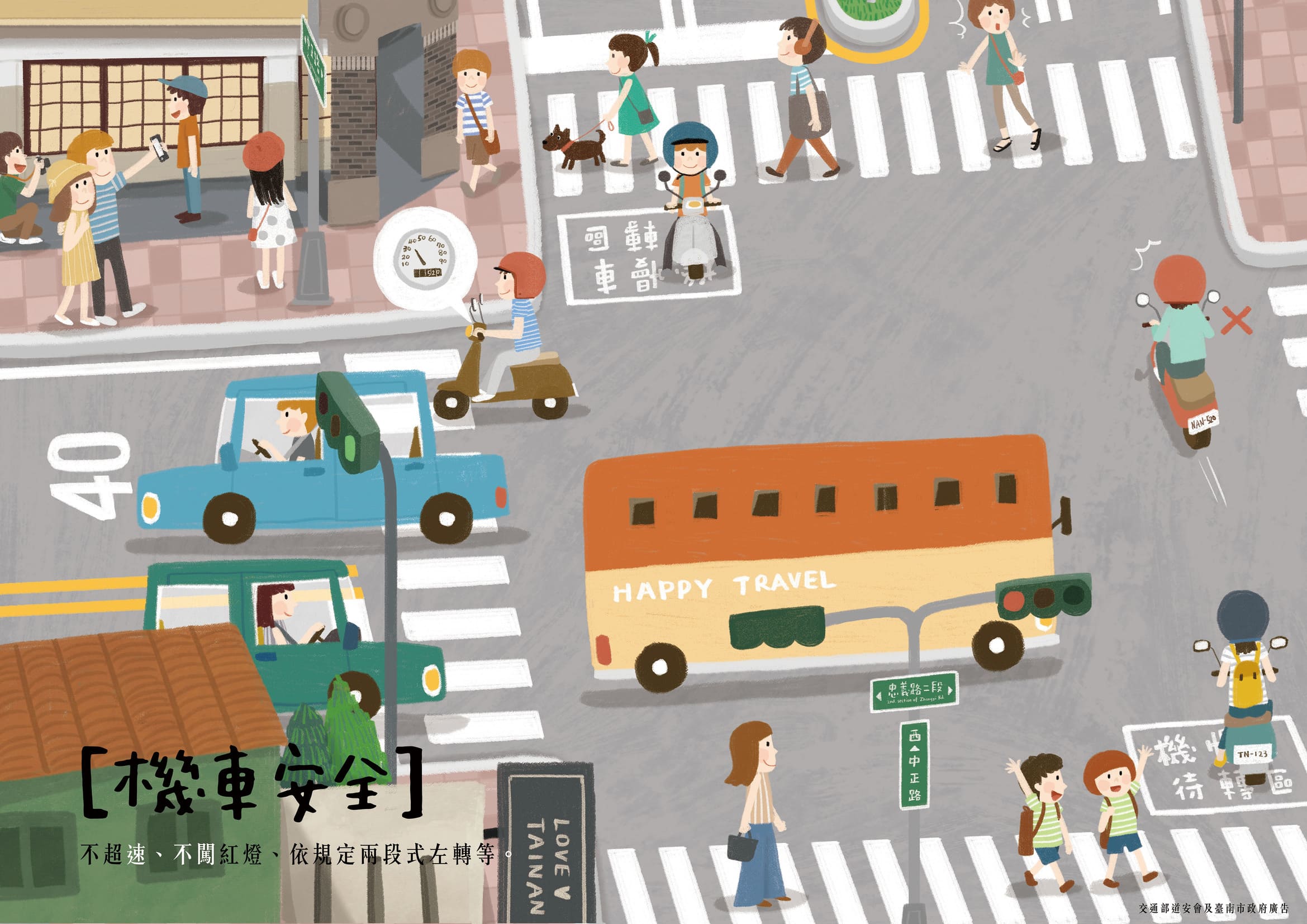 情境討論
請觀察圖片
右上角的行人為什麼會慌張呢?
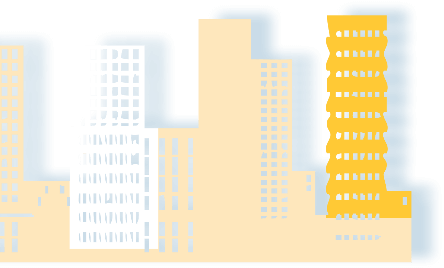 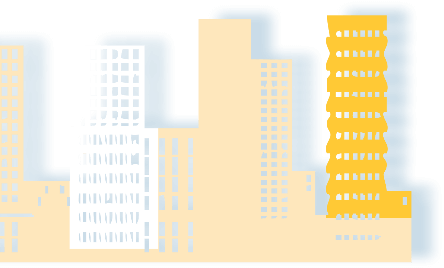 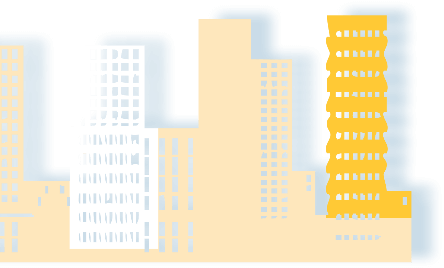 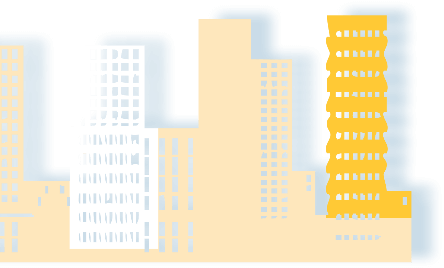 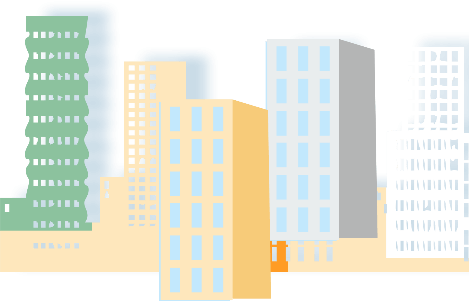 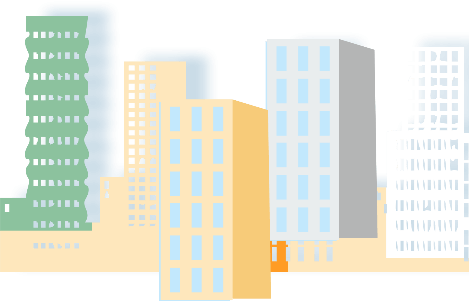 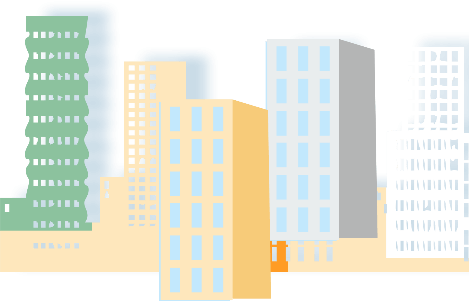 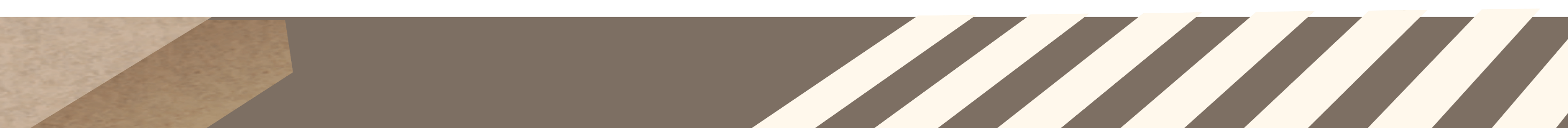 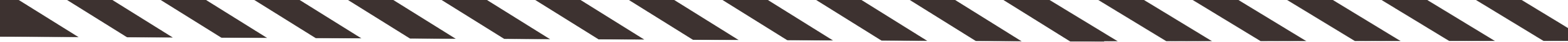 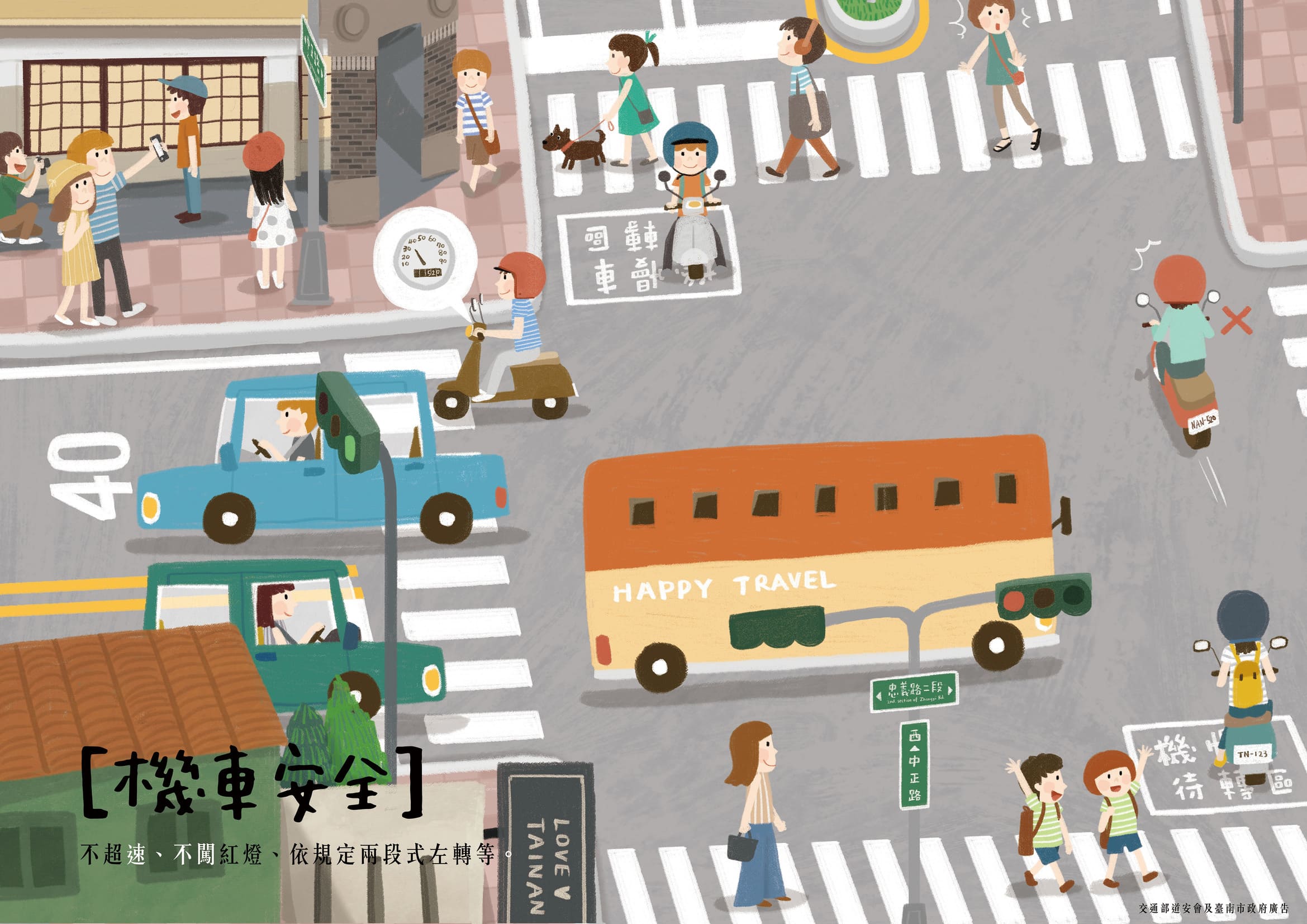 請觀察圖片
想一想，如果今天行人與機車騎士在沒有紅綠燈的路口相遇……。
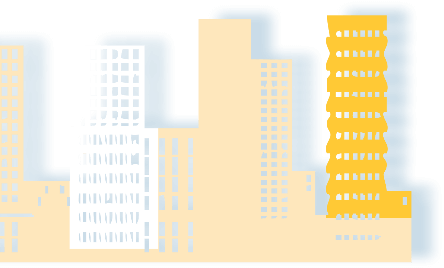 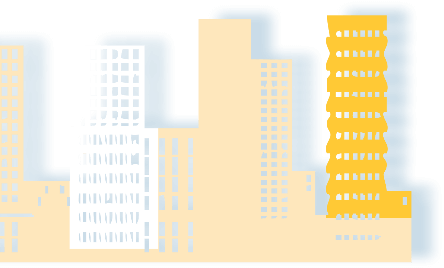 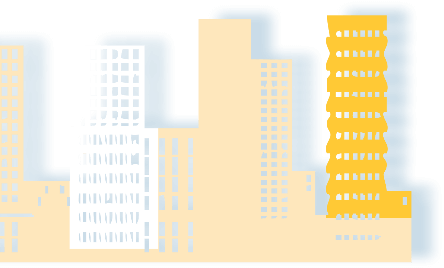 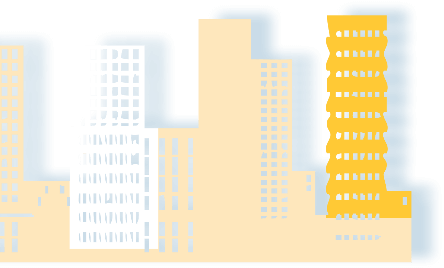 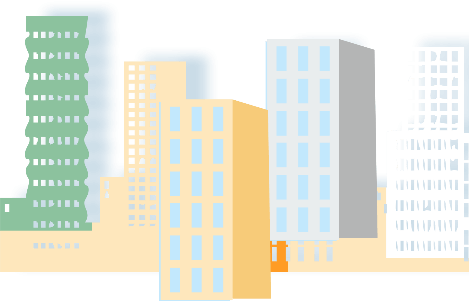 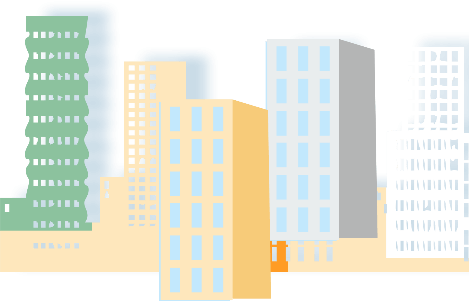 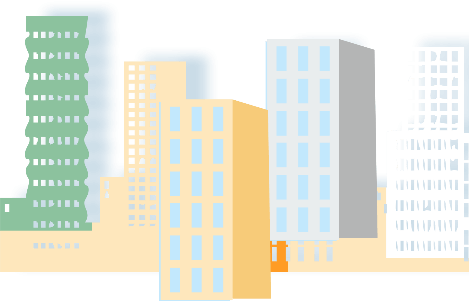 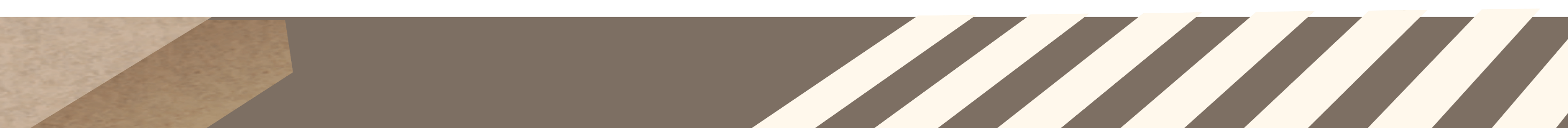 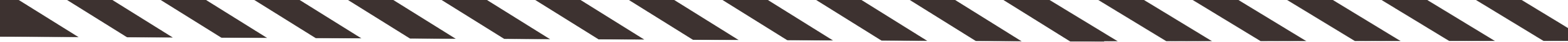 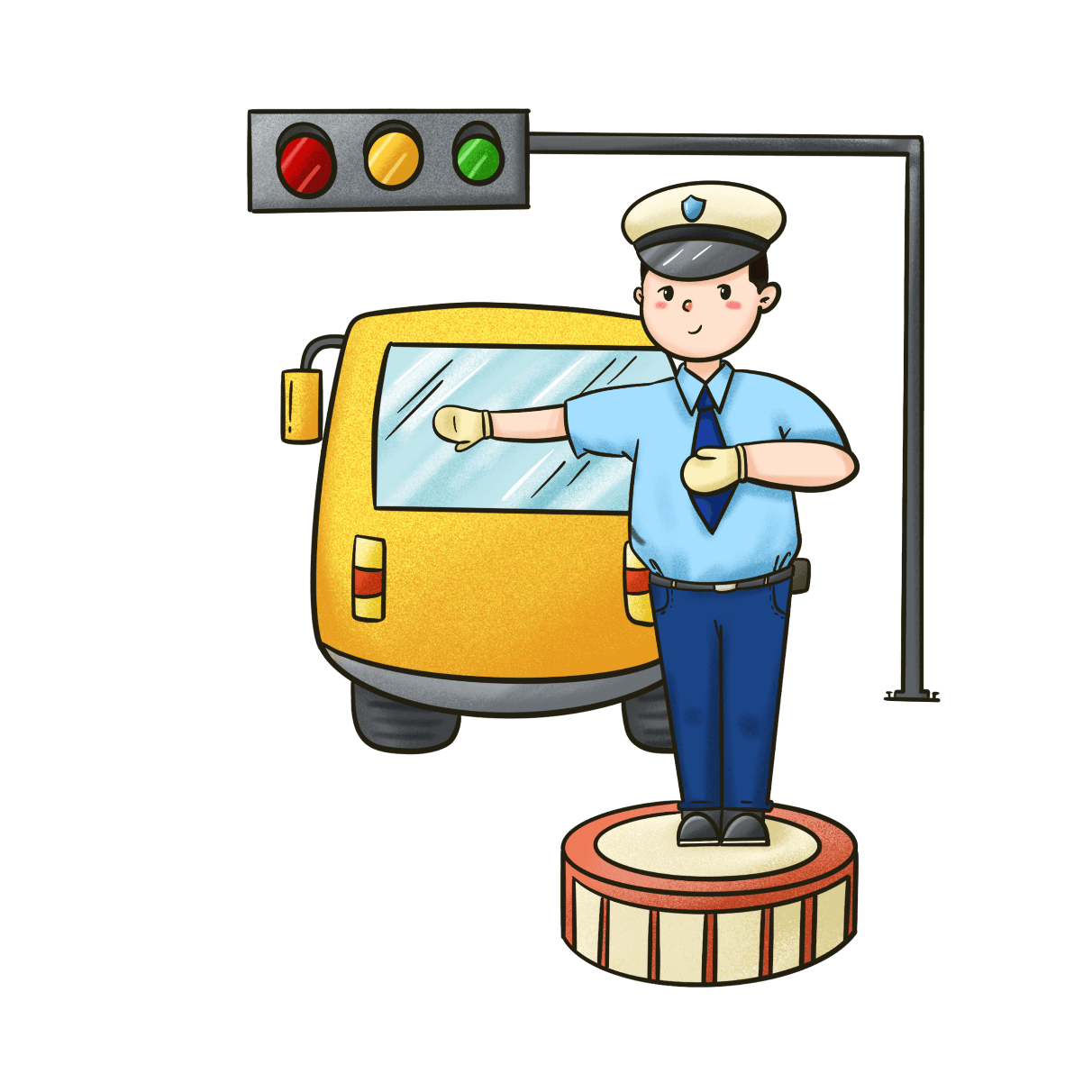 想一想，應該是誰要禮讓誰呢?
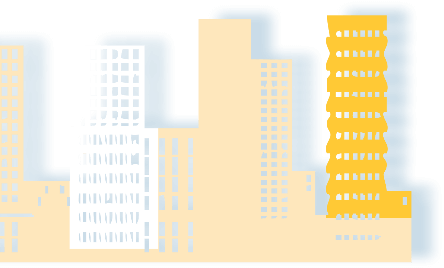 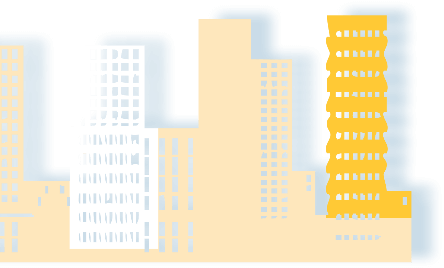 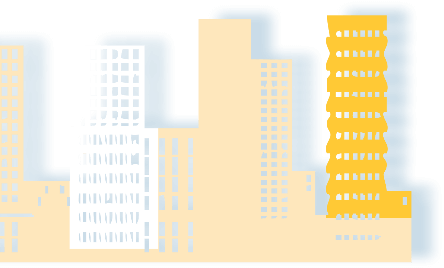 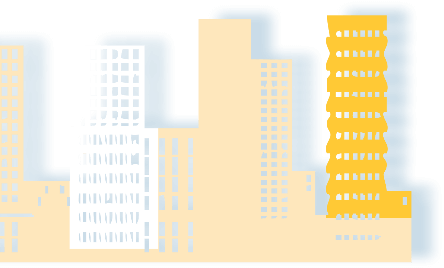 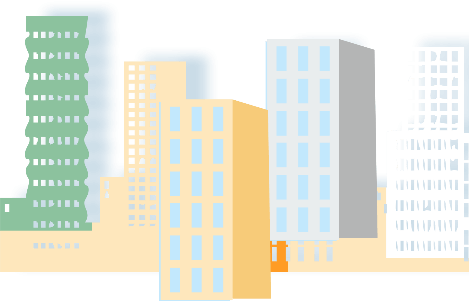 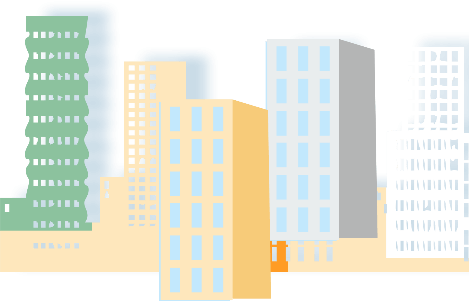 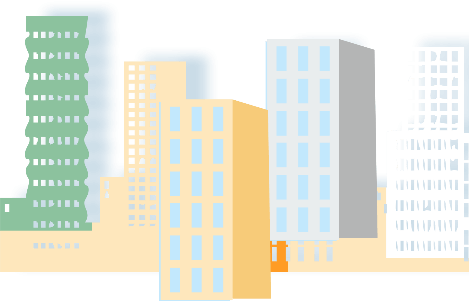 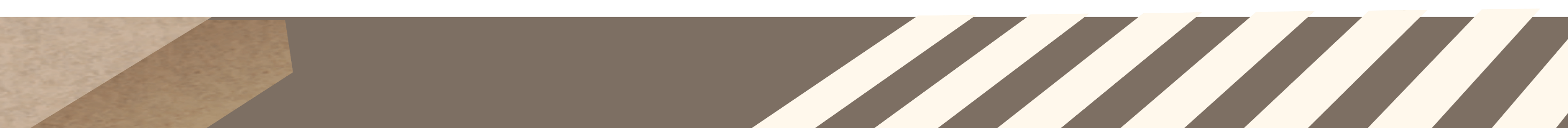 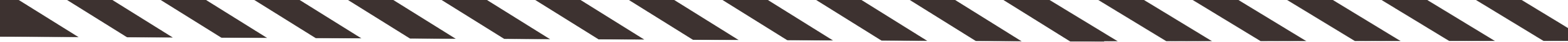 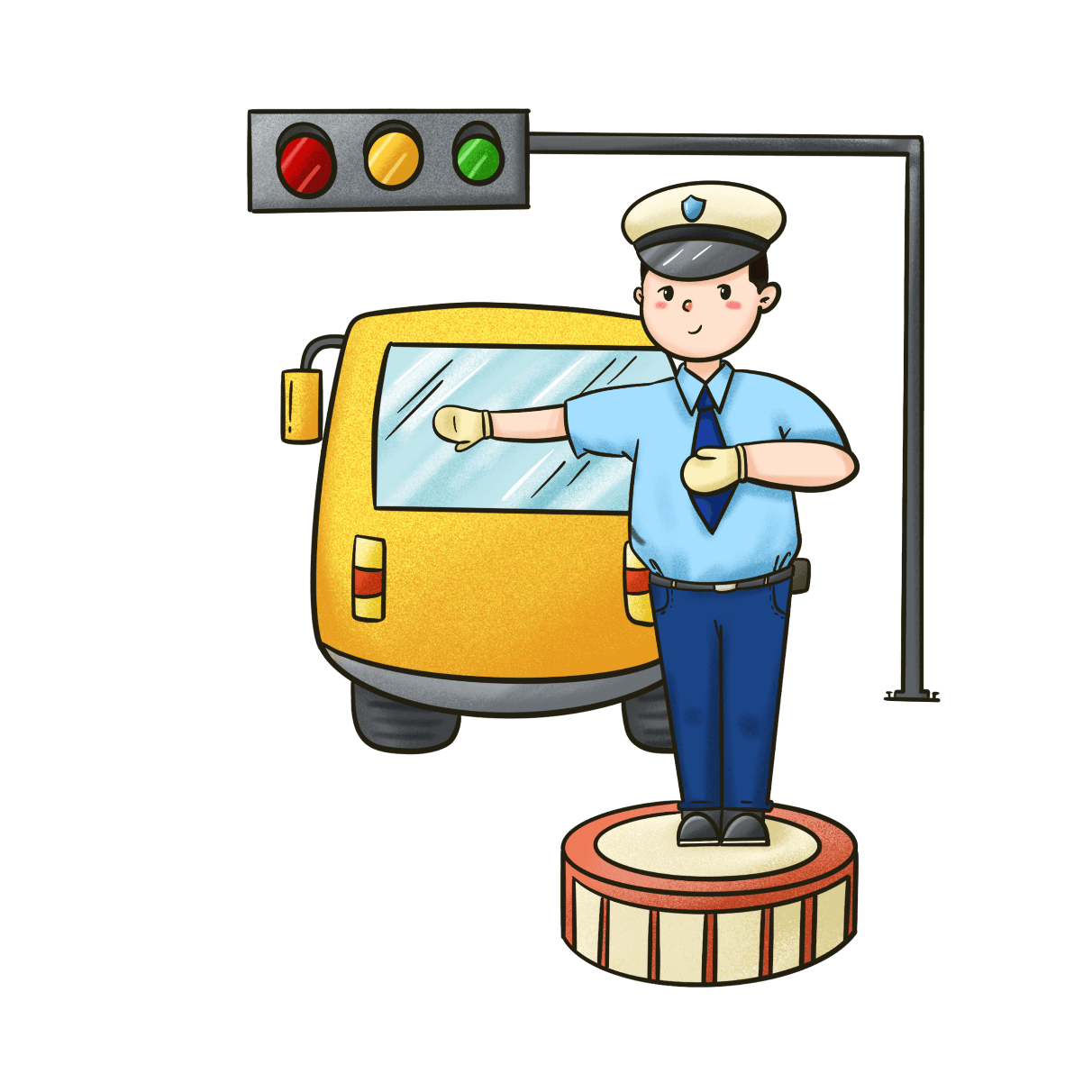 當行人與汽機車駕駛人，在沒有交通號誌的路口相會，應禮讓行人優先通行。
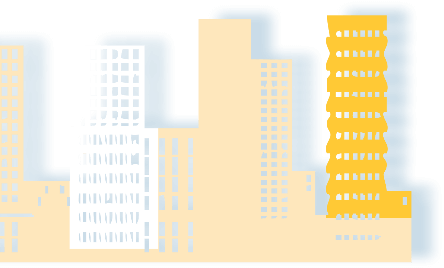 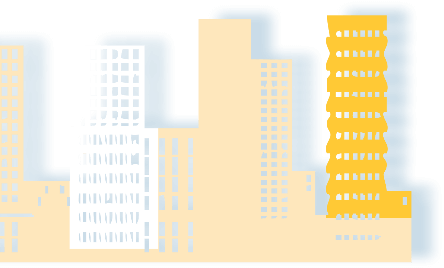 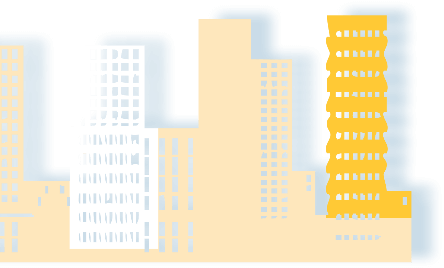 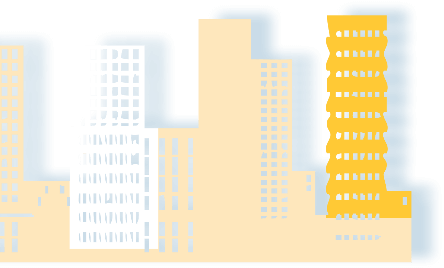 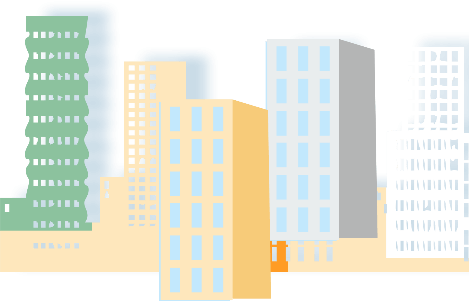 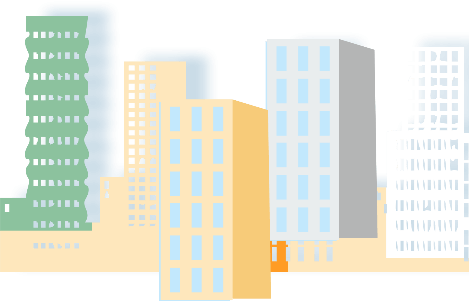 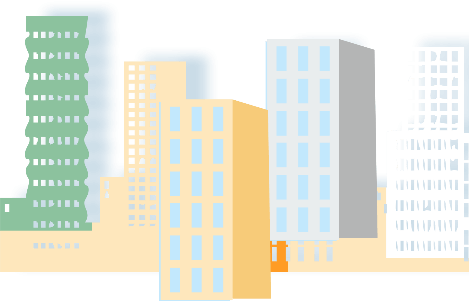 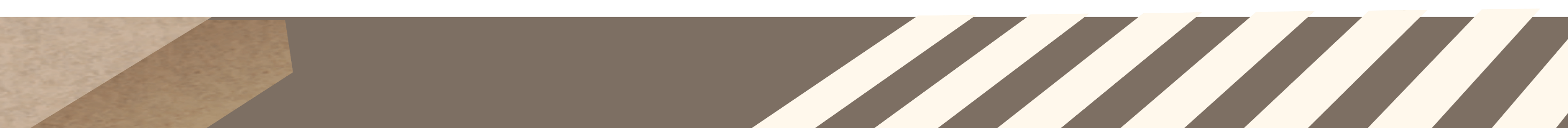 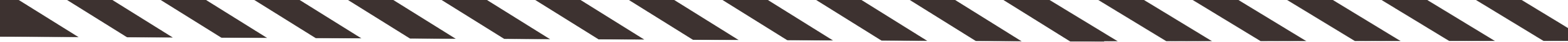 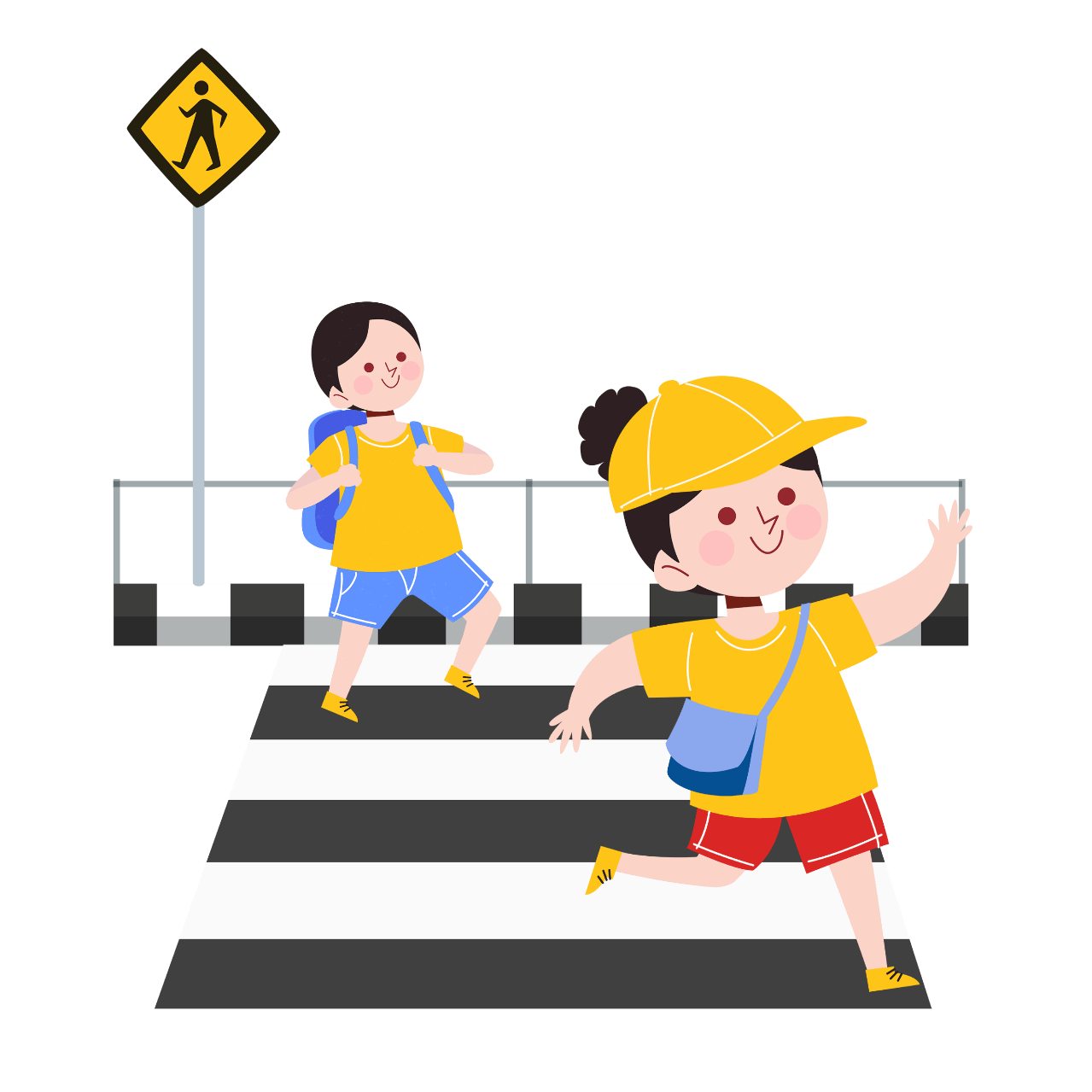 新聞時事
交通執法—保障行人路權

https://www.youtube.com/watch?v=3cI_YoFs140
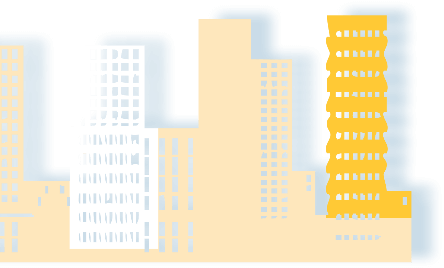 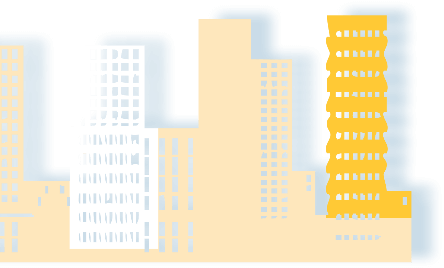 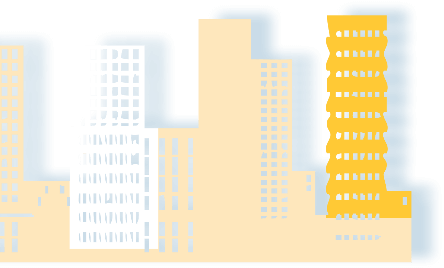 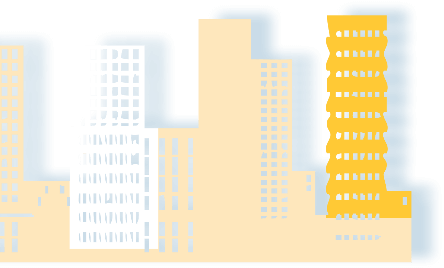 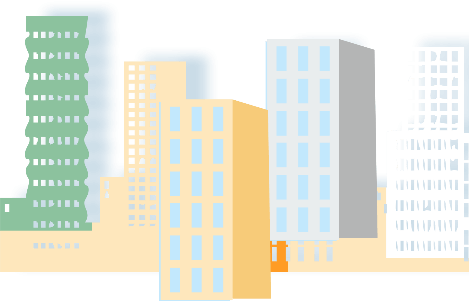 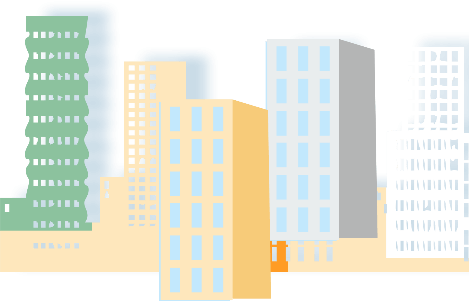 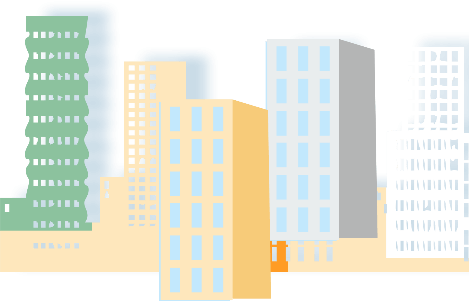 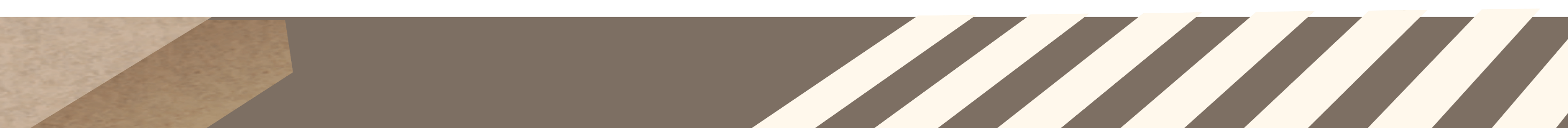 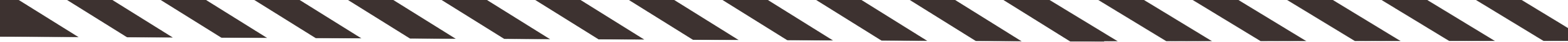 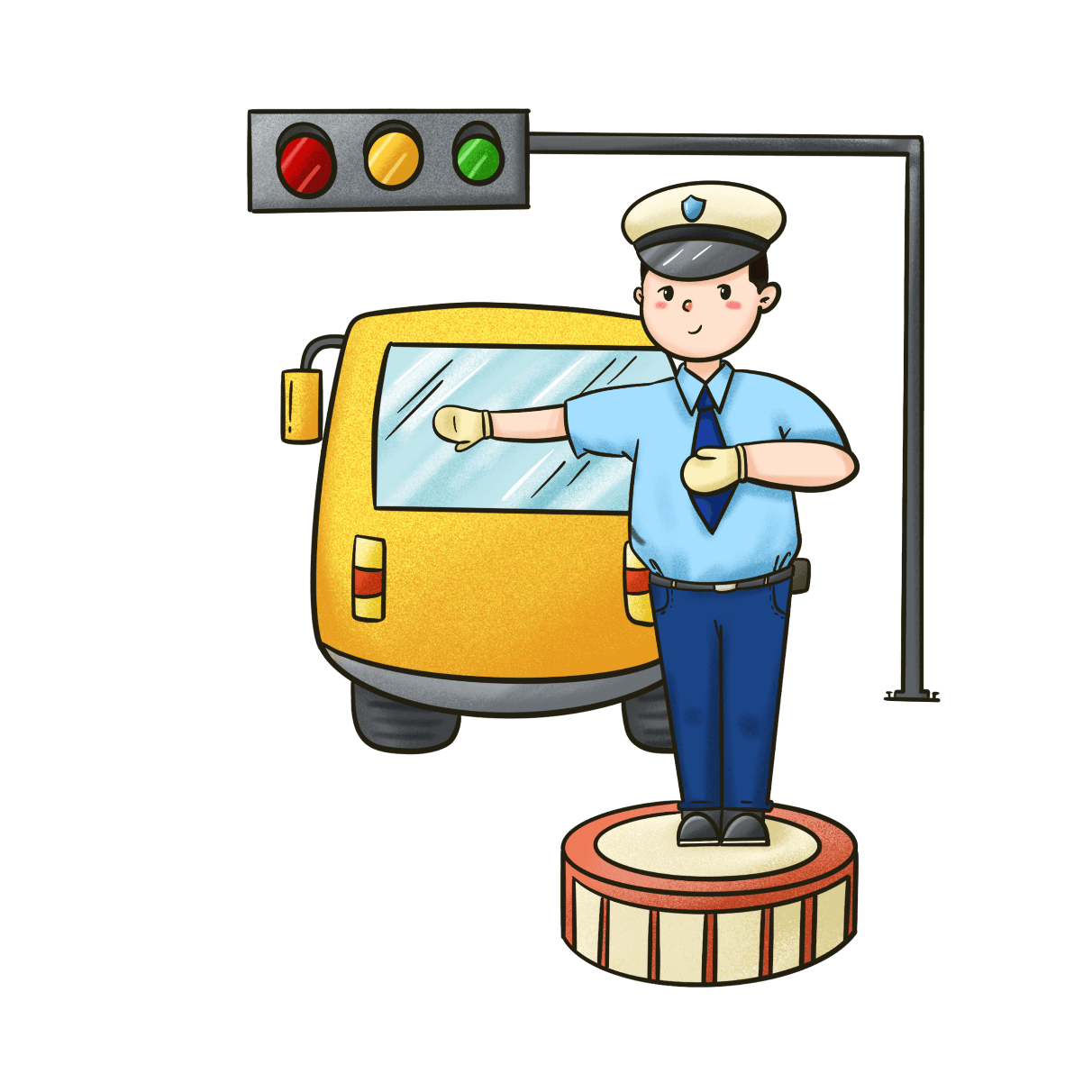 交通部部務會報28日通過修正道路交通管理處罰條例，強化行人路權保障，包含停讓行人先行通過者，罰鍰上限從新台幣3600元提高到6000元。
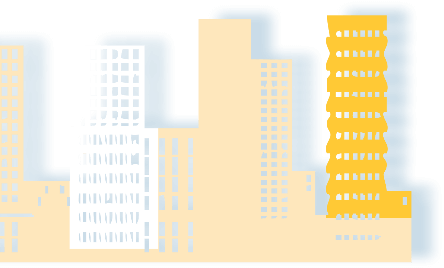 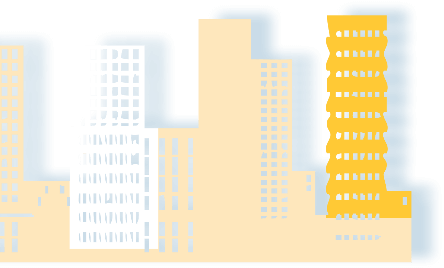 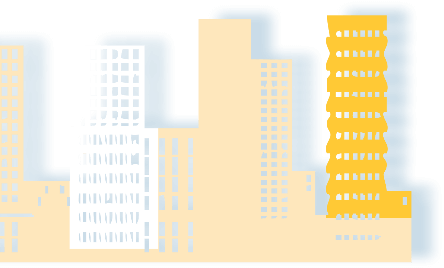 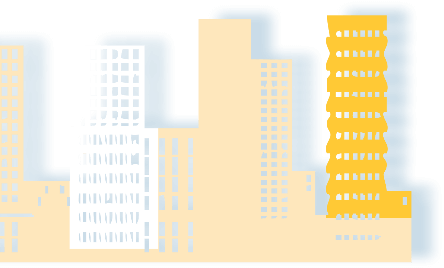 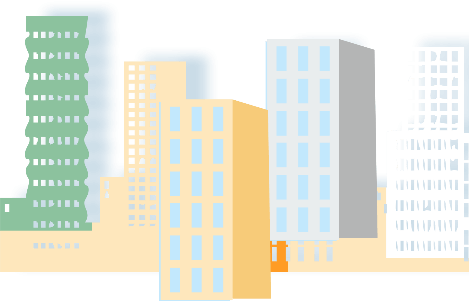 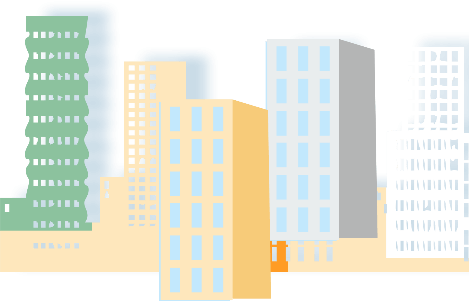 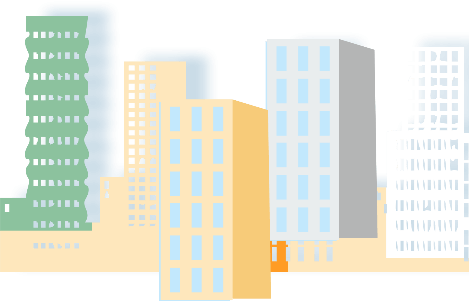 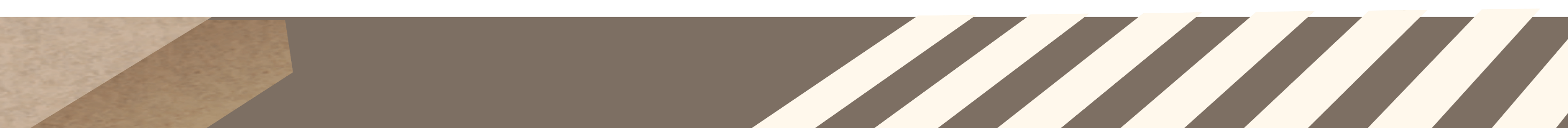 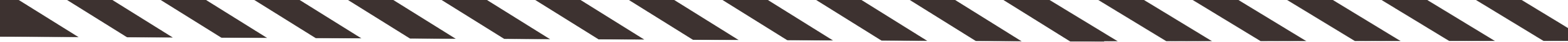 第二節 
同場加映
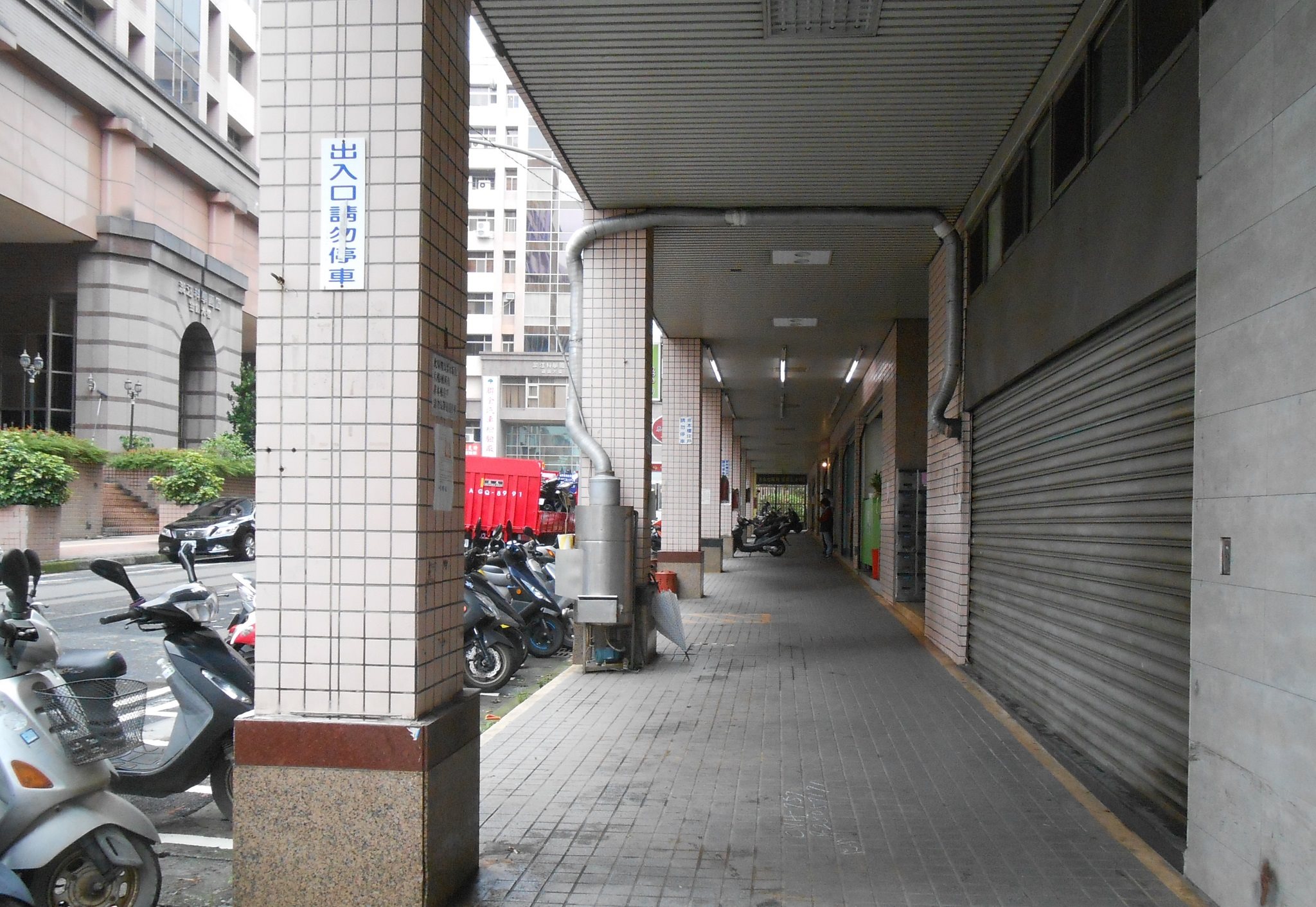 當行人
走在騎樓時
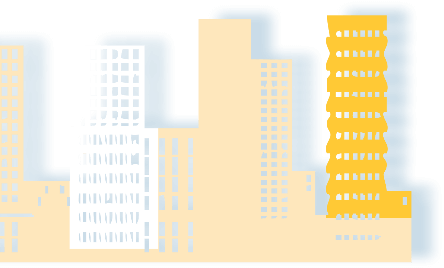 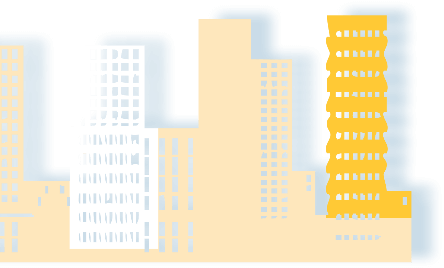 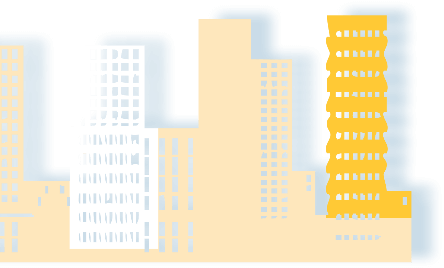 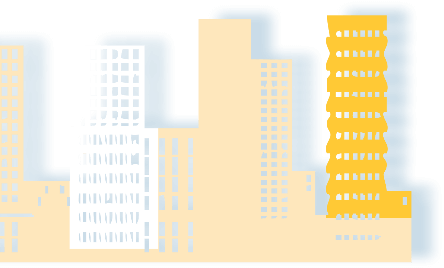 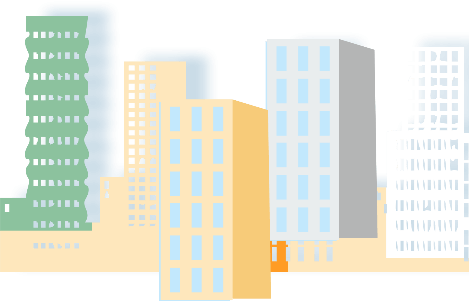 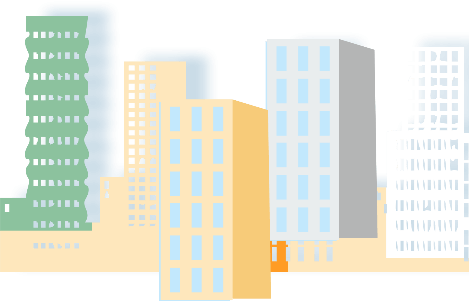 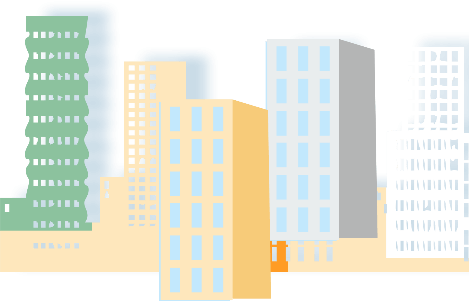 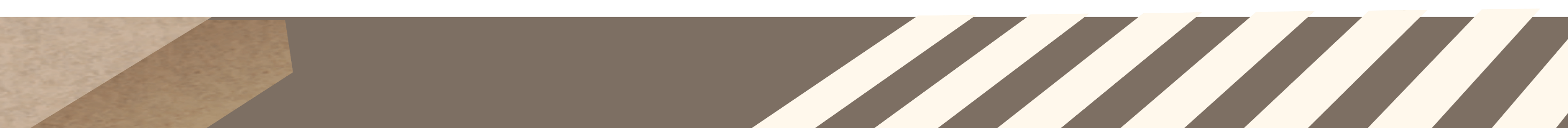 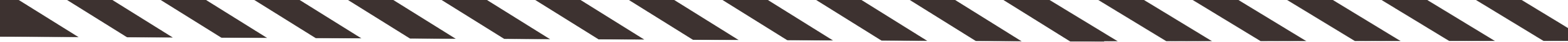 你有沒有走過騎樓呢?
在你的印象中，騎樓是能為你遮風避雨的，還是充滿各式路障阻礙呢?
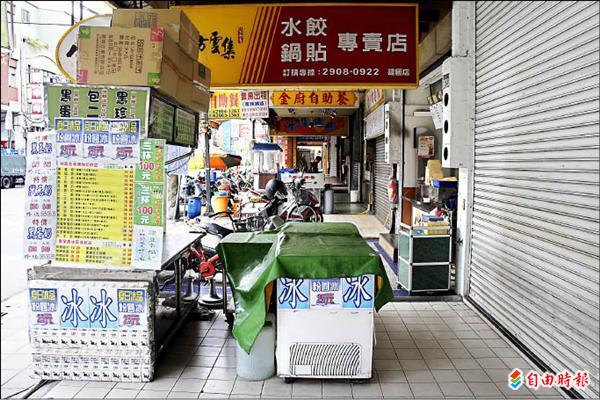 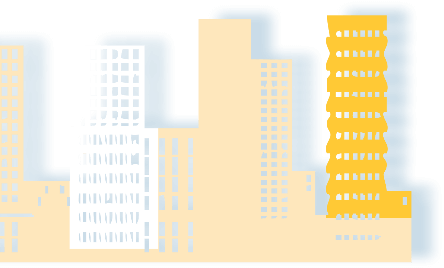 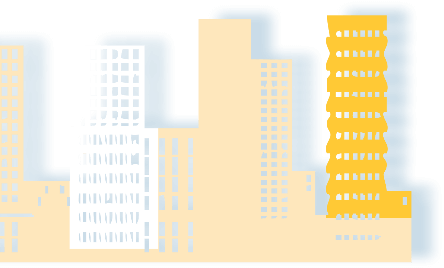 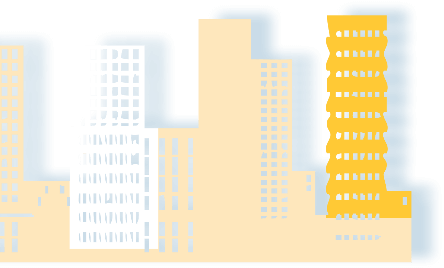 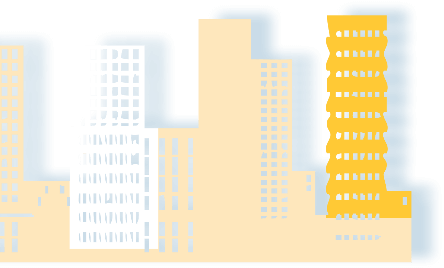 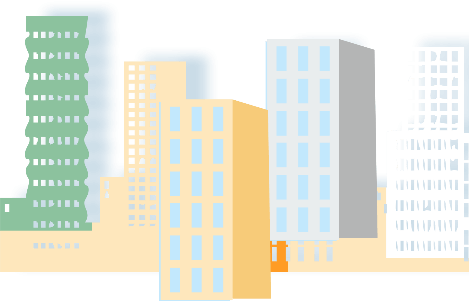 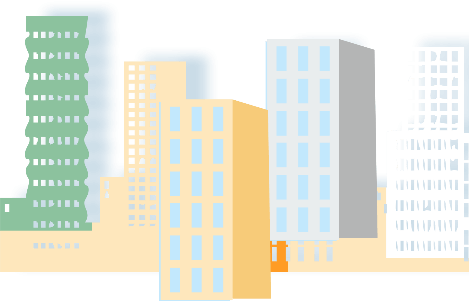 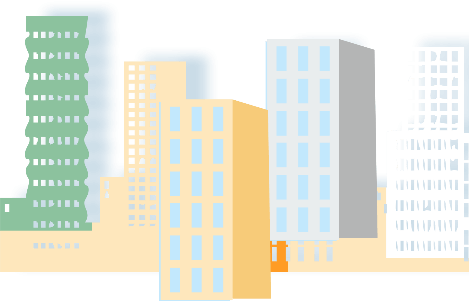 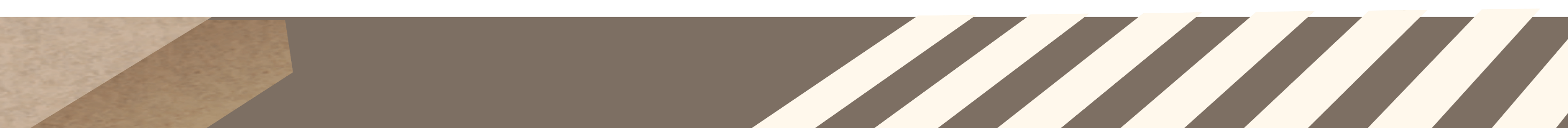 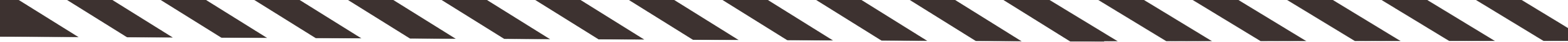 想一想
騎樓的用途?
如果騎樓都被店家物品占滿了，
對行人有什麼影響?
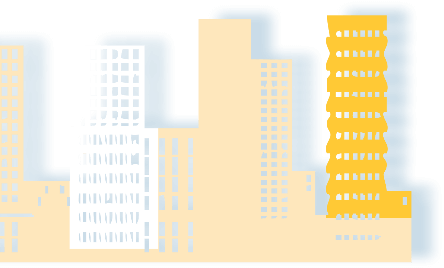 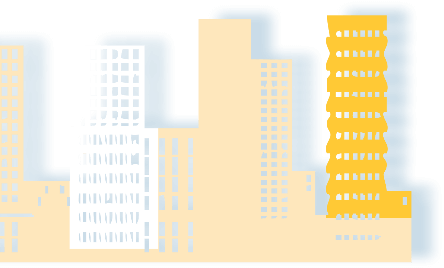 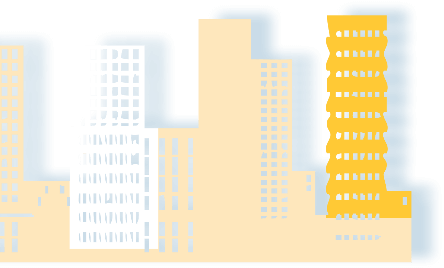 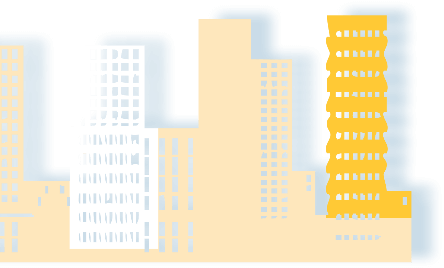 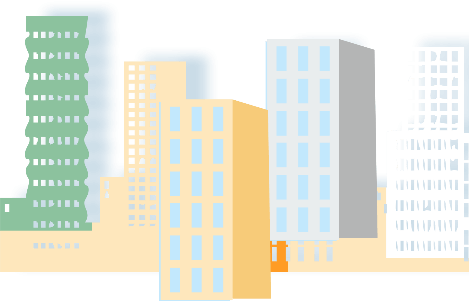 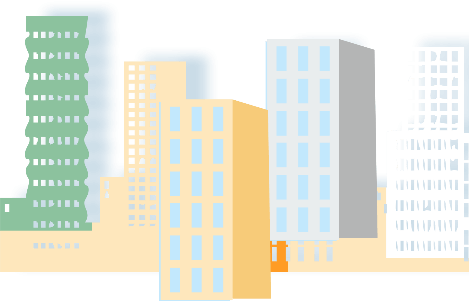 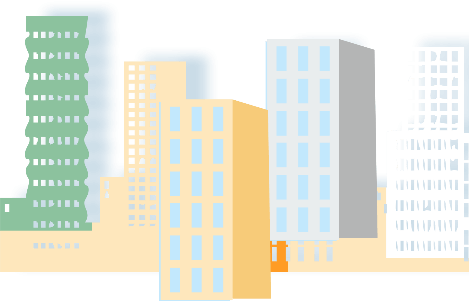 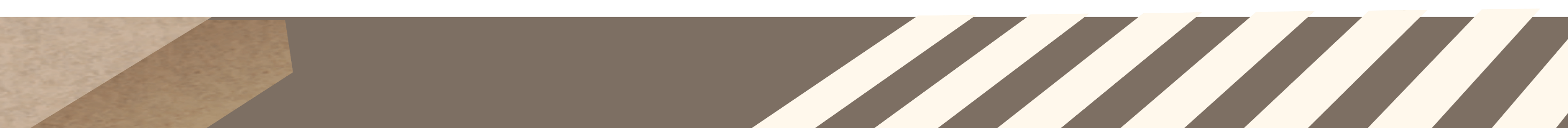 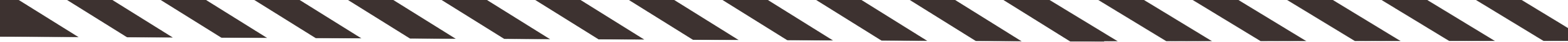 法規規範
依「道路交通管理處罰條例」規定，騎樓的特性為「所有權私有，使用權公有」，屋主使用騎樓時，應該以不影響路人通行權益為主。
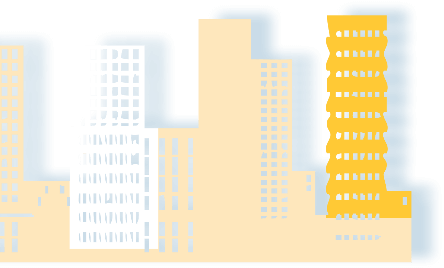 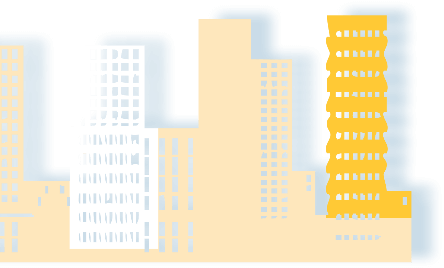 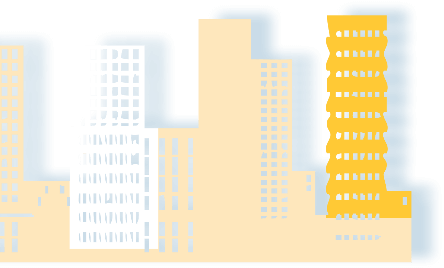 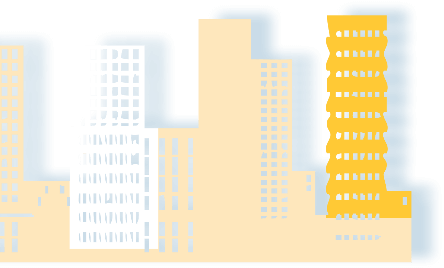 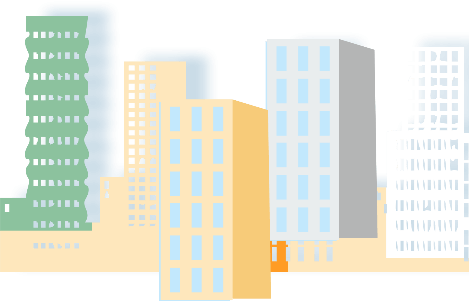 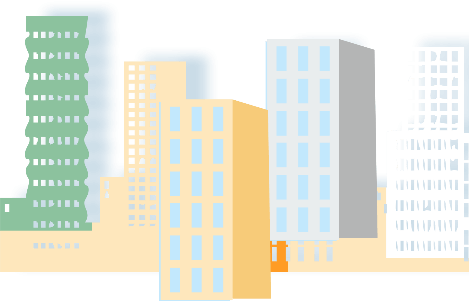 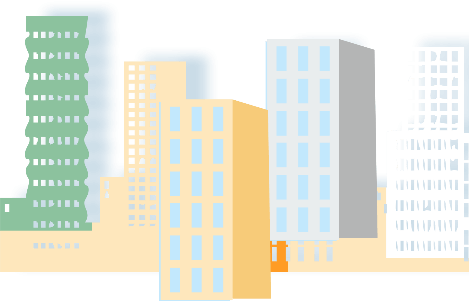 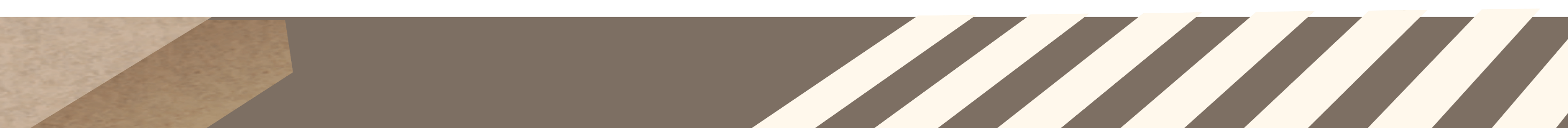 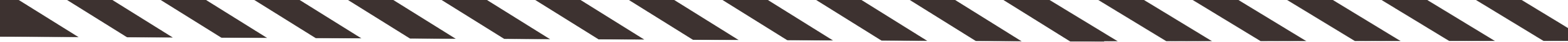 這些情況都影響了交通和行人
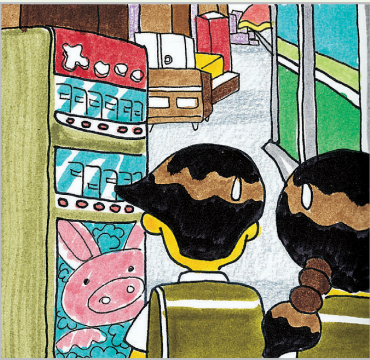 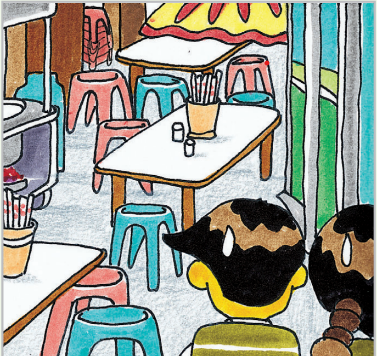 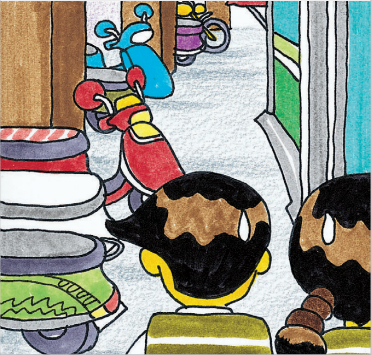 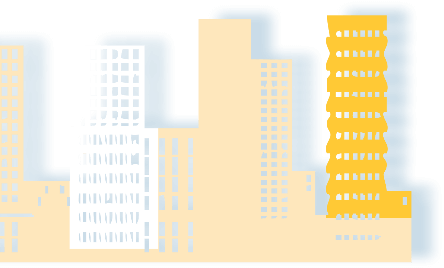 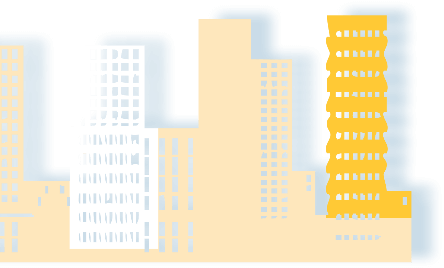 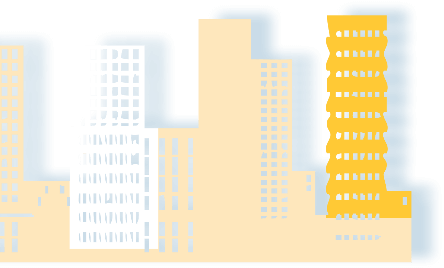 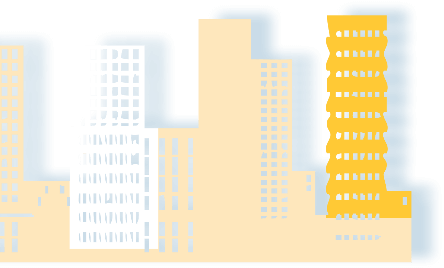 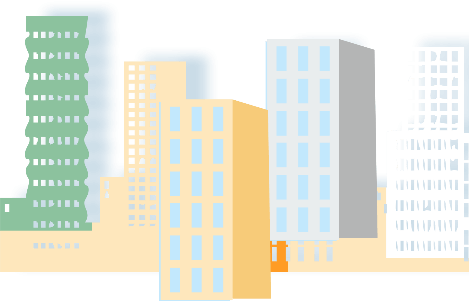 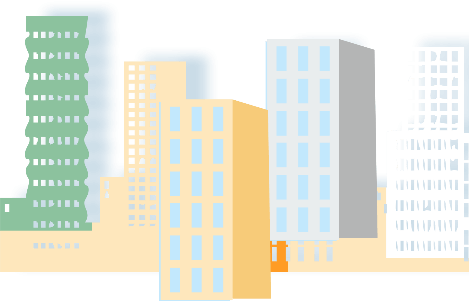 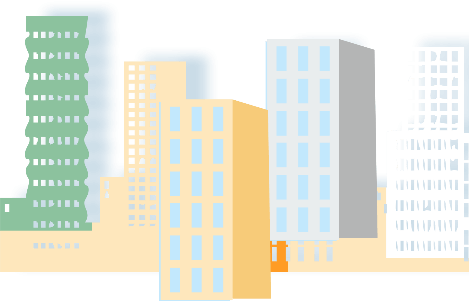 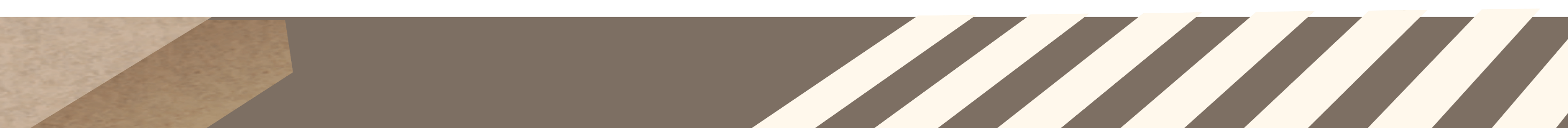 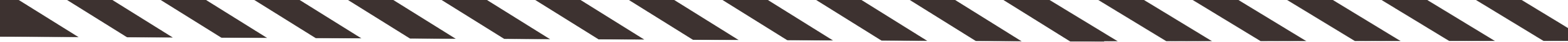 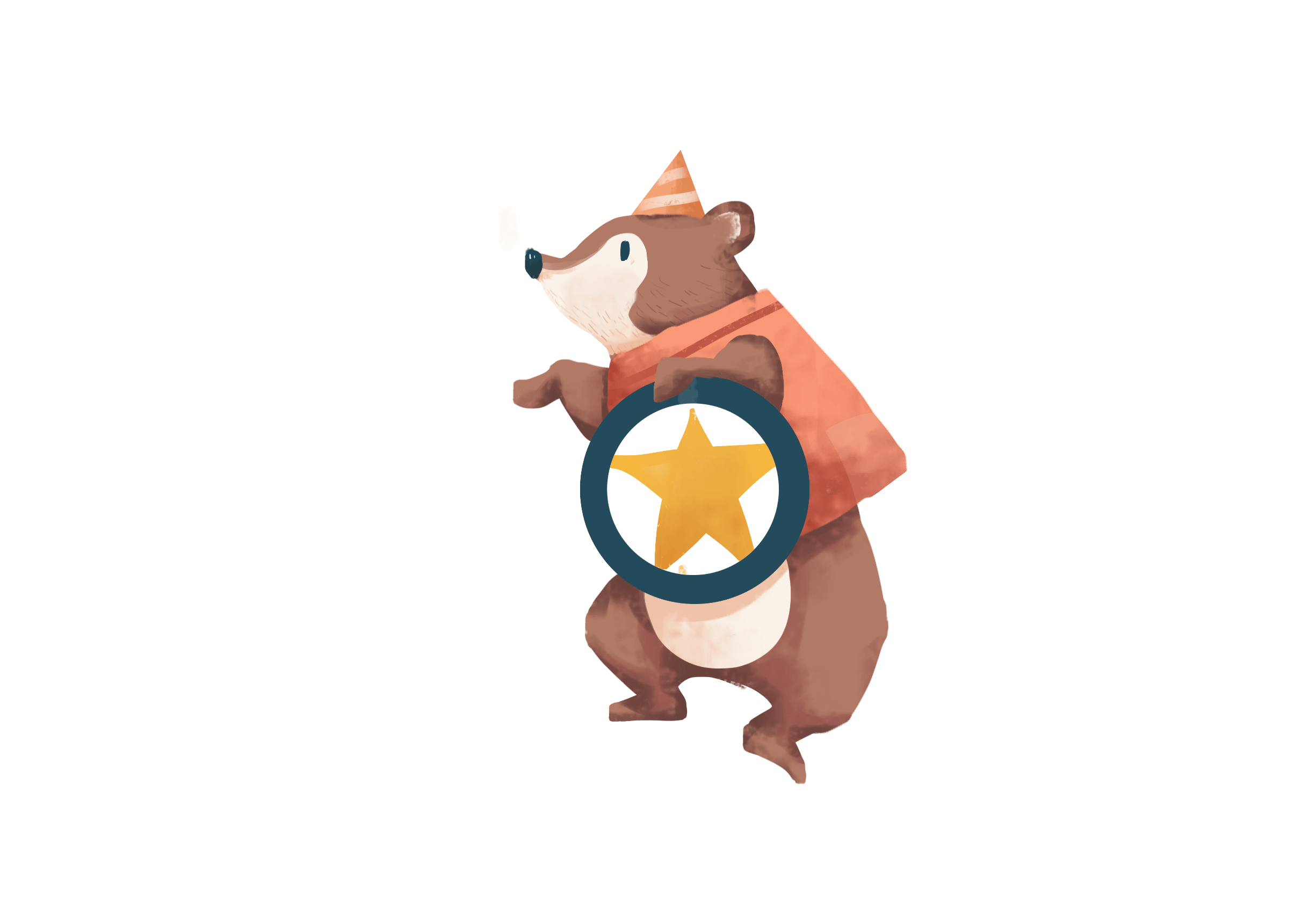 學習單做做看
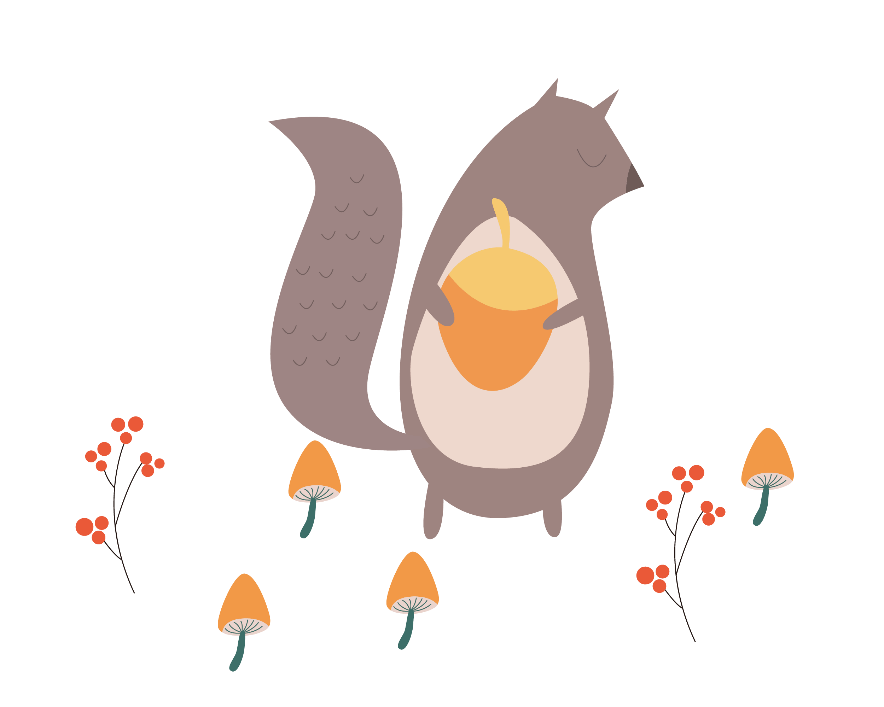 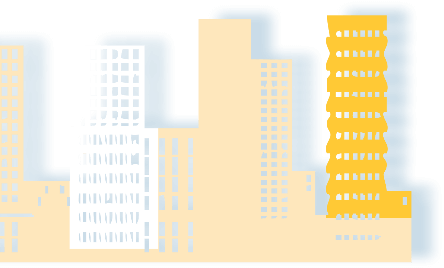 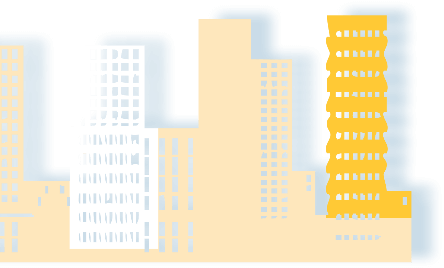 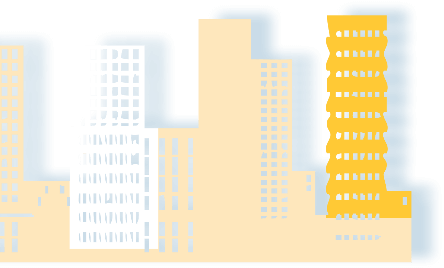 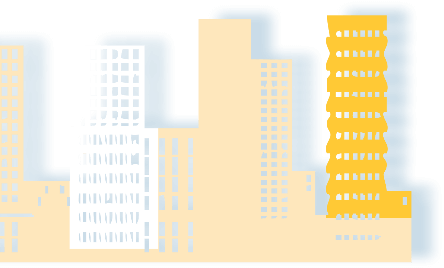 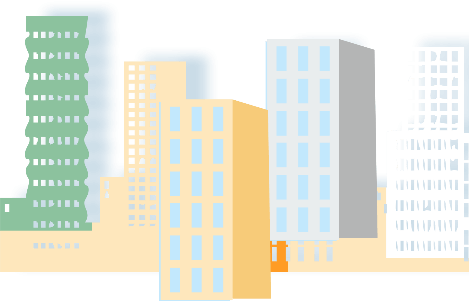 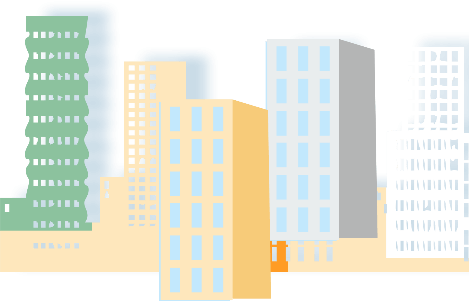 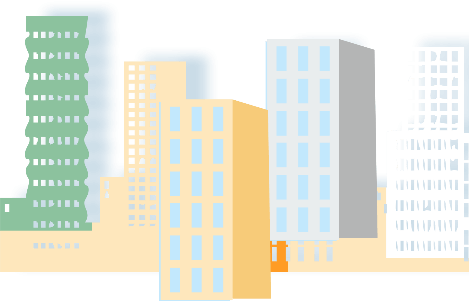 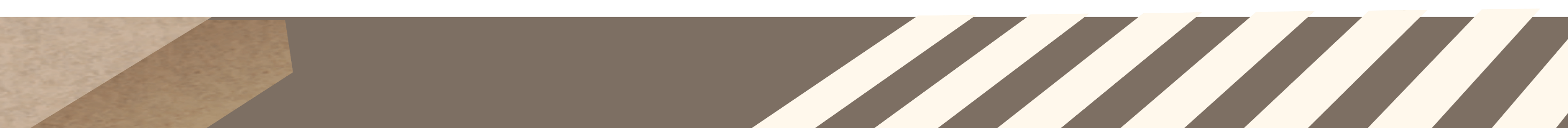 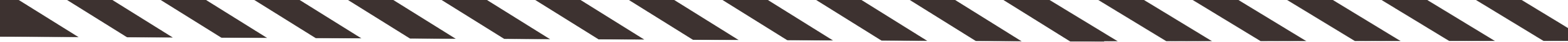 第三節
當駕駛人在路上時
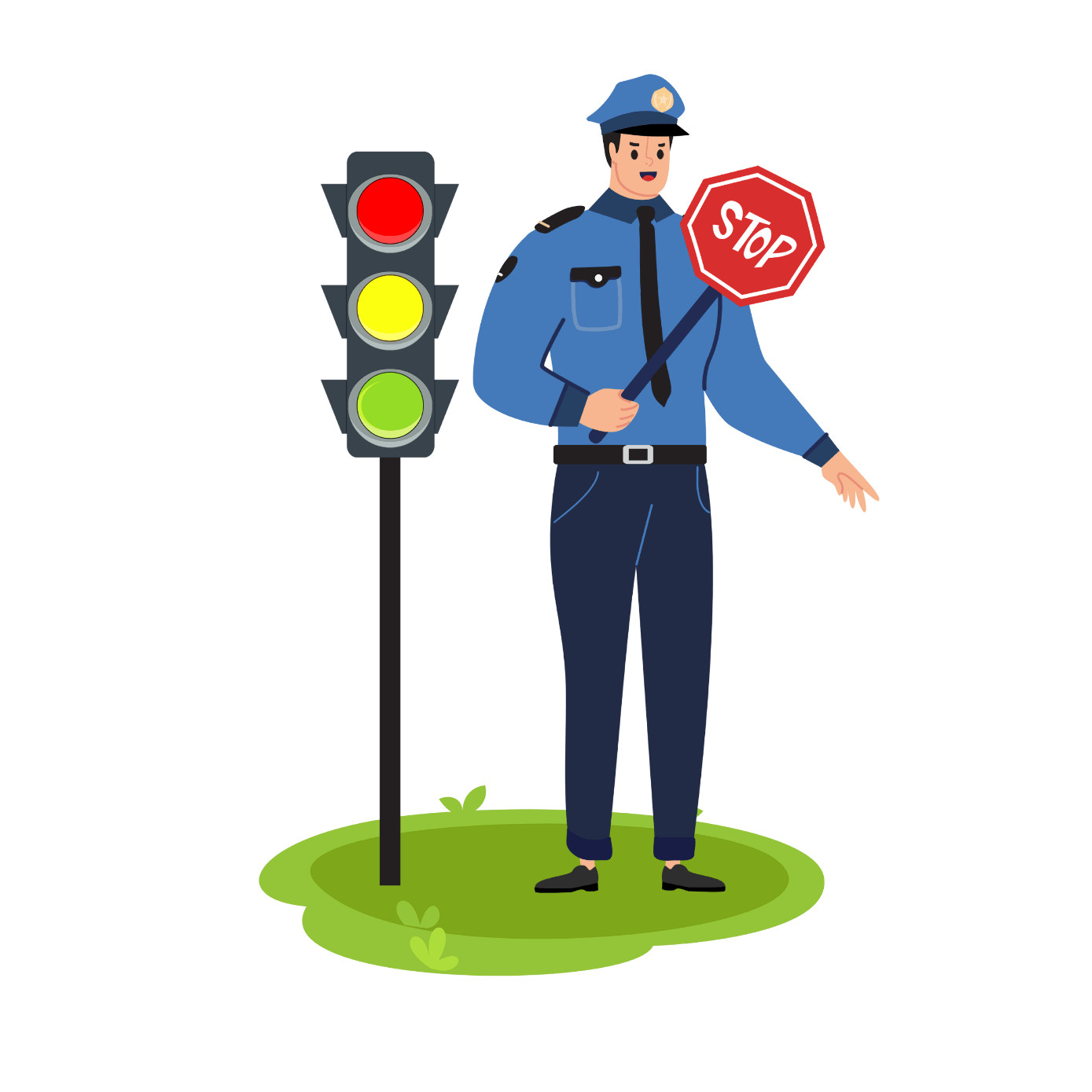 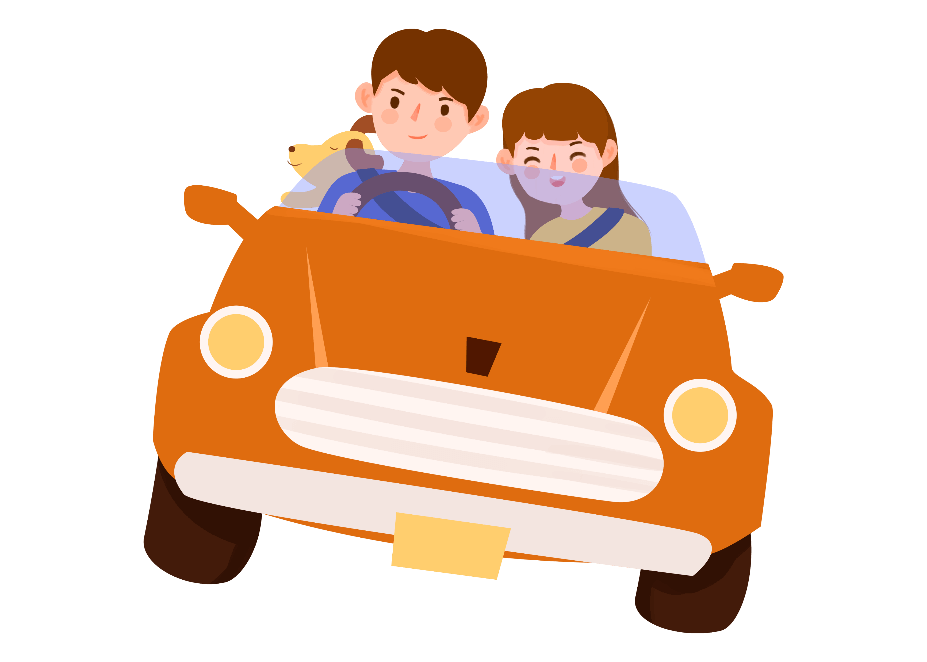 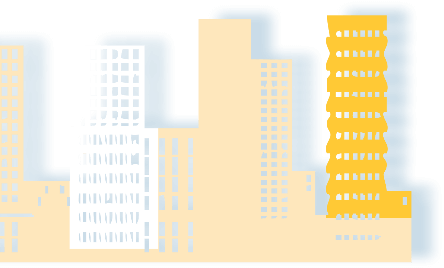 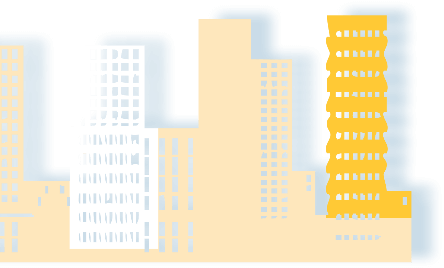 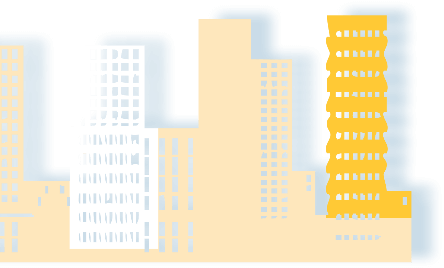 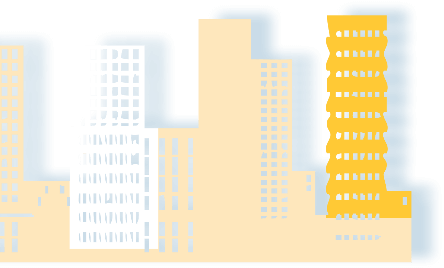 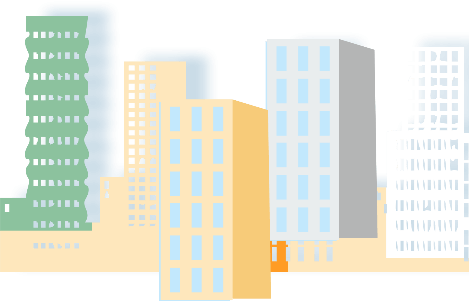 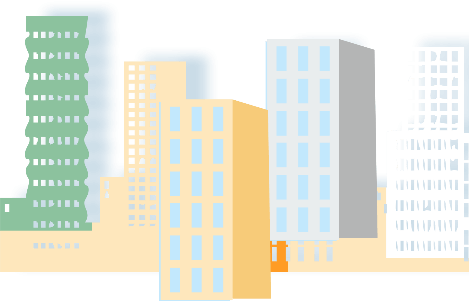 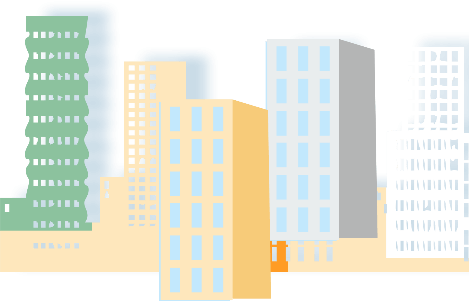 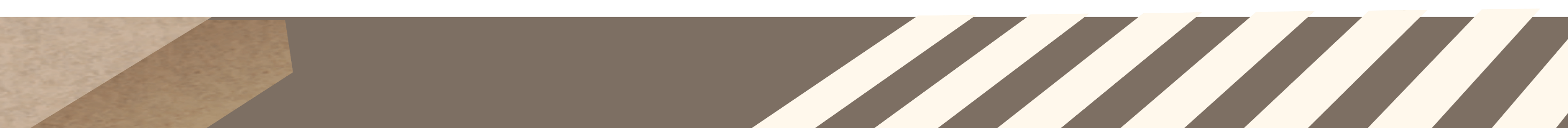 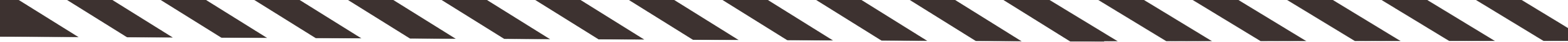 馬路上的車輛來來往往，路線也錯綜複雜，在繁雜的路口，到底誰有優先權呢?
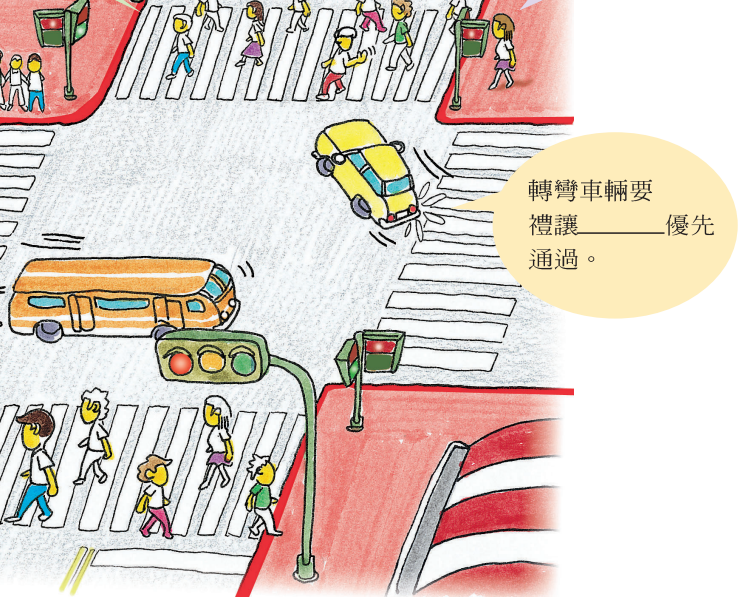 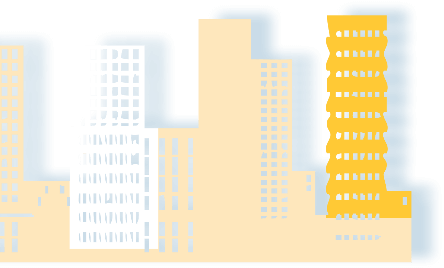 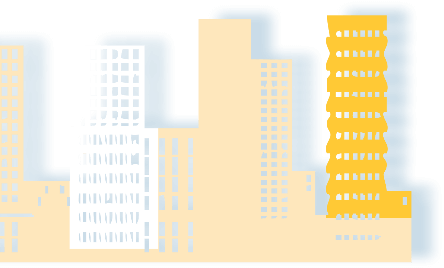 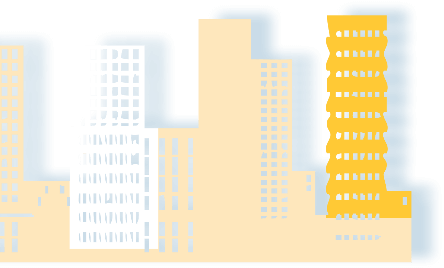 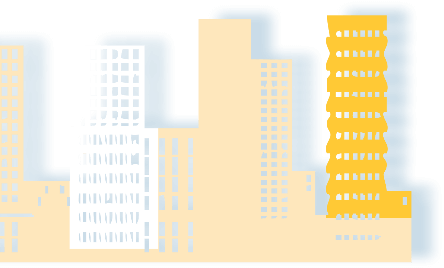 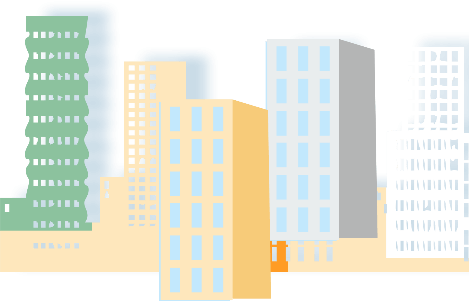 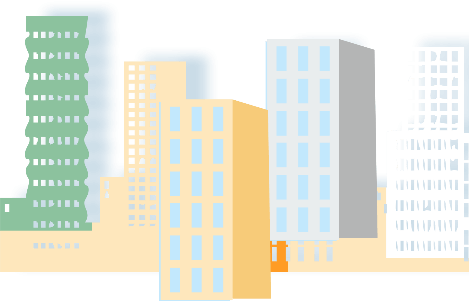 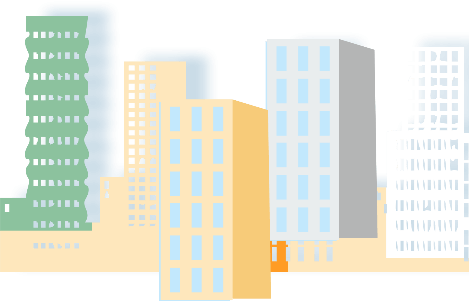 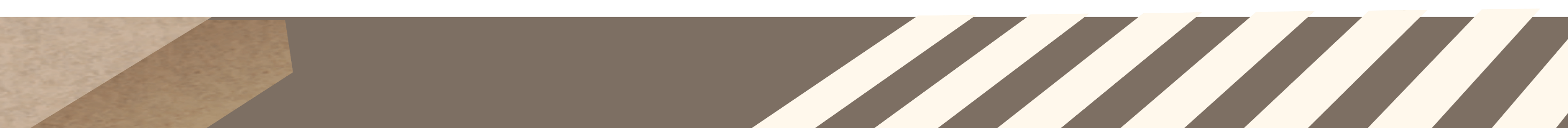 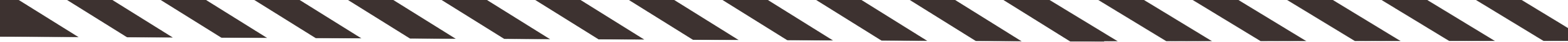 情境討論
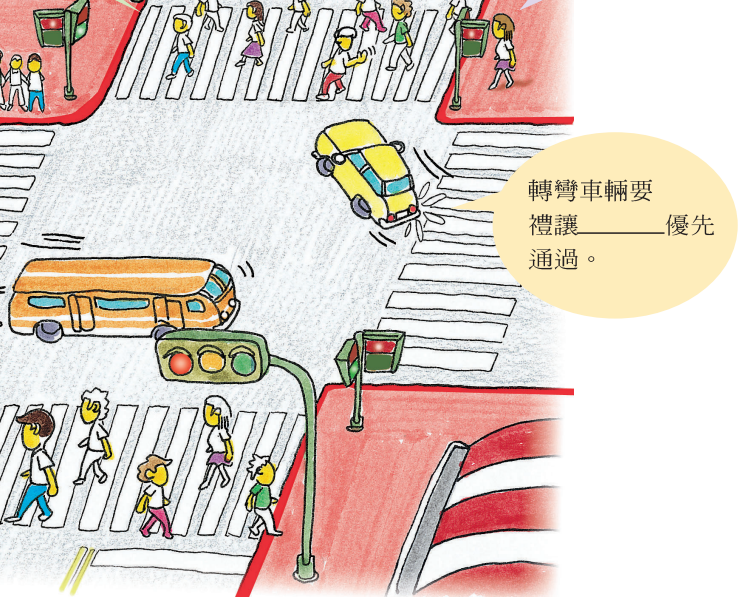 黃色車和橘色車，
哪一個要禮讓?
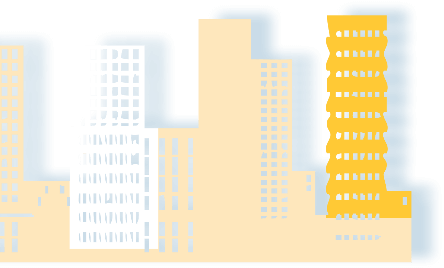 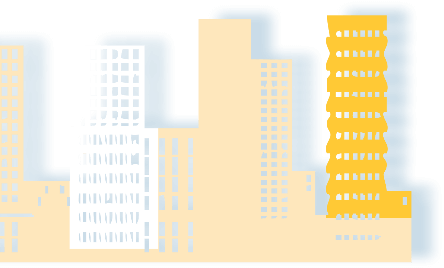 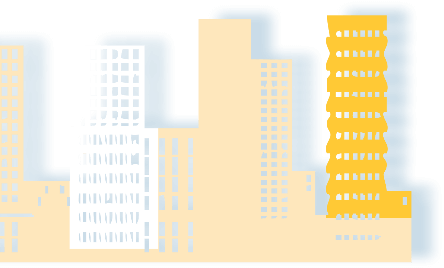 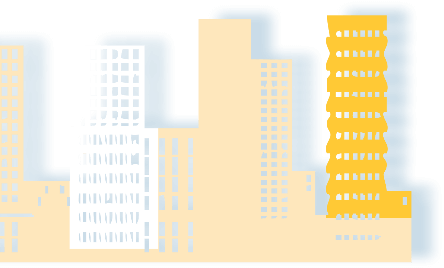 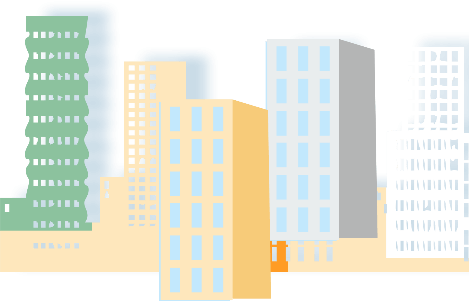 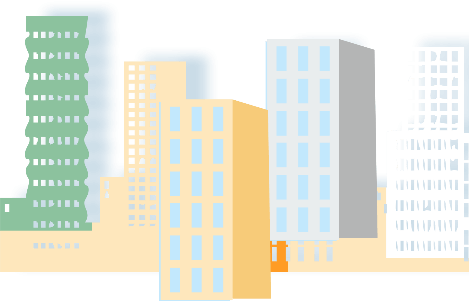 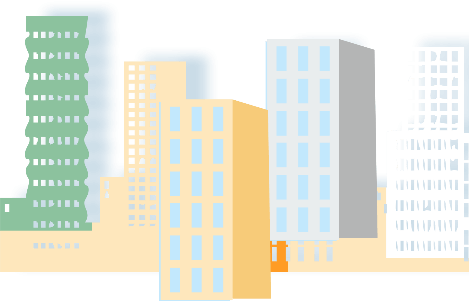 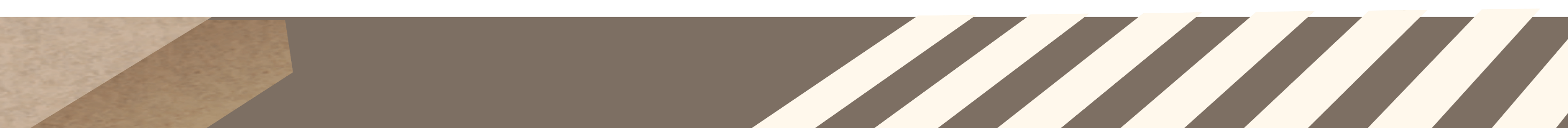 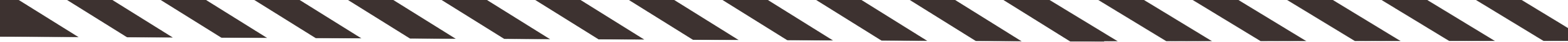 路權大小
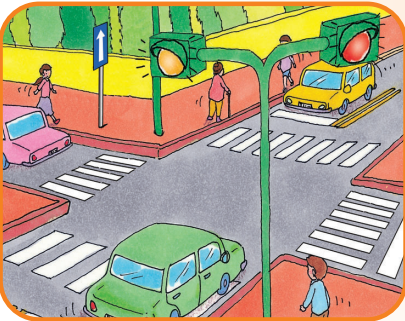 幹道車  優先
支道車
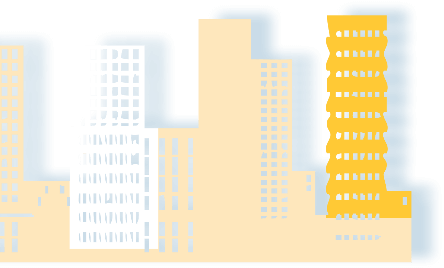 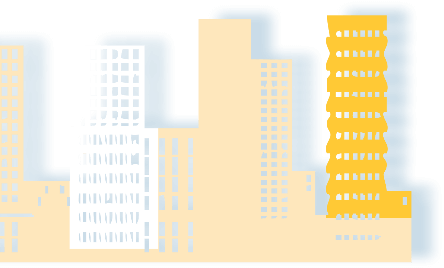 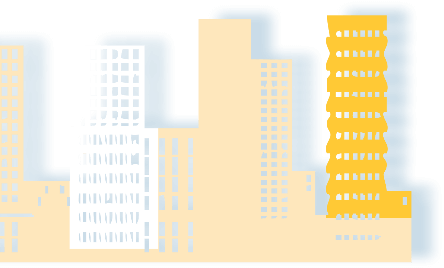 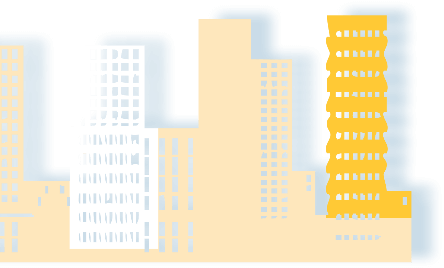 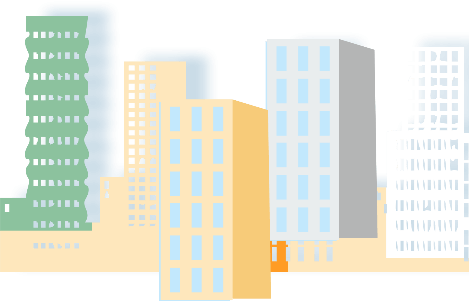 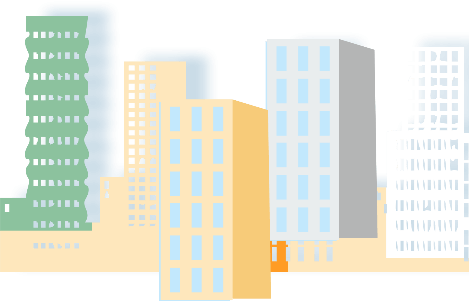 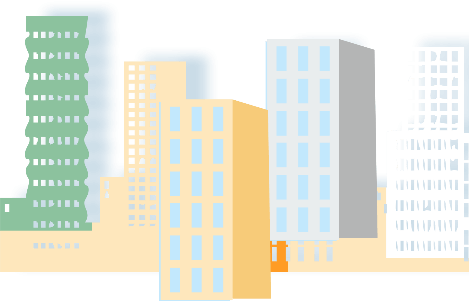 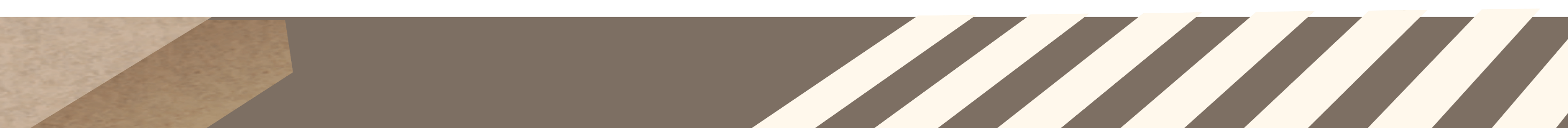 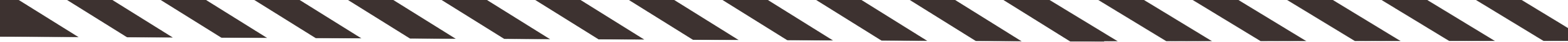 影片 支幹道判別
如何判斷誰是支幹道?
https://www.youtube.com/watch?v=JUR8UI7yzZc
1.車道數量多寡
2.有無停讓標誌、閃紅燈號誌
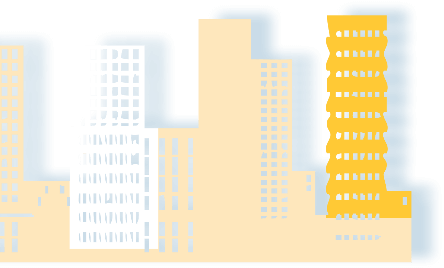 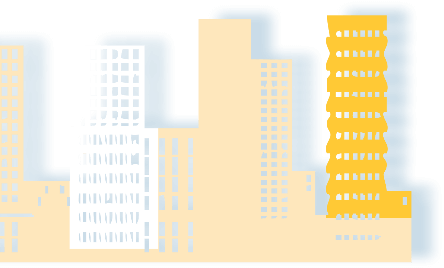 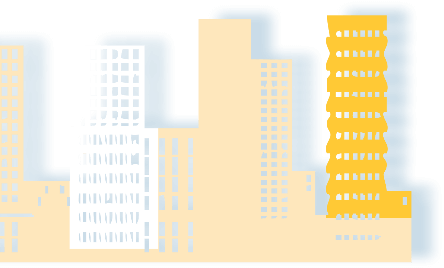 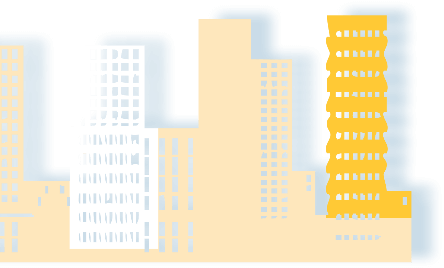 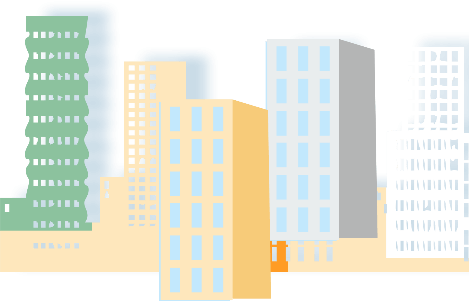 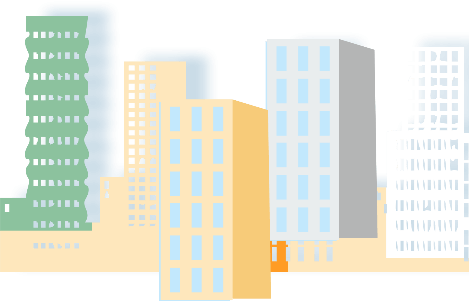 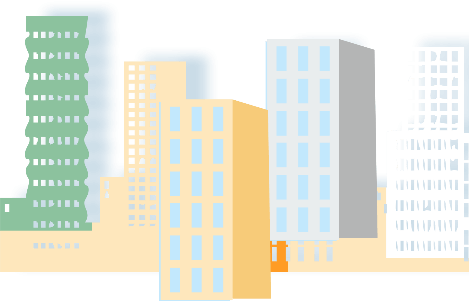 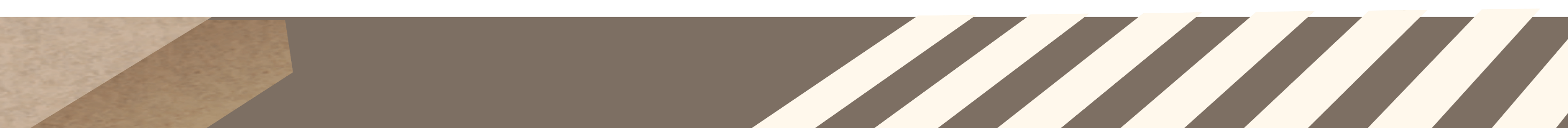 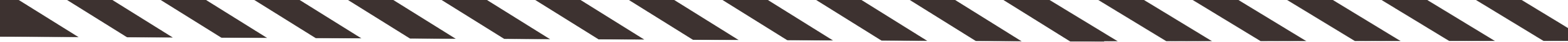 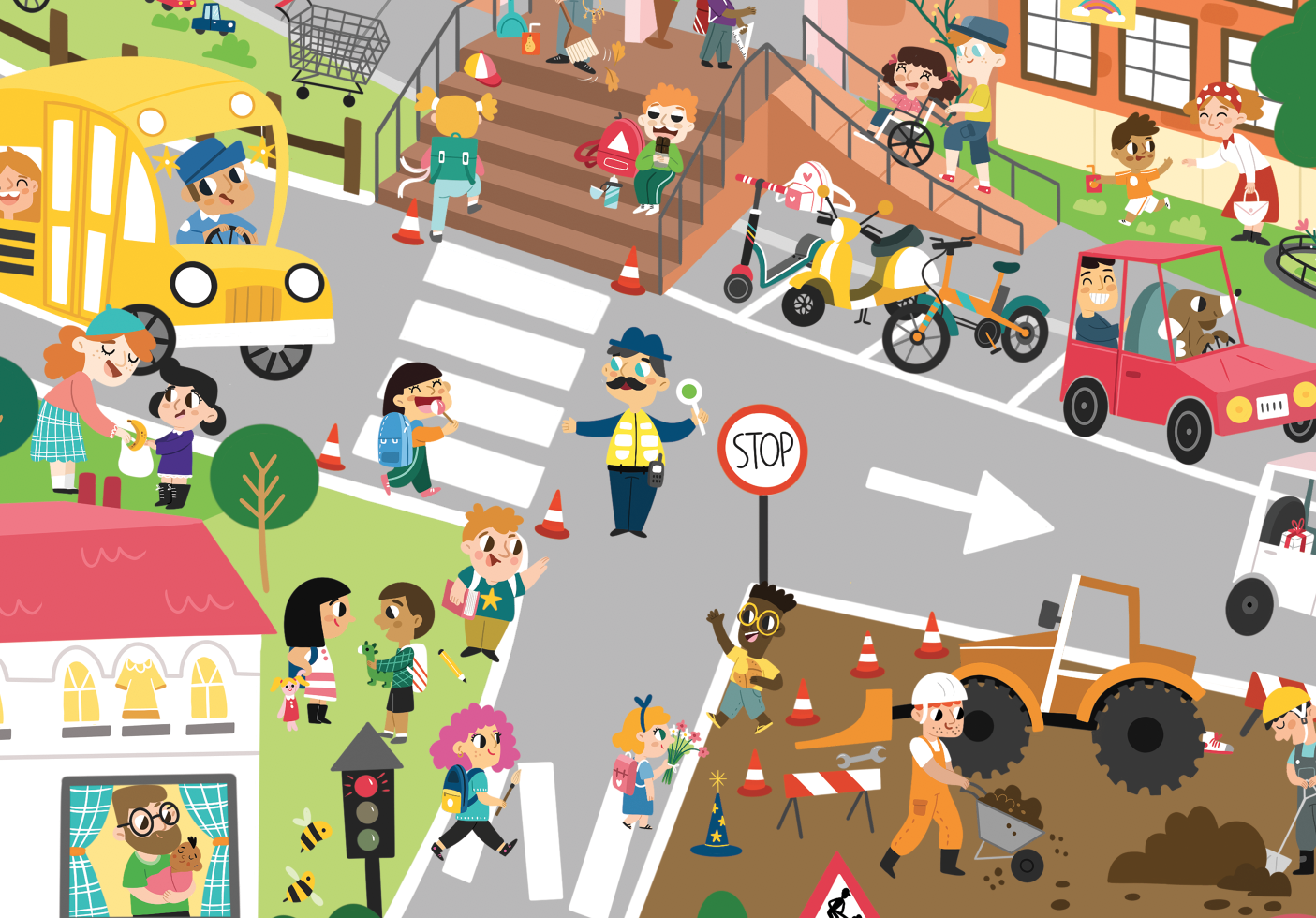 看圖判斷
哪一條是幹道?
哪一條是支道?
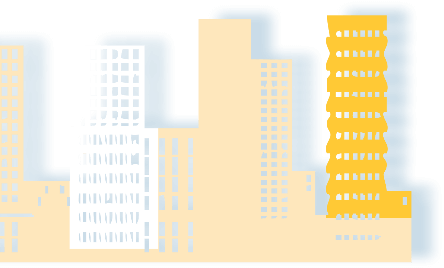 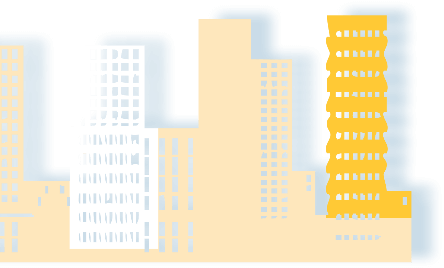 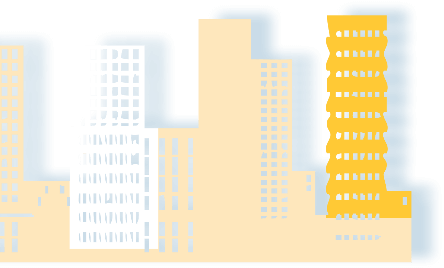 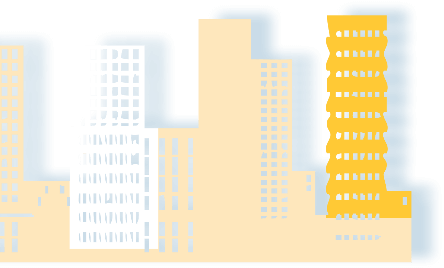 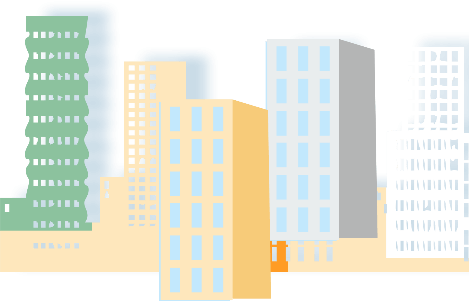 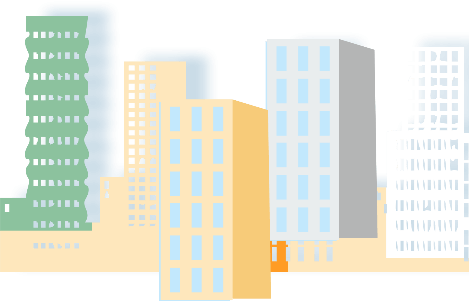 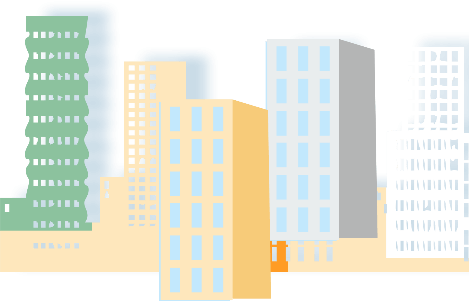 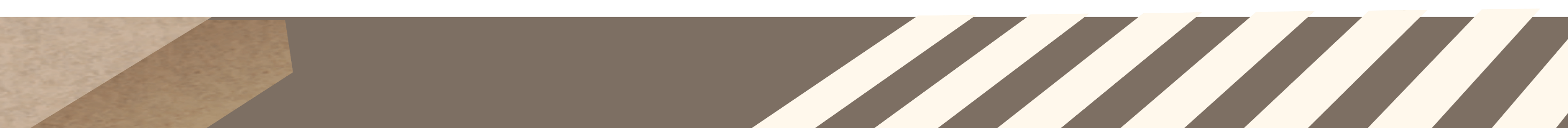 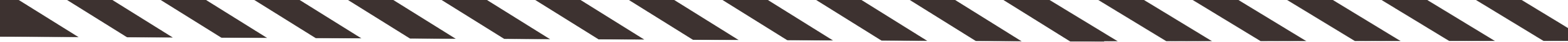 路權大小
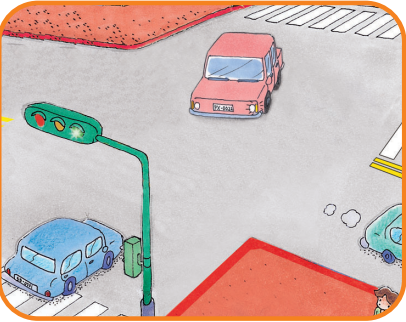 直行車  優先
左轉車
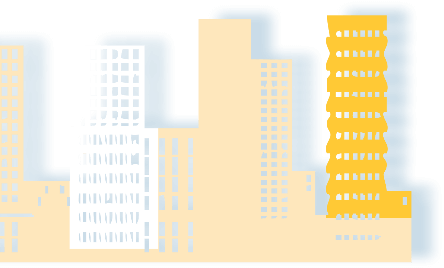 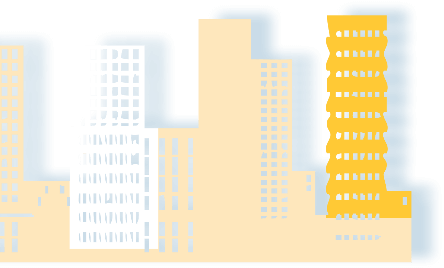 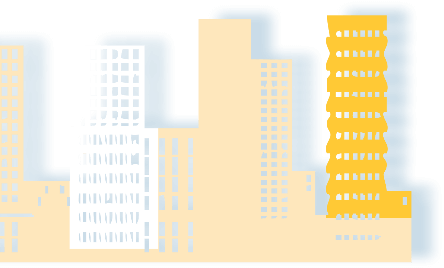 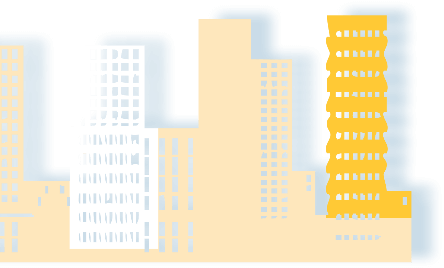 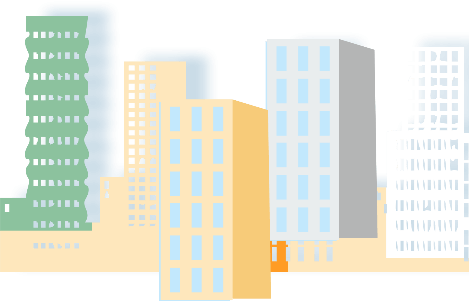 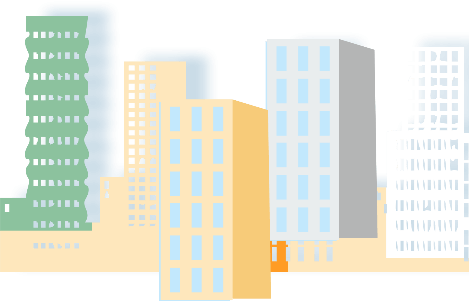 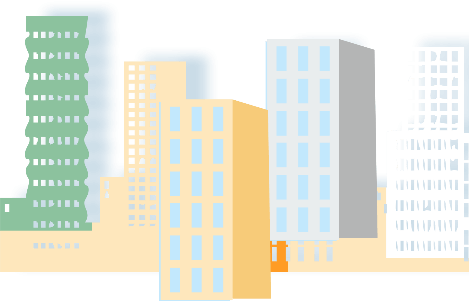 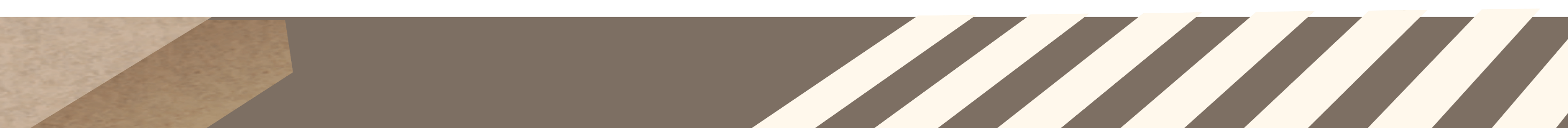 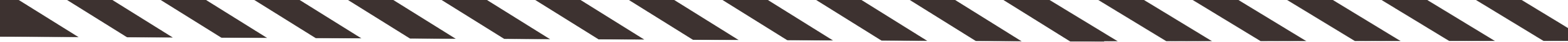 路權大小
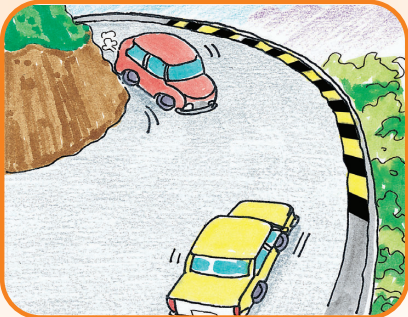 靠山壁車 優先
道路外緣車
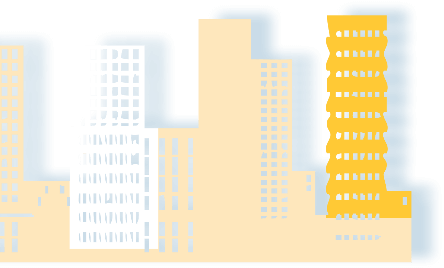 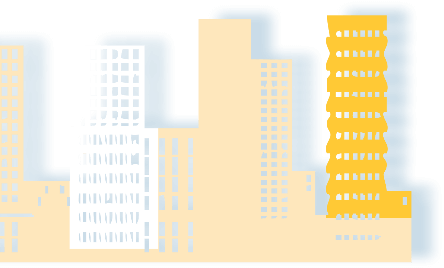 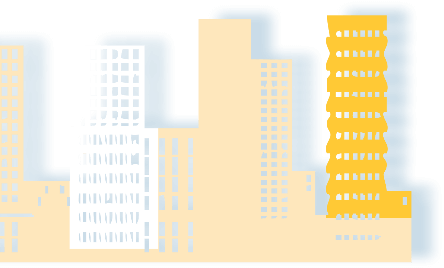 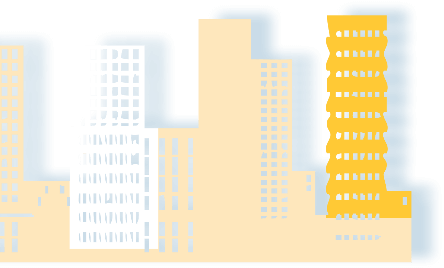 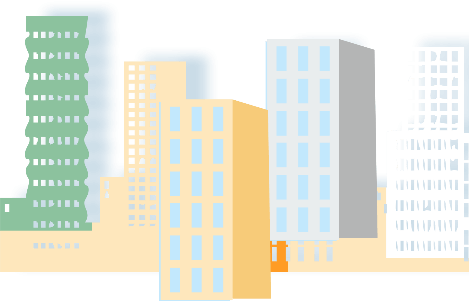 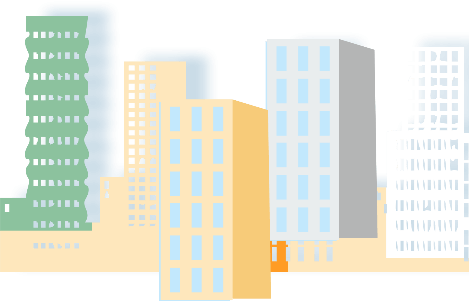 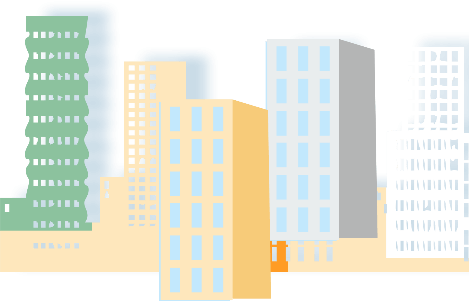 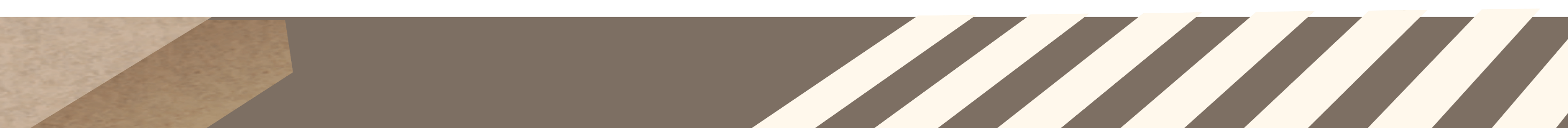 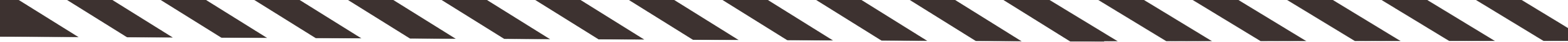 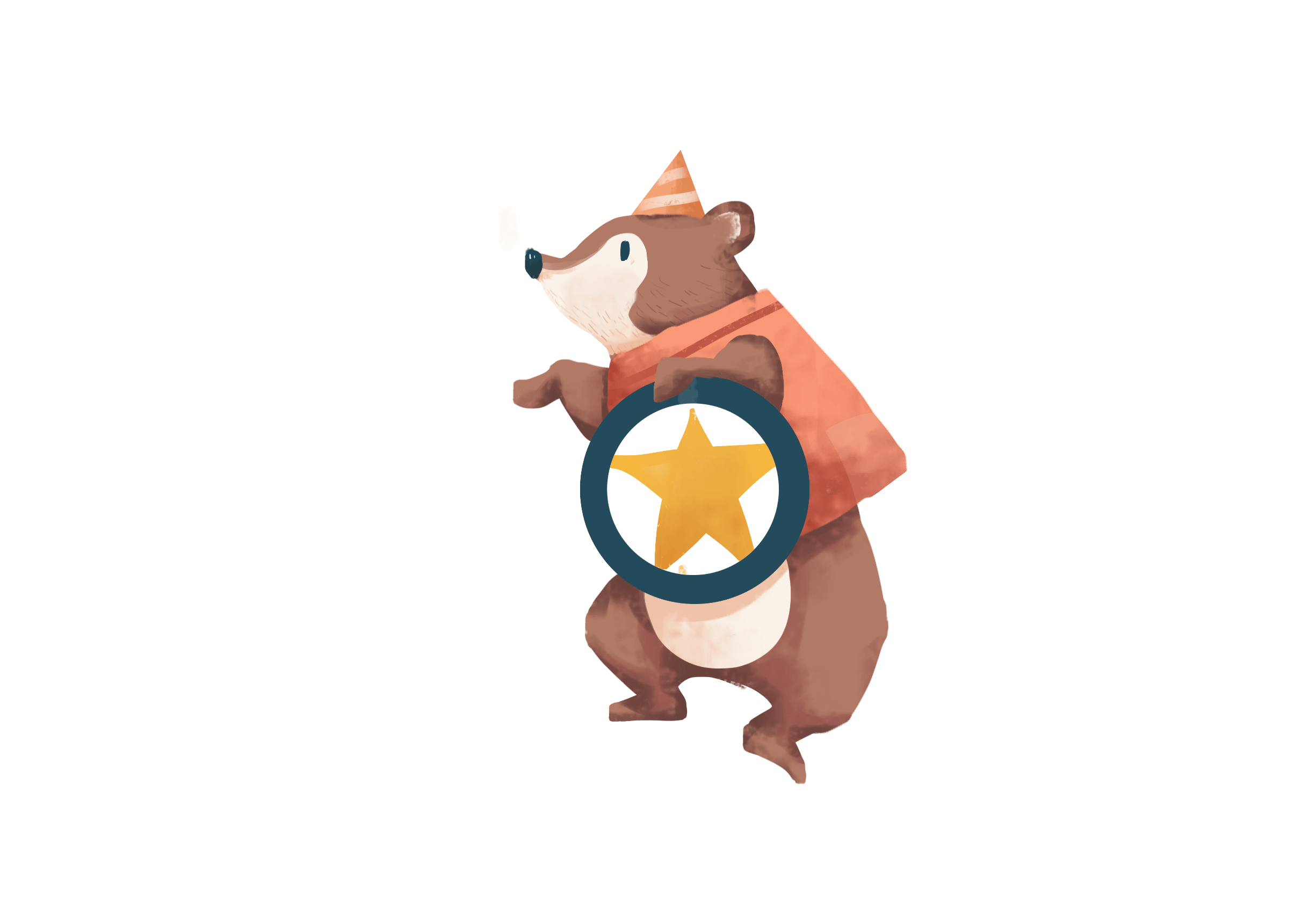 學習單做做看
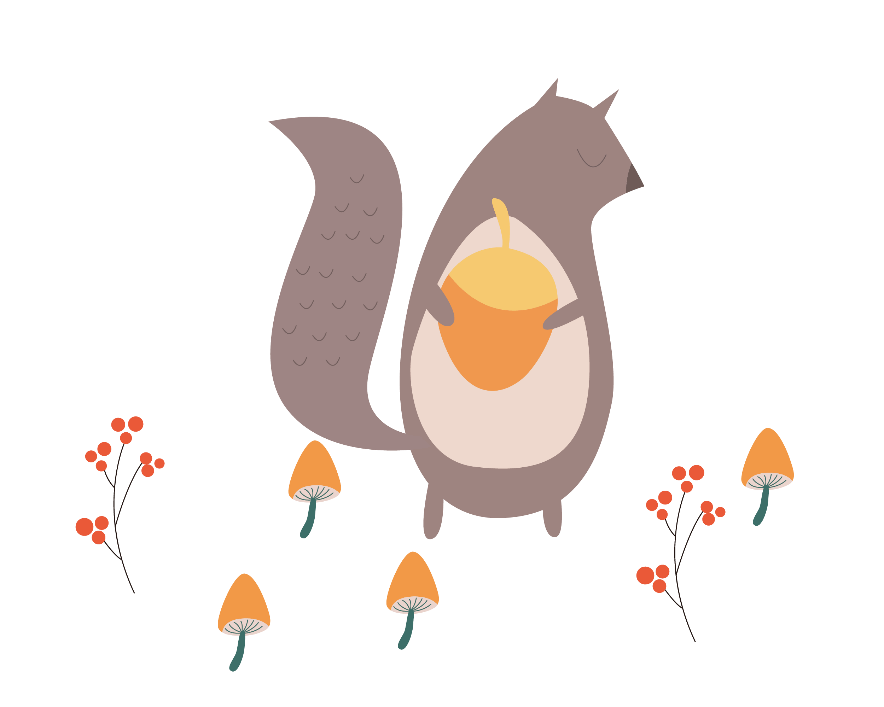 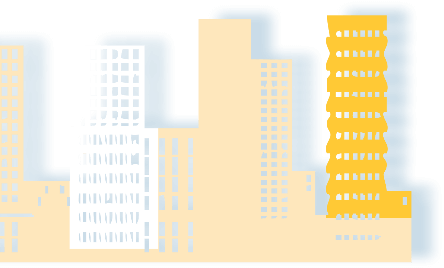 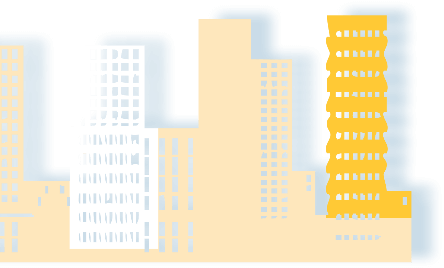 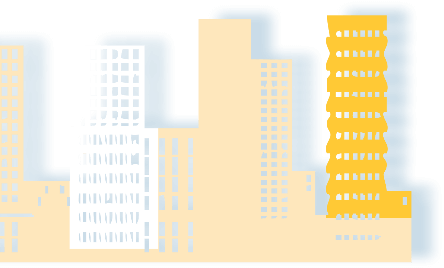 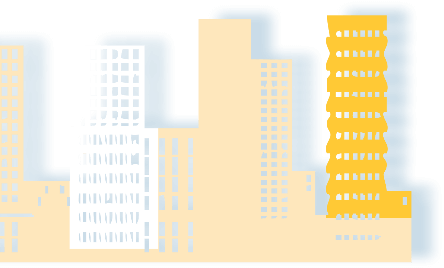 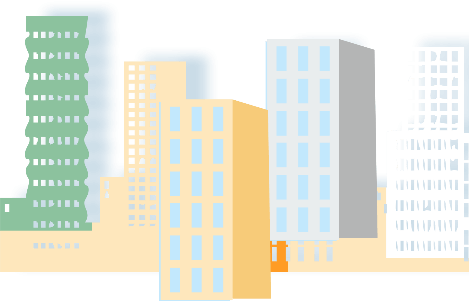 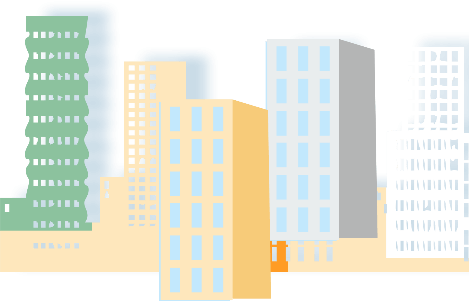 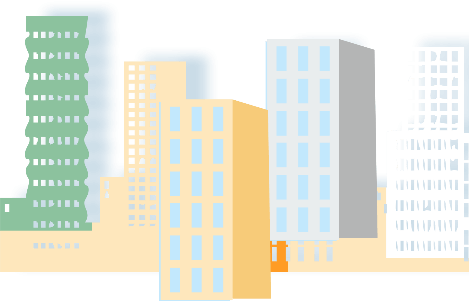 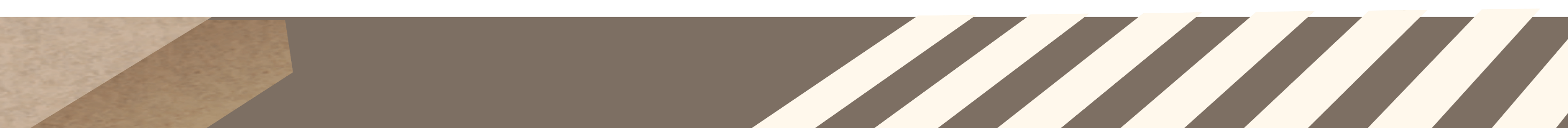 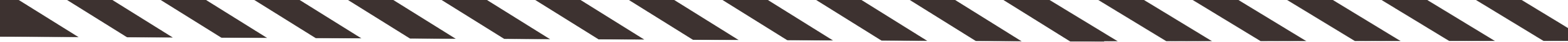 路權是相對的，
所有的用路人都遵守交通規定並尊重他人的路權，便是順暢交通的最佳方法
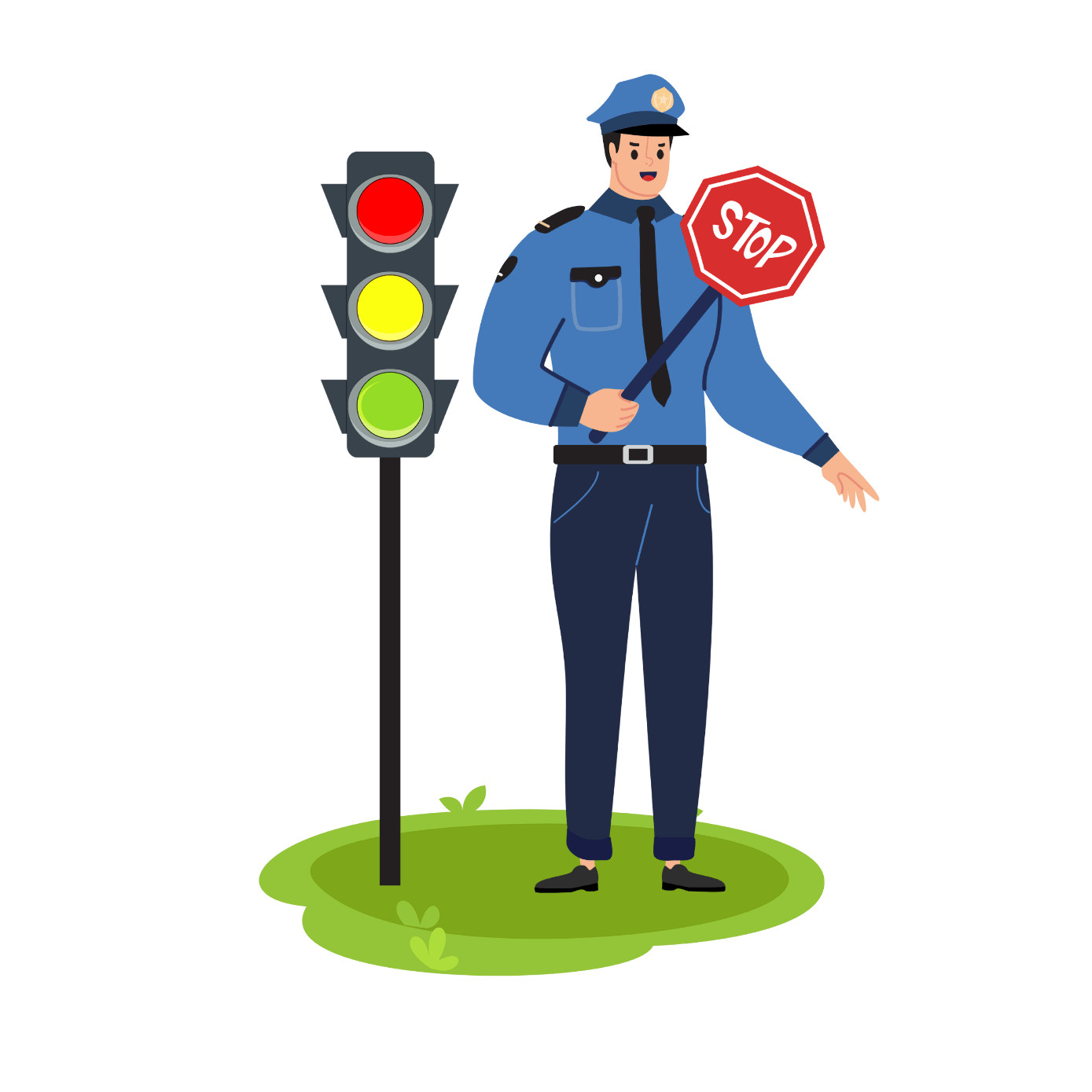 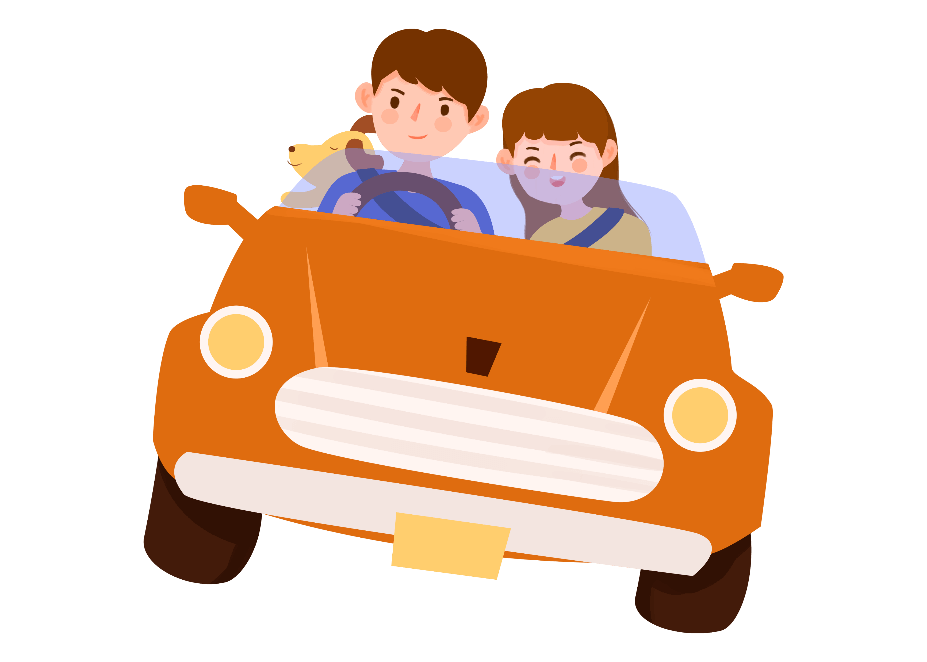 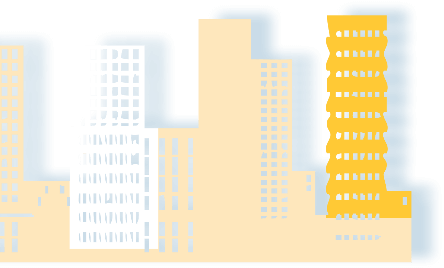 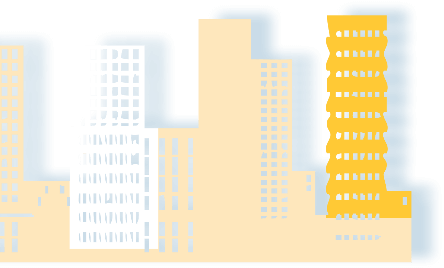 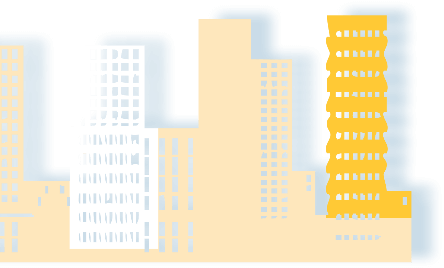 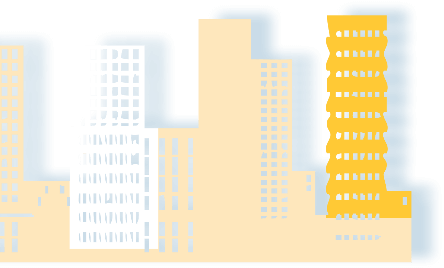 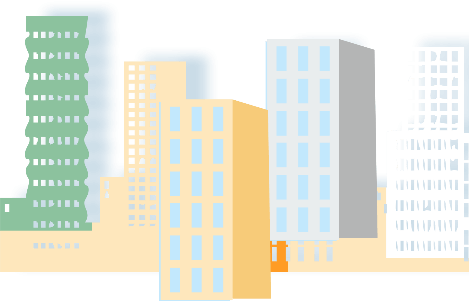 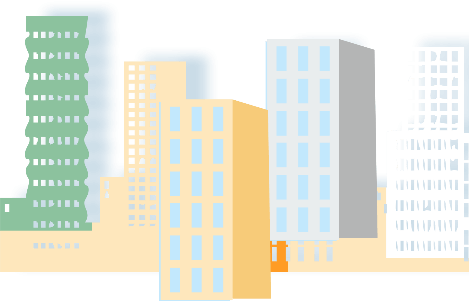 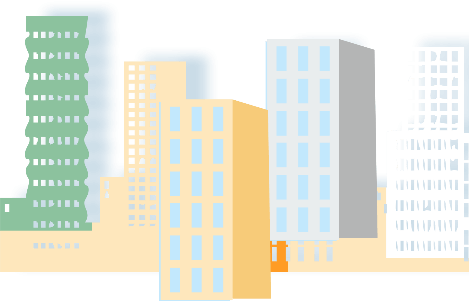 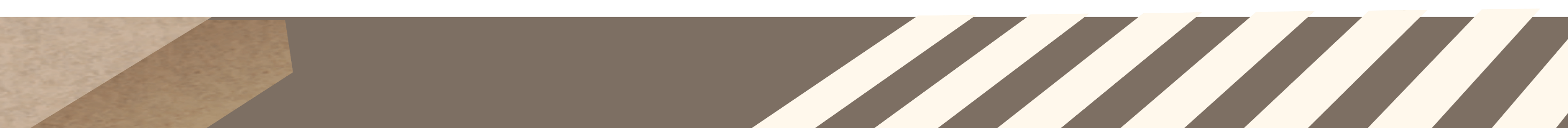